Welcome to 
our class!
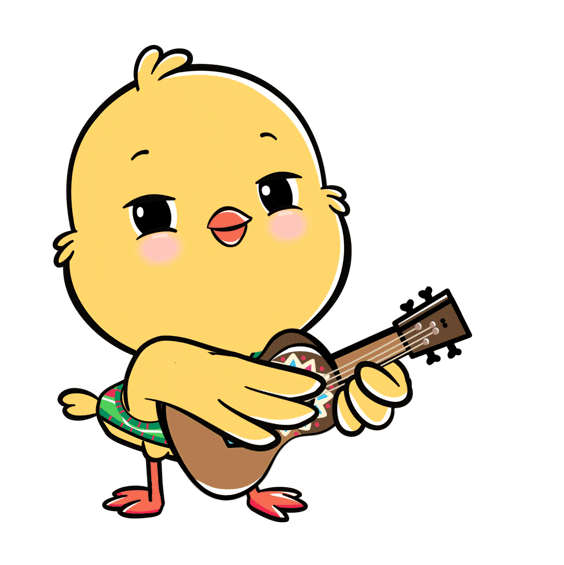 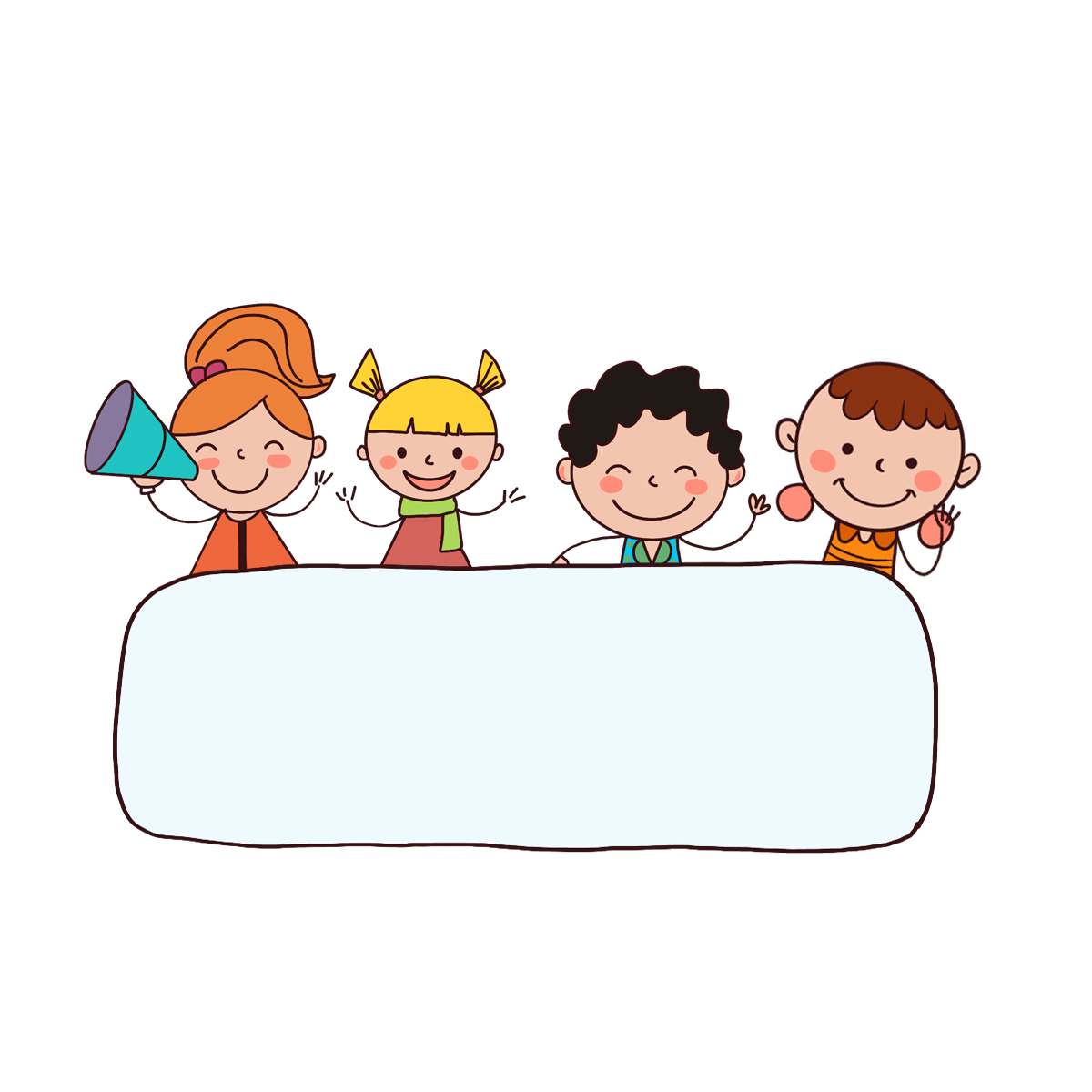 Warm-up
Let’s sing.
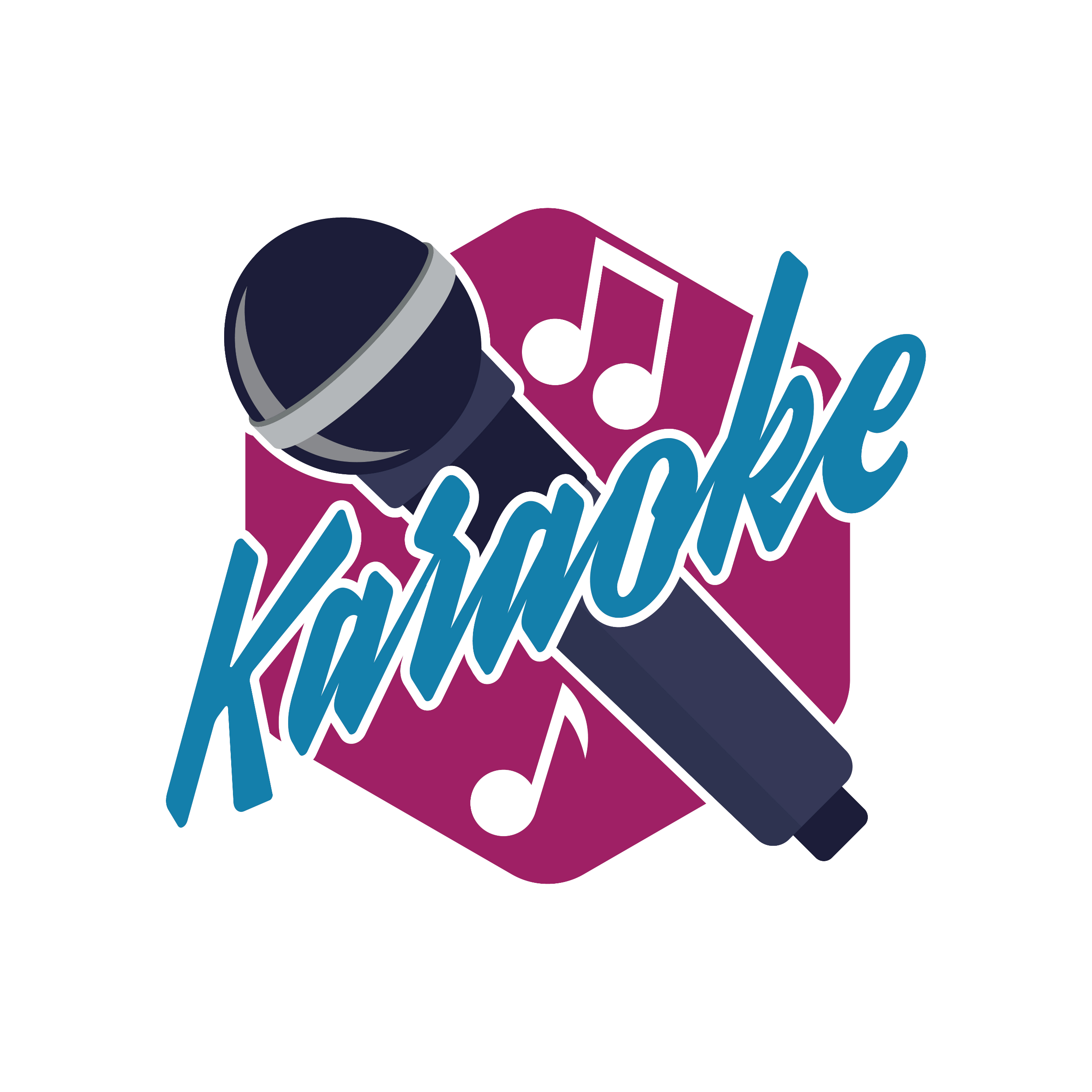 What school activities does she like?
What school activities does she like?
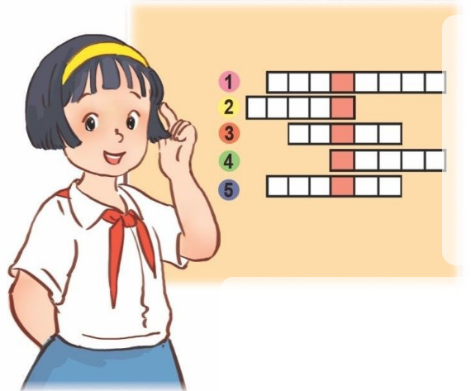 She likes playing word puzzles.
She likes playing the violin.
She likes reading stories.
What school activities does he like?
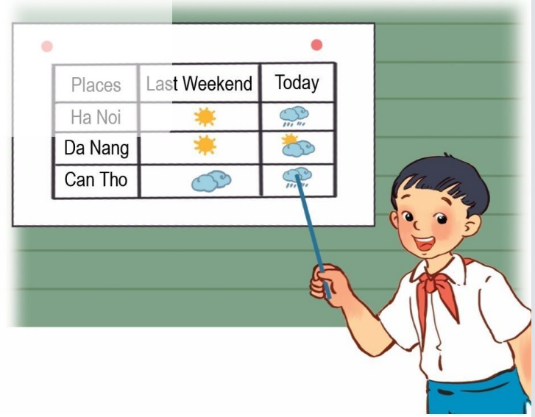 He likes playing football.
He likes playing the guitar.
He likes doing projects.
Nhấn vào loa để chạy chữ và nghe toàn bài.
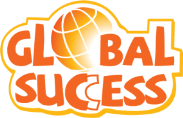 Monday, July 15th 2024
Unit 7
Our favourite 
school activities
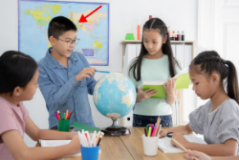 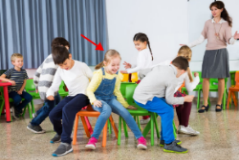 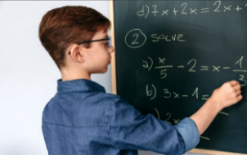 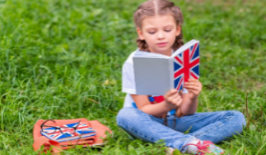 Lesson 2 (1+2+3)
[Speaker Notes: Bùi Liễu Powerpoint
0968142780]
Contents
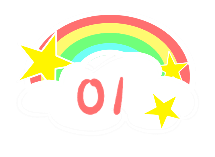 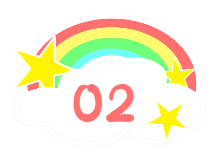 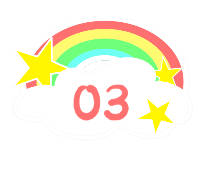 Look, listen and repeat.
Listen, point and say.
Let’s talk.
1. Look, listen and repeat.
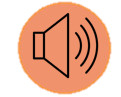 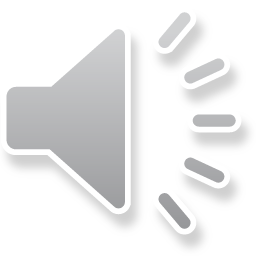 Hi, Tom.
I can’t see Minh.
Why does he like solving maths problems?
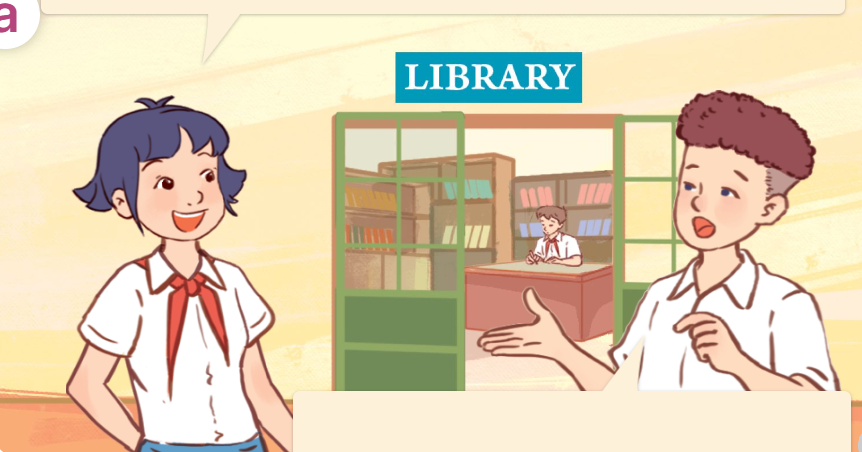 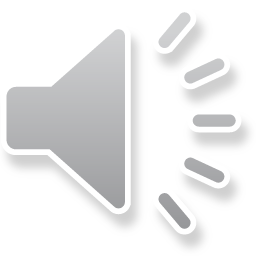 What’s he doing?
a
b
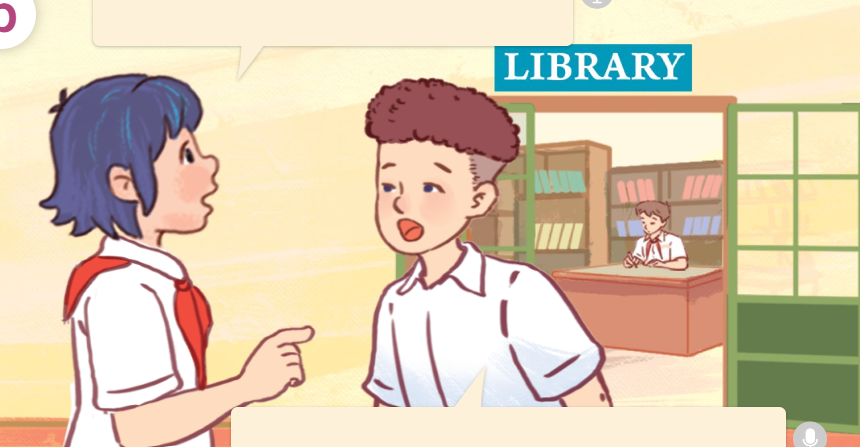 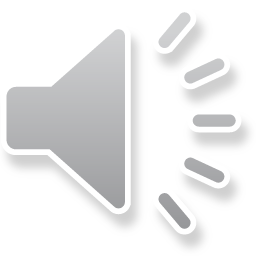 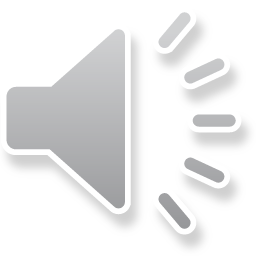 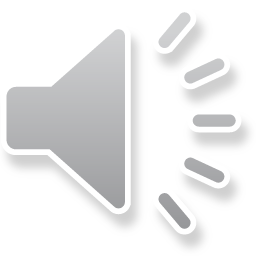 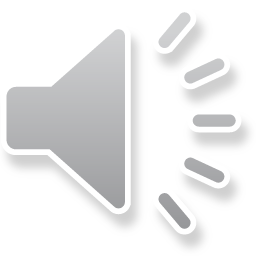 He’s solving maths problems in the library.
Because he thinks it’s useful.
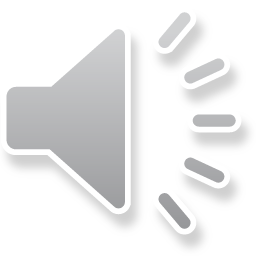 He likes maths.
They are Linh and Tom.
Where are they?
What are they talking about?
They’re talking about Minh.
They’re at school.
Who are they?
Click on the speaker / sentences to listen.
Vocabulary
Vocabulary
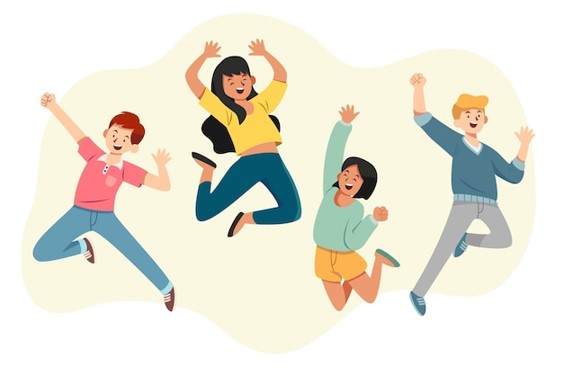 fun
/fʌn/
sự vui thích
Click on the English words to listen.
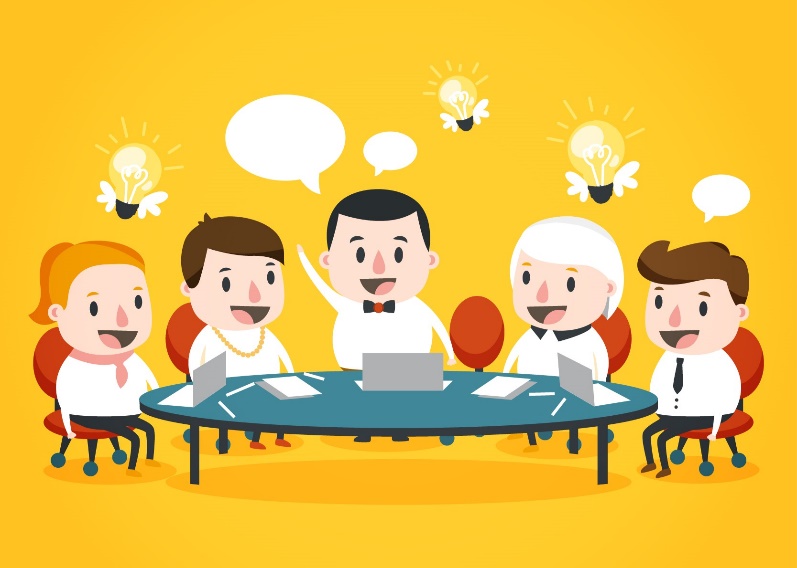 good for group work
/ɡʊd fɔː ˈɡruːp wɜːk/
tốt, giúp ích cho hoạt động
interesting
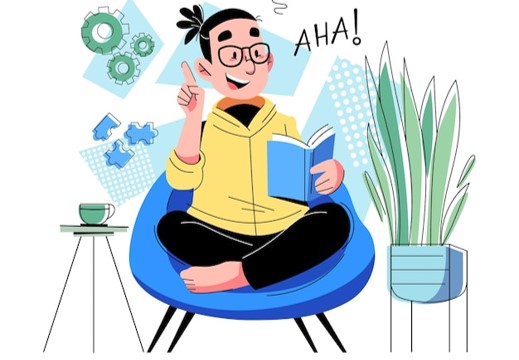 /ˈɪntrəstɪŋ/
thú vị
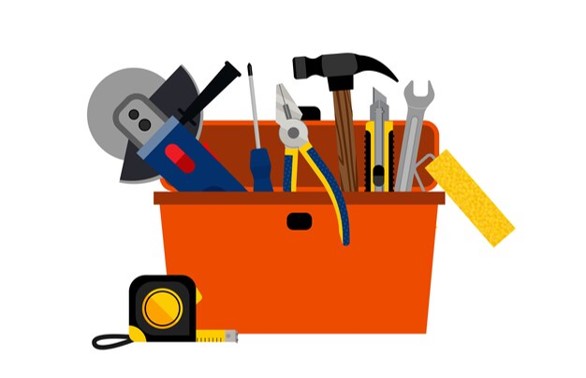 useful
/ˈjuːsfl/
có ích, hữu ích
Review
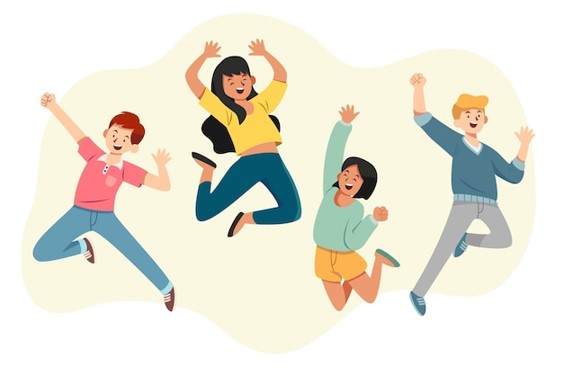 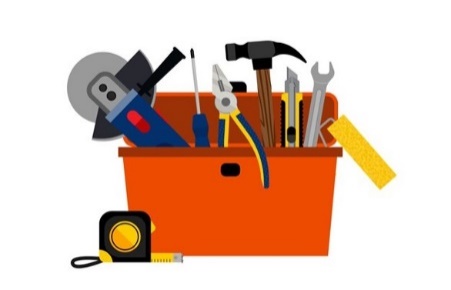 useful
fun
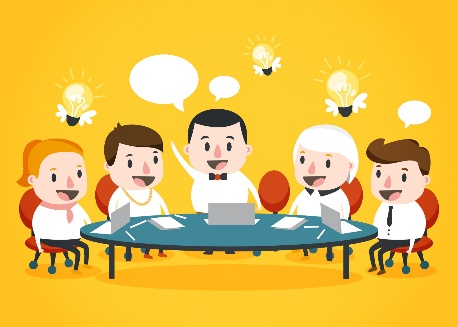 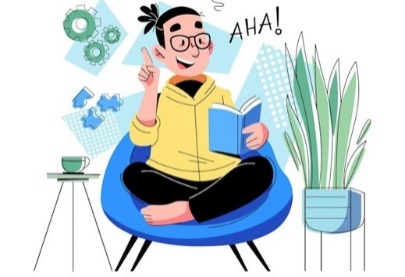 interesting
good for group work
Click on the English word to listen again.
Vocabulary
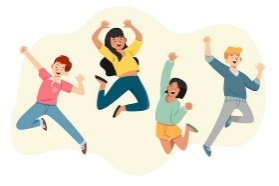 1. fun
: sự vui thích
2. good for 
    group work
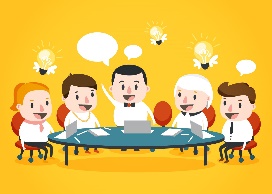 : tốt, giúp ích 
   cho hoạt động
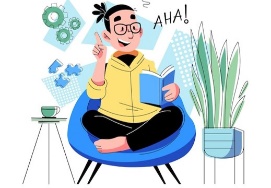 3. interesting
: thú vị
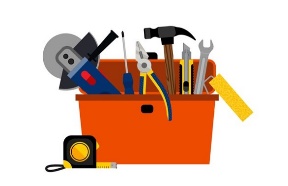 4. useful
: có ích, hữu ích
Click on the English word to listen again.
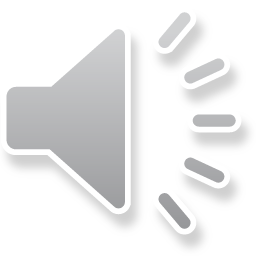 Checking vocabulary
Look and match.
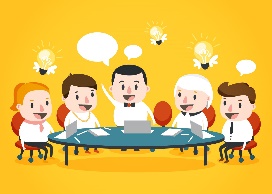 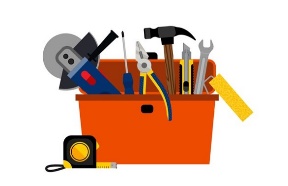 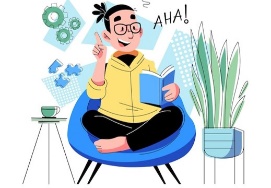 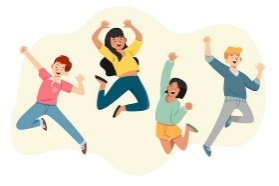 3
1
2
4
c
b
a
d
fun
good for group work
interesting
useful
Structures
Cách hỏi lí do ai đó thích làm hoạt động nào đó.
Why does he / she like ______?
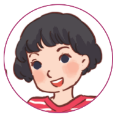 ( Tại sao anh ấy / cô ấy thích ______?)
Because he / she thinks it’s _______.
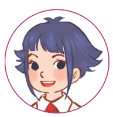 ( Bởi vì anh ấy / cô ấy nghĩ rằng _______.)
Example:
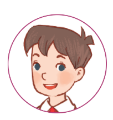 Why does she like reading books?
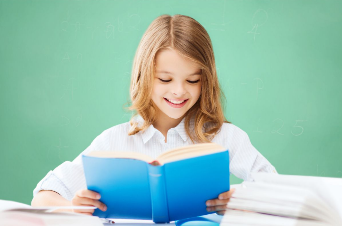 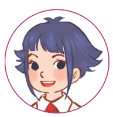 Because she thinks it’s interesting.
Unit 7 lesson 2 (1+2+3)
Why does he / she like _____?
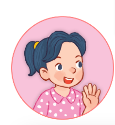 Because he / she thinks it’s _____.
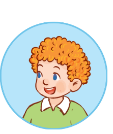 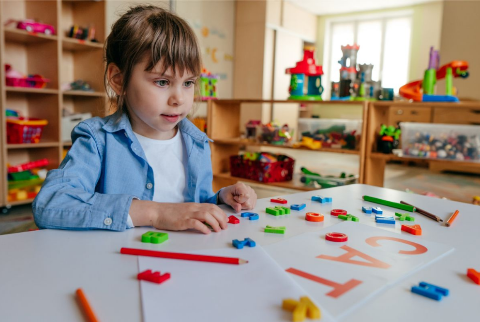 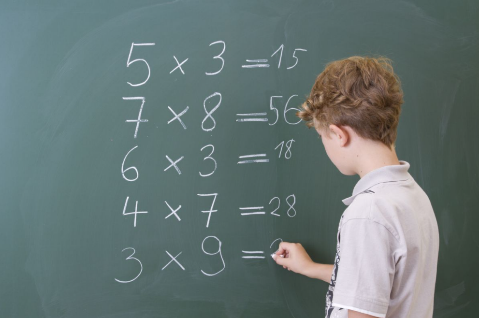 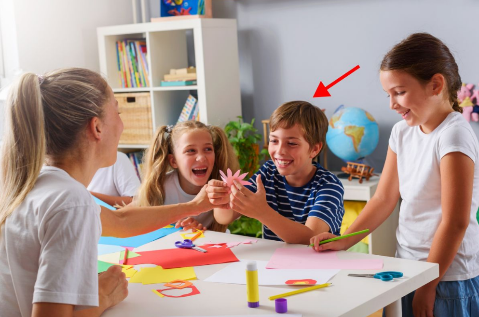 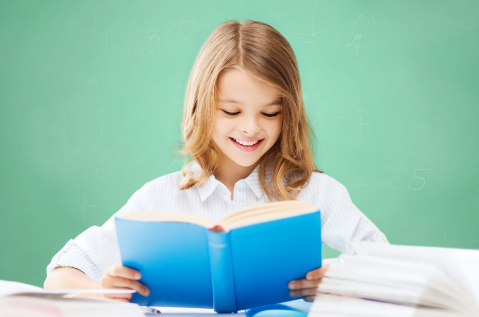 solve maths problems / useful
play games / fun
read books / interesting
do projects / good for group work
2. Listen, point and say.
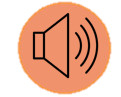 a
b
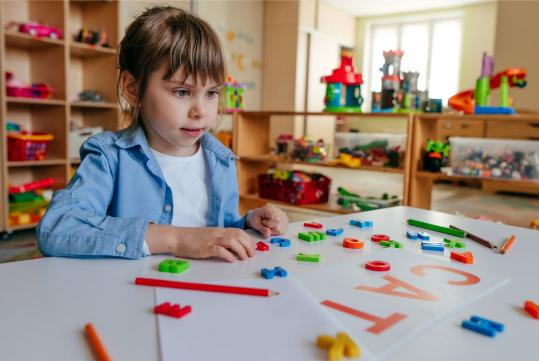 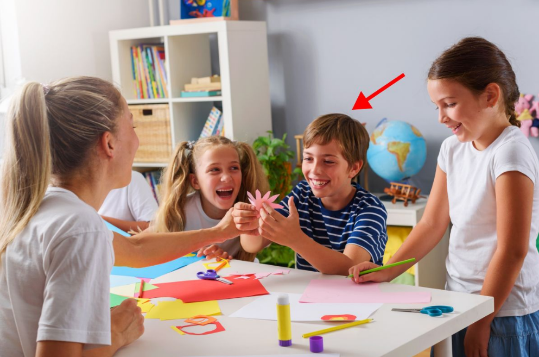 Why does he / she like ____?
do projects / good for group work
play games / fun
Because he / she thinks it’s ______.
c
d
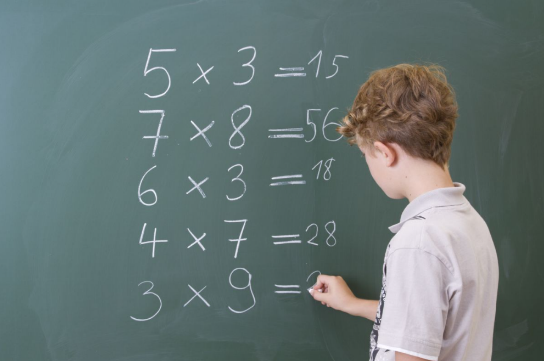 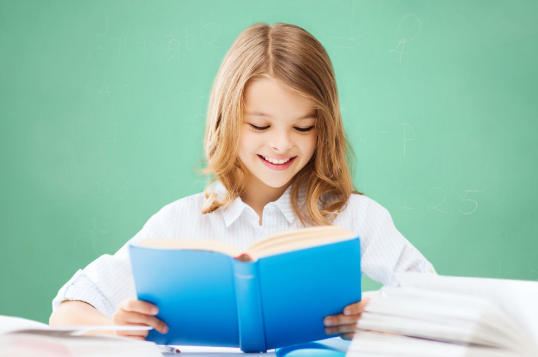 read books / interesting
solve maths problems / useful
Click on the words / phrases to listen again.
2. Listen, point and say.
a
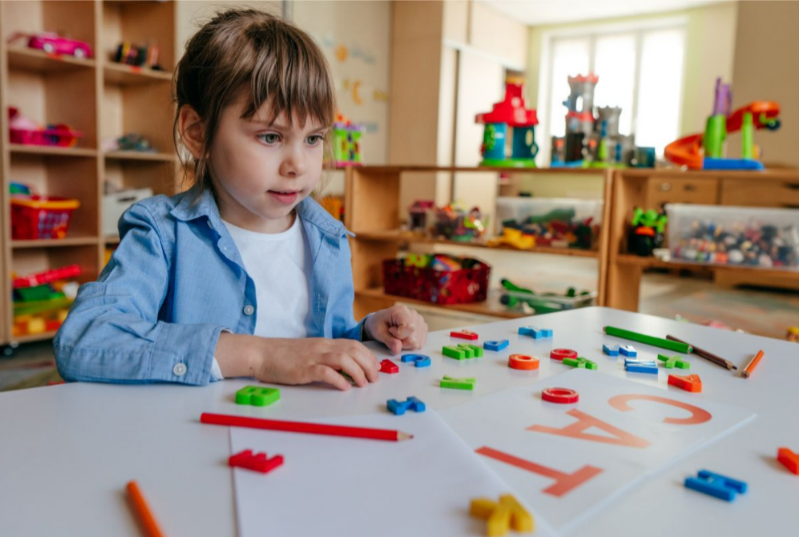 play games / fun
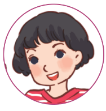 Why does she like playing games?
Because she thinks it’s fun.
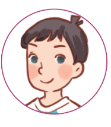 Click on the sentences to listen.
2. Listen, point and say.
b
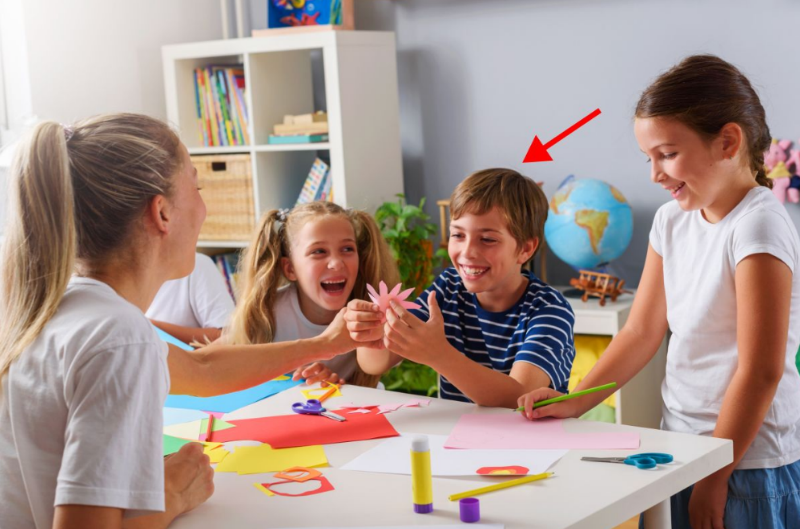 do projects / good for group work
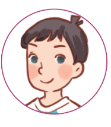 Why does he like doing projects?
Because he thinks it’s good for group work.
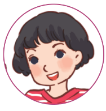 2. Listen, point and say.
c
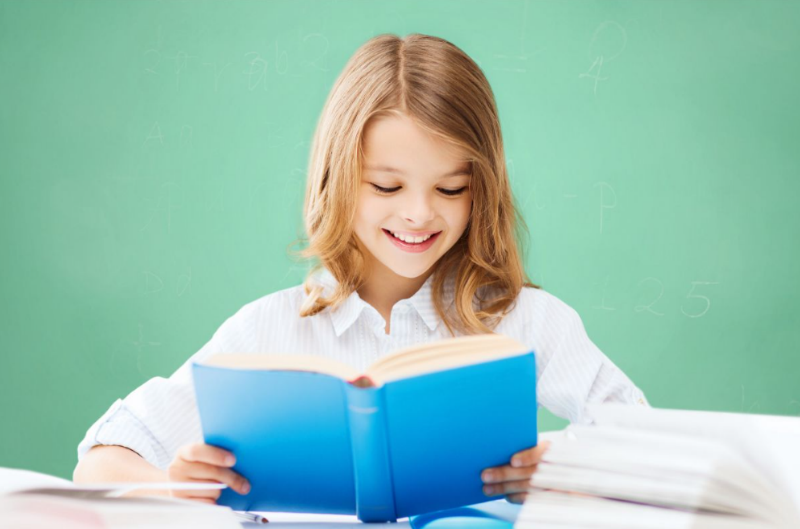 read books / interesting
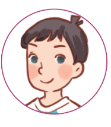 Why does she like reading books?
Because she thinks it’s interesting.
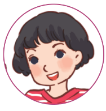 2. Listen, point and say.
d
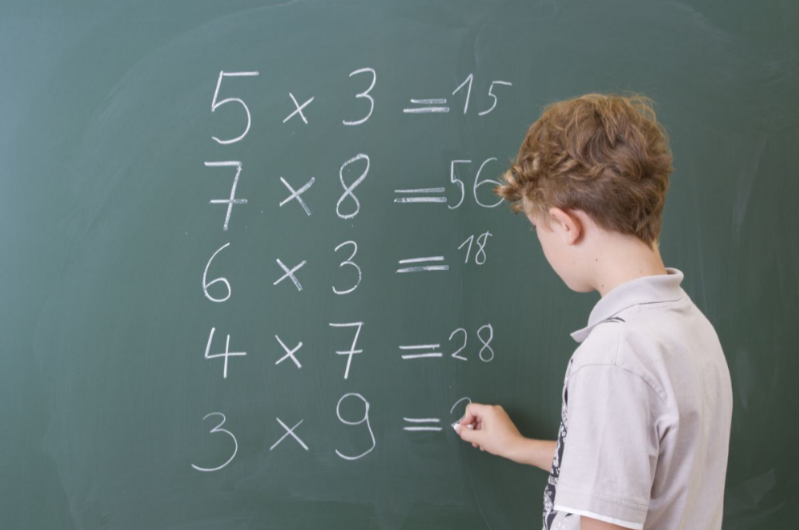 solve maths problems / useful
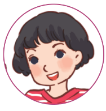 Why does he like solving maths problems?
Because he thinks it’s useful.
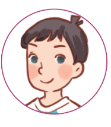 3. Let’s talk.
What school activity does he / she like?
_____________.
Why does he / she like _______?
______________.
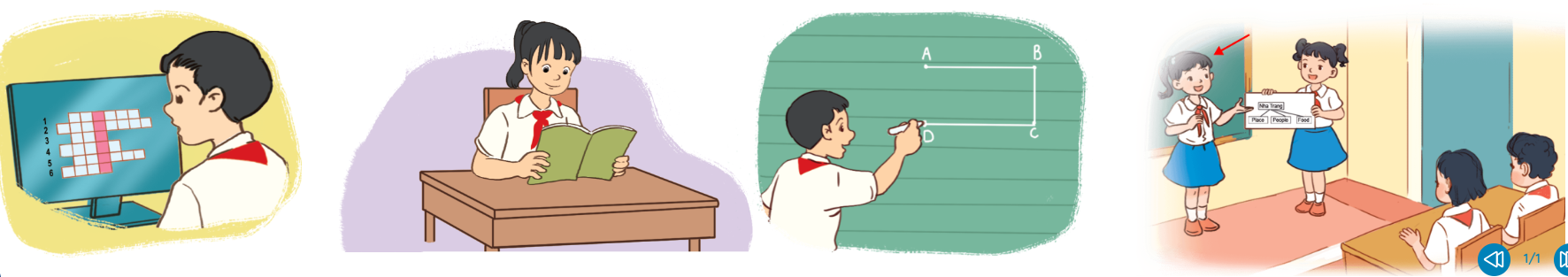 3. Let’s talk.
What school activity does ___ like?
he
doing crossword puzzles
Why does ___ like ____________________?
he
______________________.
He likes doing crossword puzzles
___________________________.
Because he thinks it’s fun
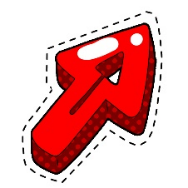 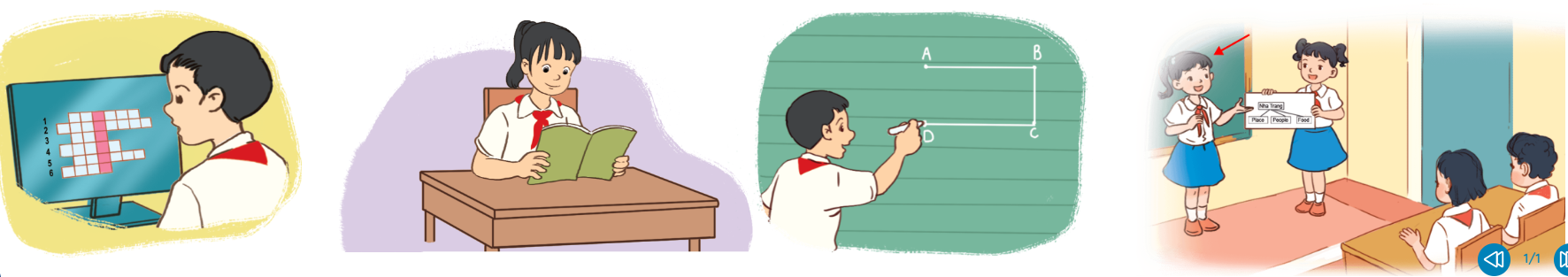 3. Let’s talk.
What school activity does ____ like?
she
reading books
Why does ____ like _____________?
she
____________________________.
Because she thinks it’s interesting
She likes reading books
____________________.
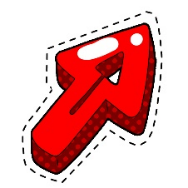 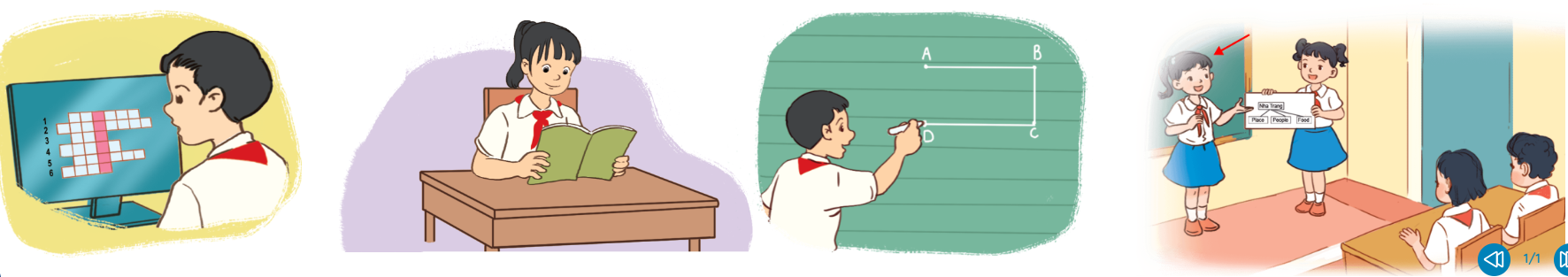 3. Let’s talk.
What school activity does ___ like?
Why does ___ like ____________________?
he
solving maths problems
he
________________________.
Because he thinks it’s useful
He likes solving maths problems
___________________________.
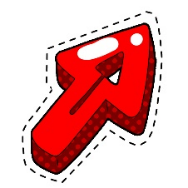 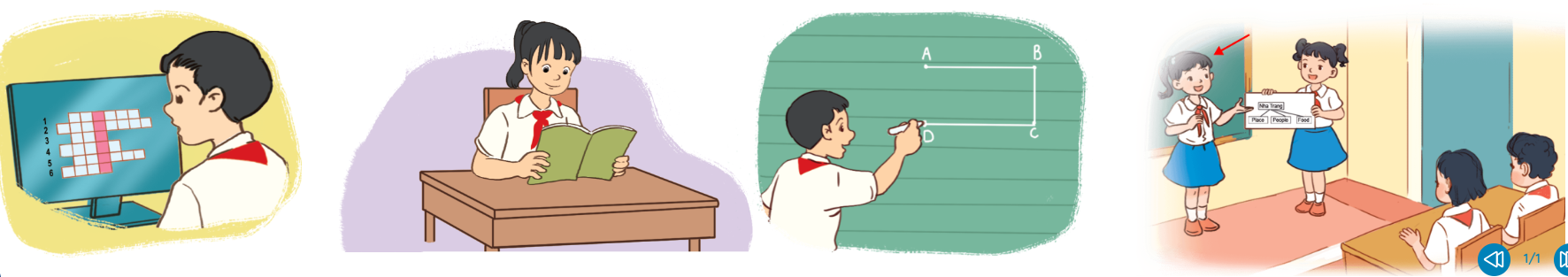 3. Let’s talk.
What school activity does ____ like?
she
doing projects
Why does ____ like _____________?
she
___________________.
She likes doing projects
___________________________________.
Because she thinks it’s good for group work
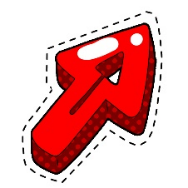 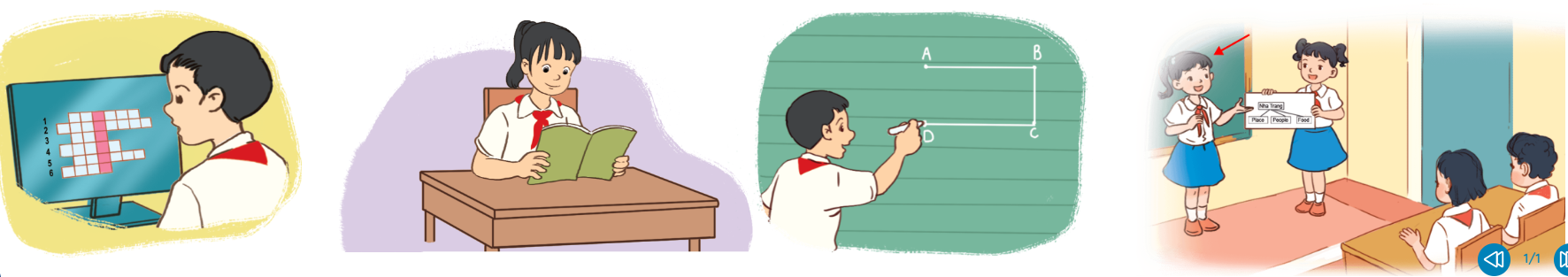 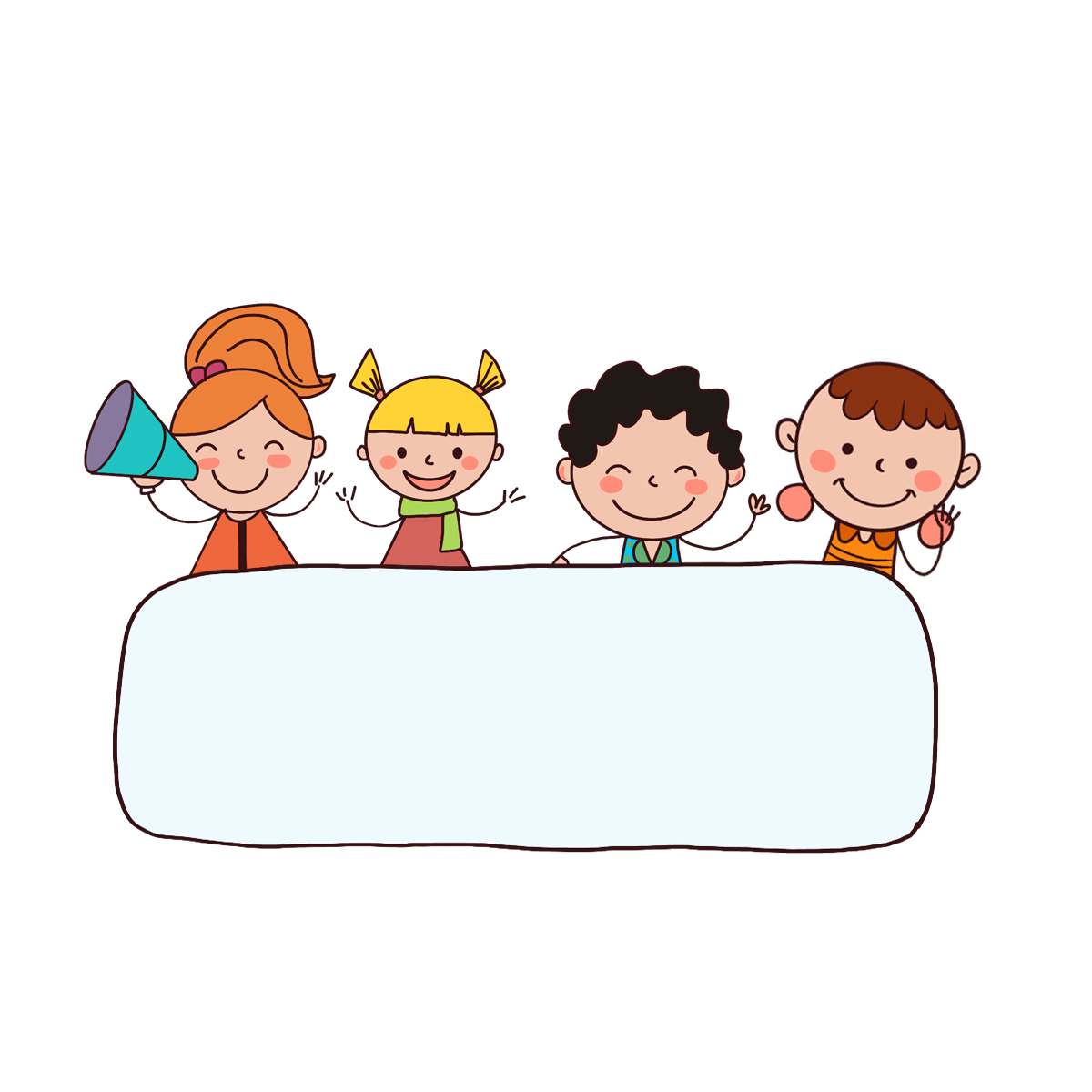 Fun corner 
& wrap - up
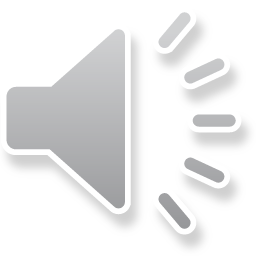 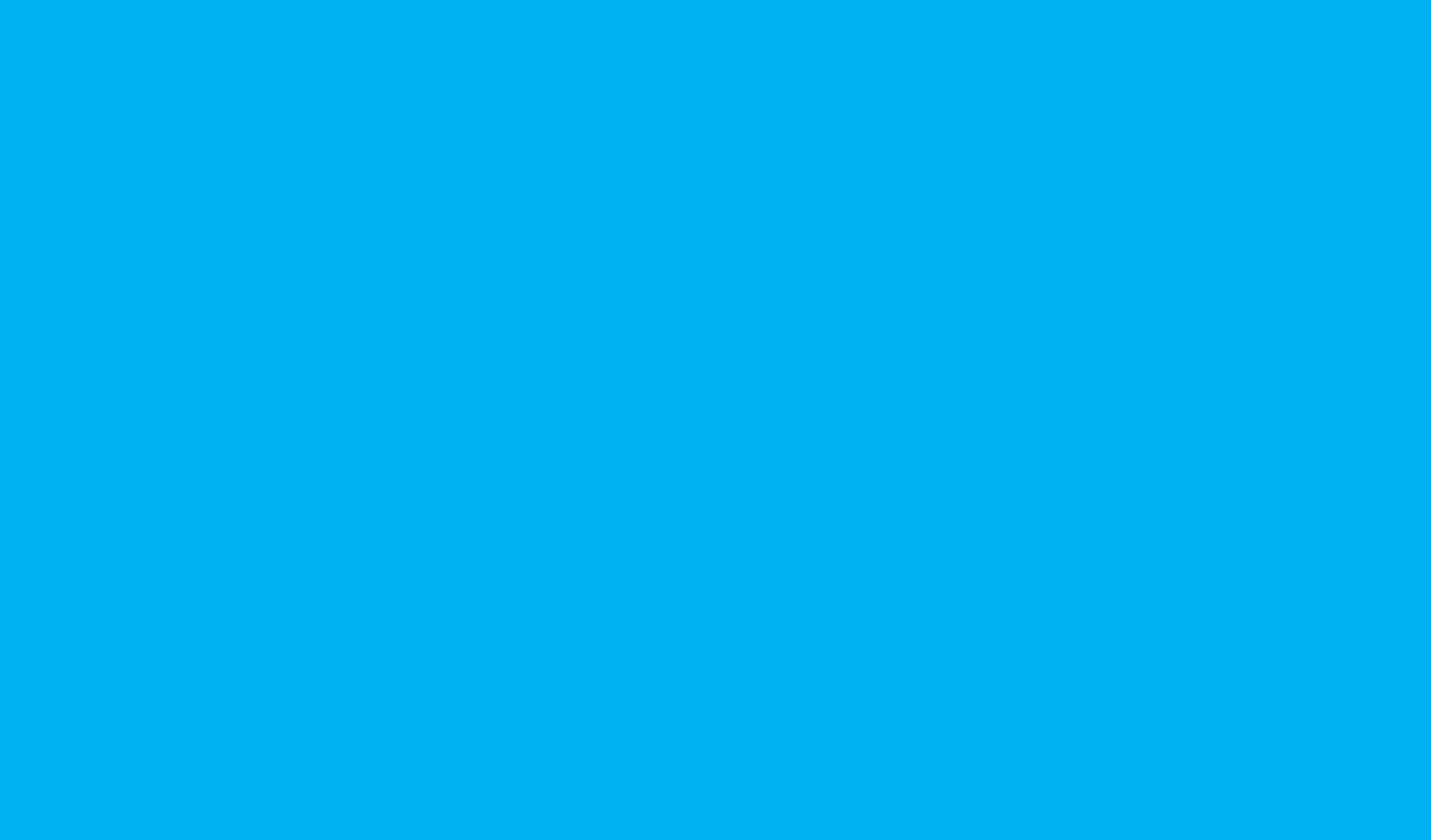 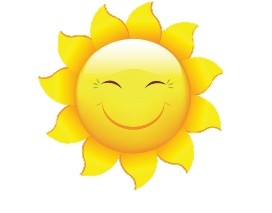 Sun flower
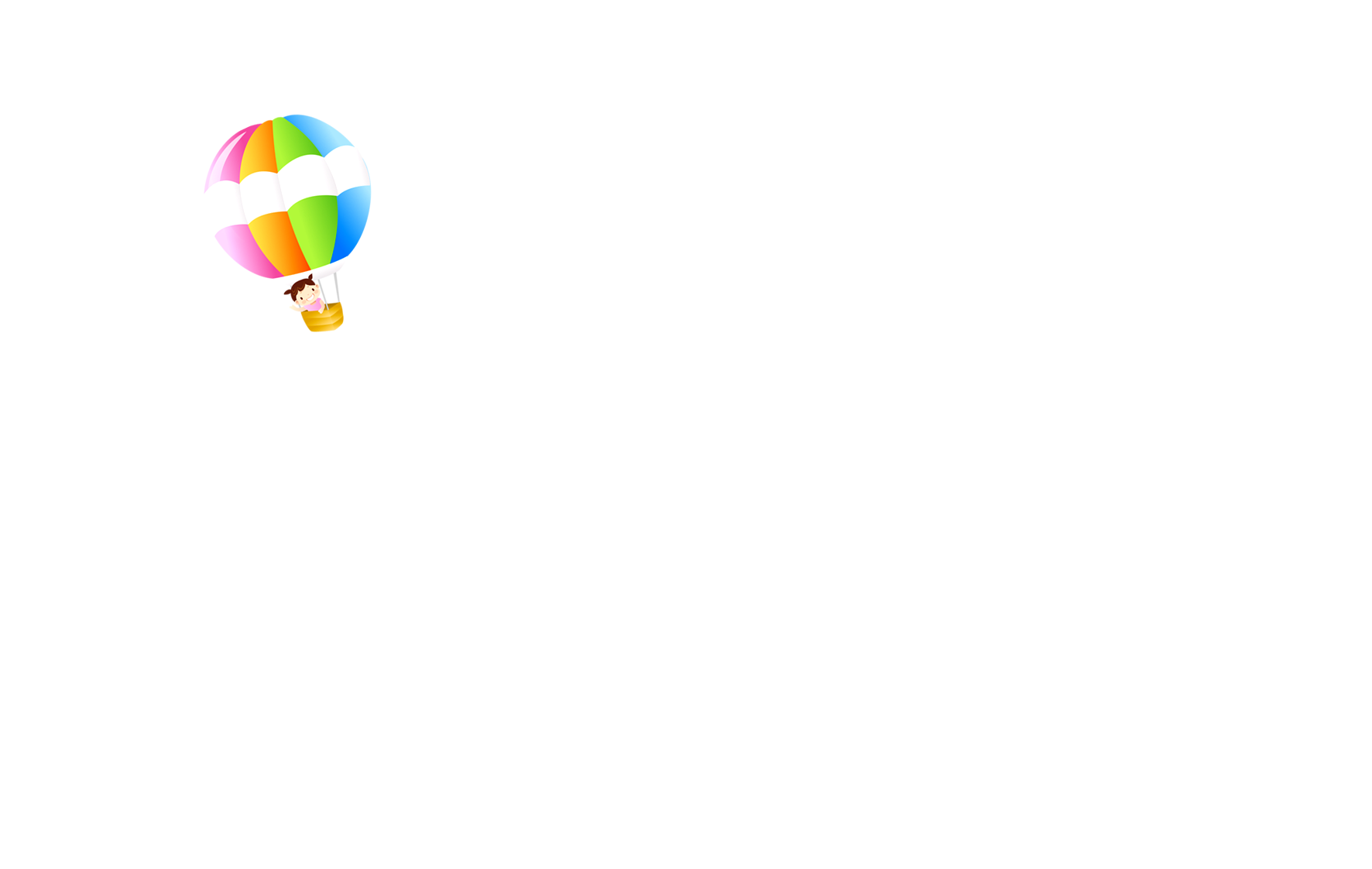 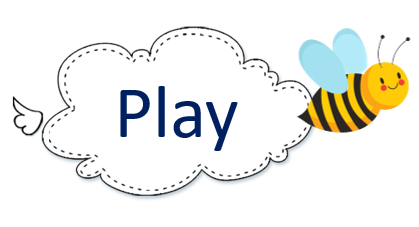 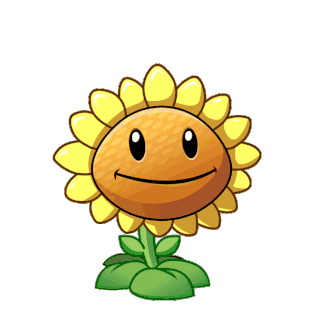 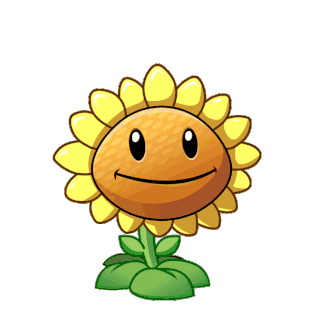 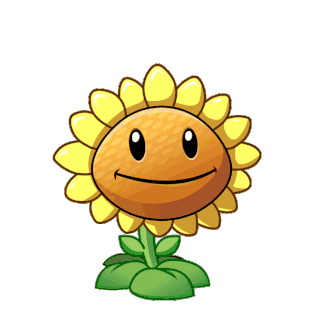 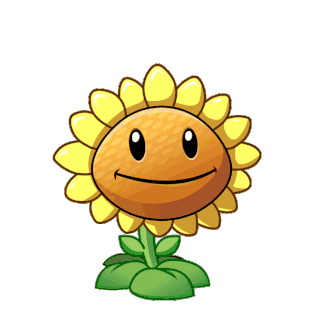 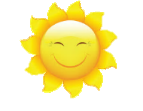 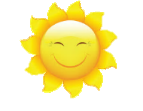 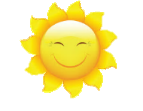 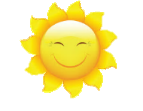 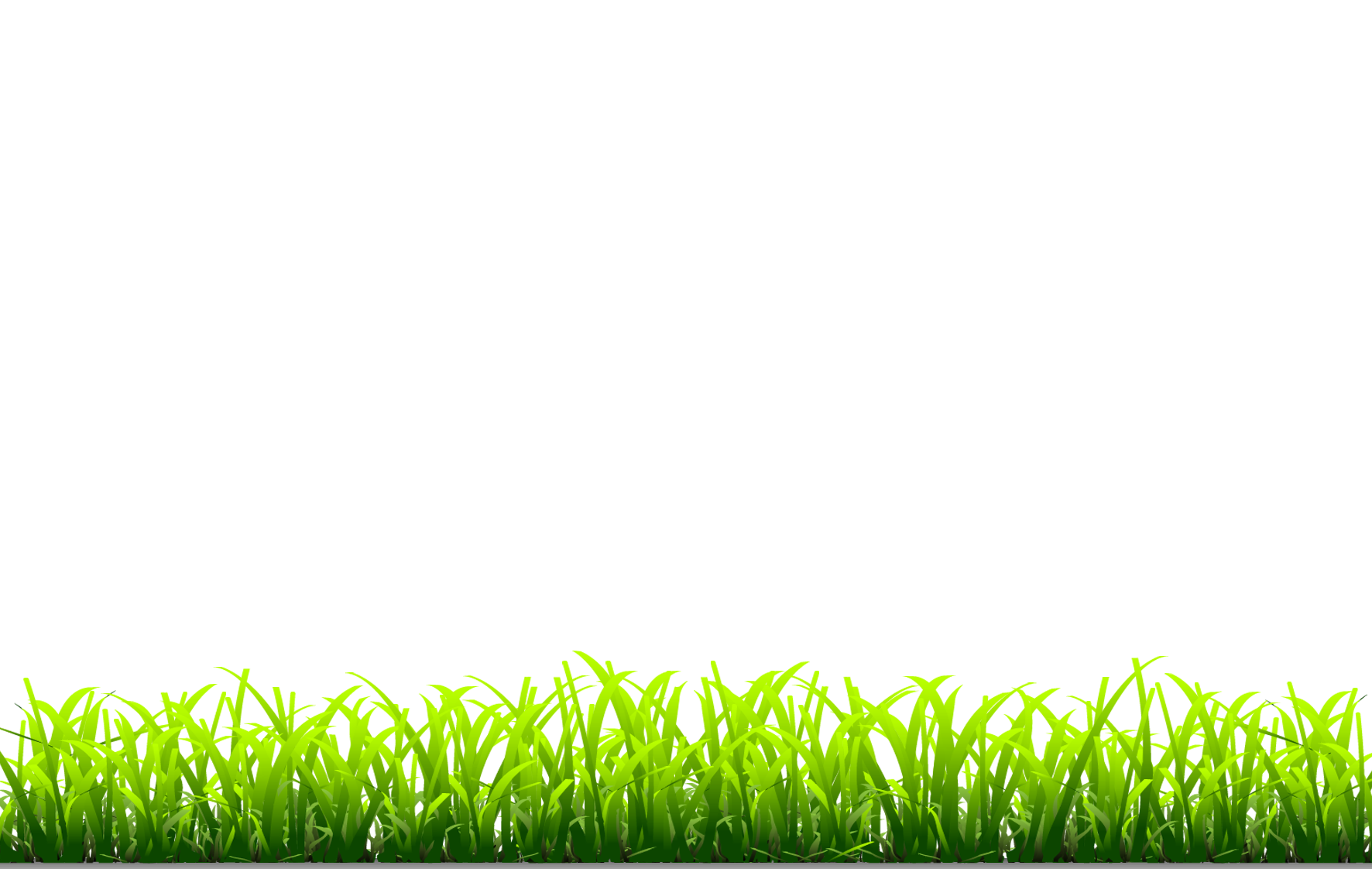 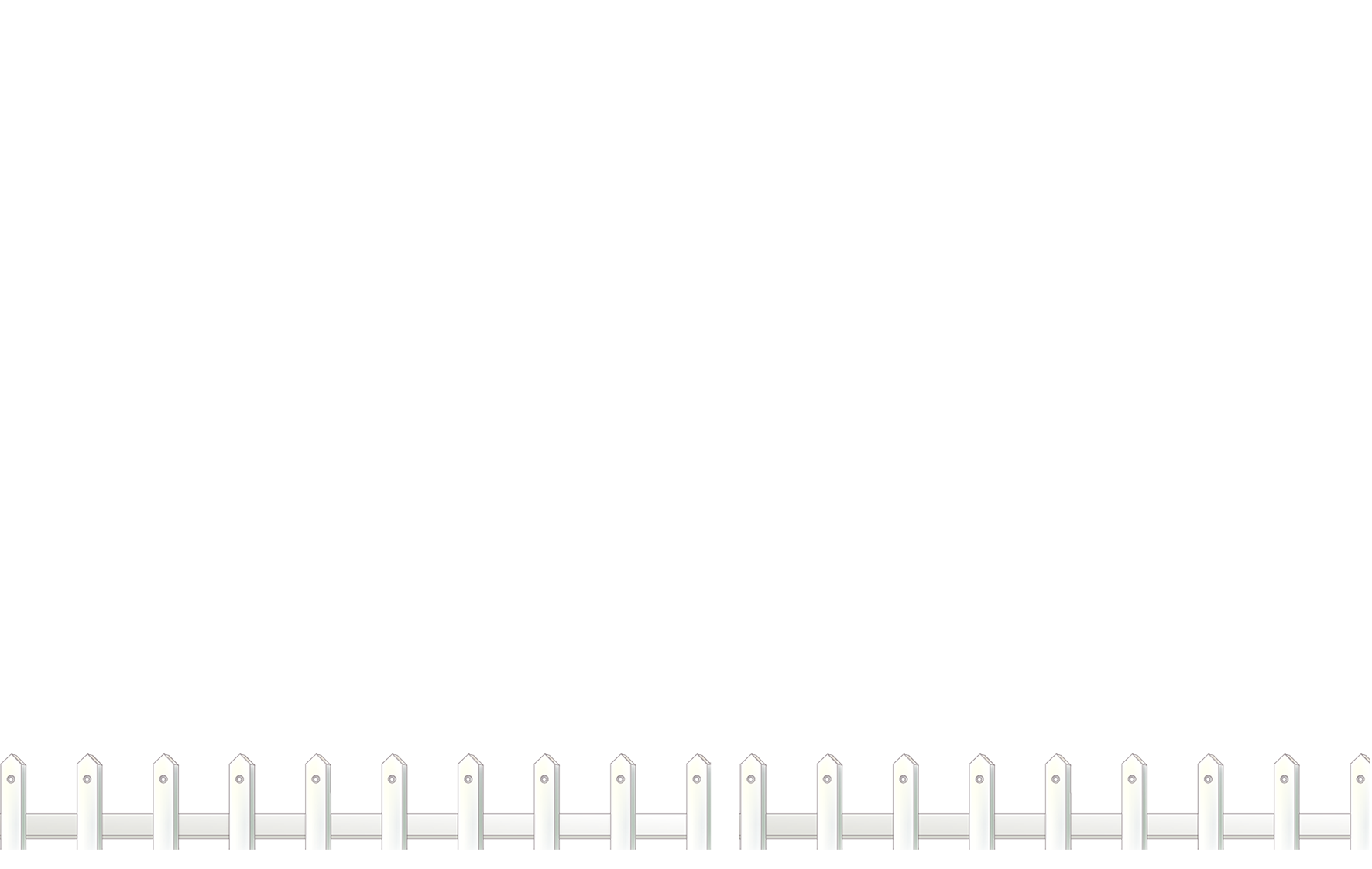 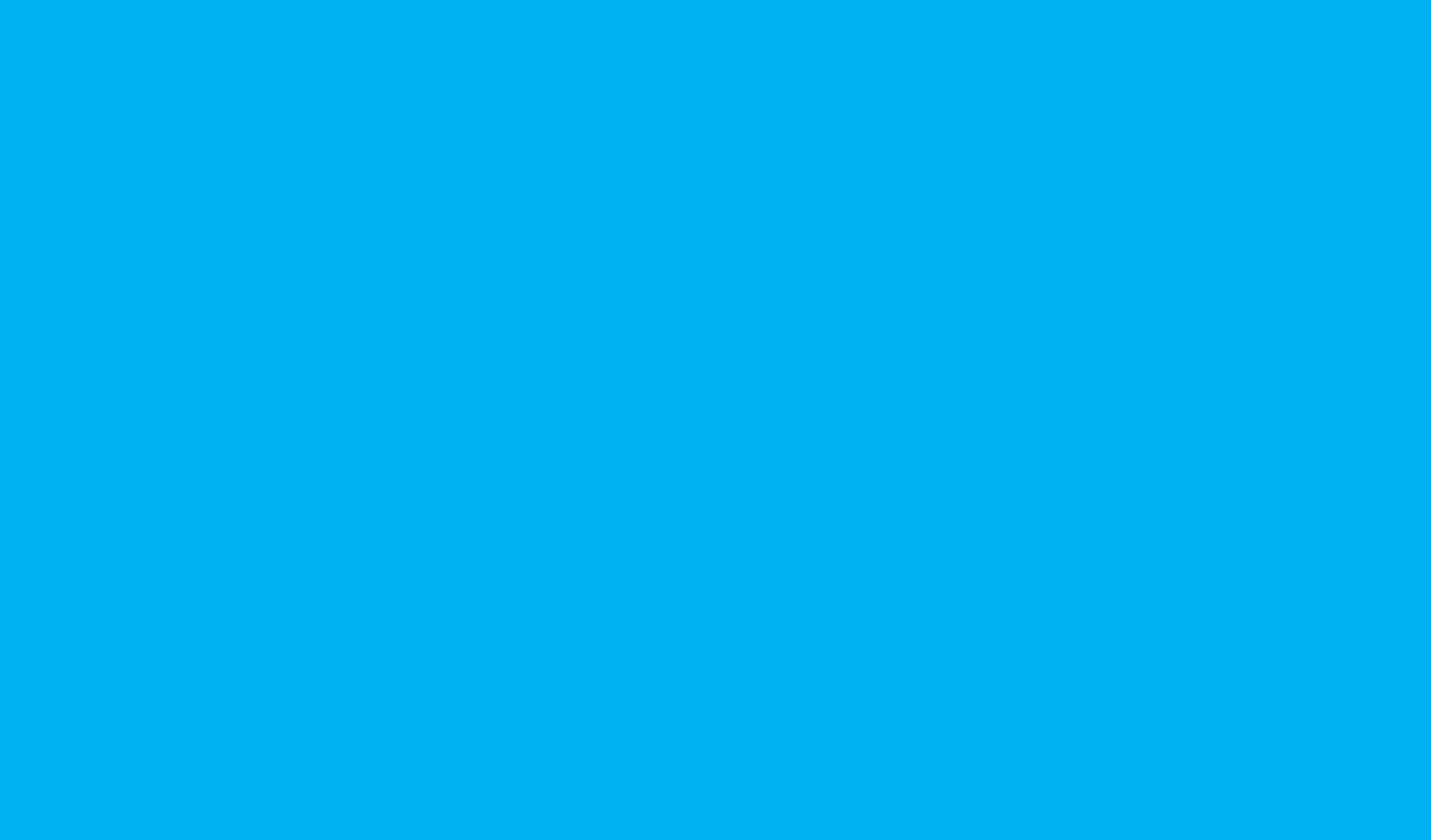 1/10
A: Why does he like solving maths problems?
B: Because he thinks 
it’s ________.
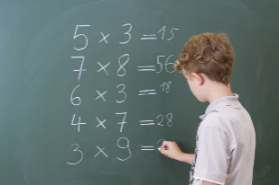 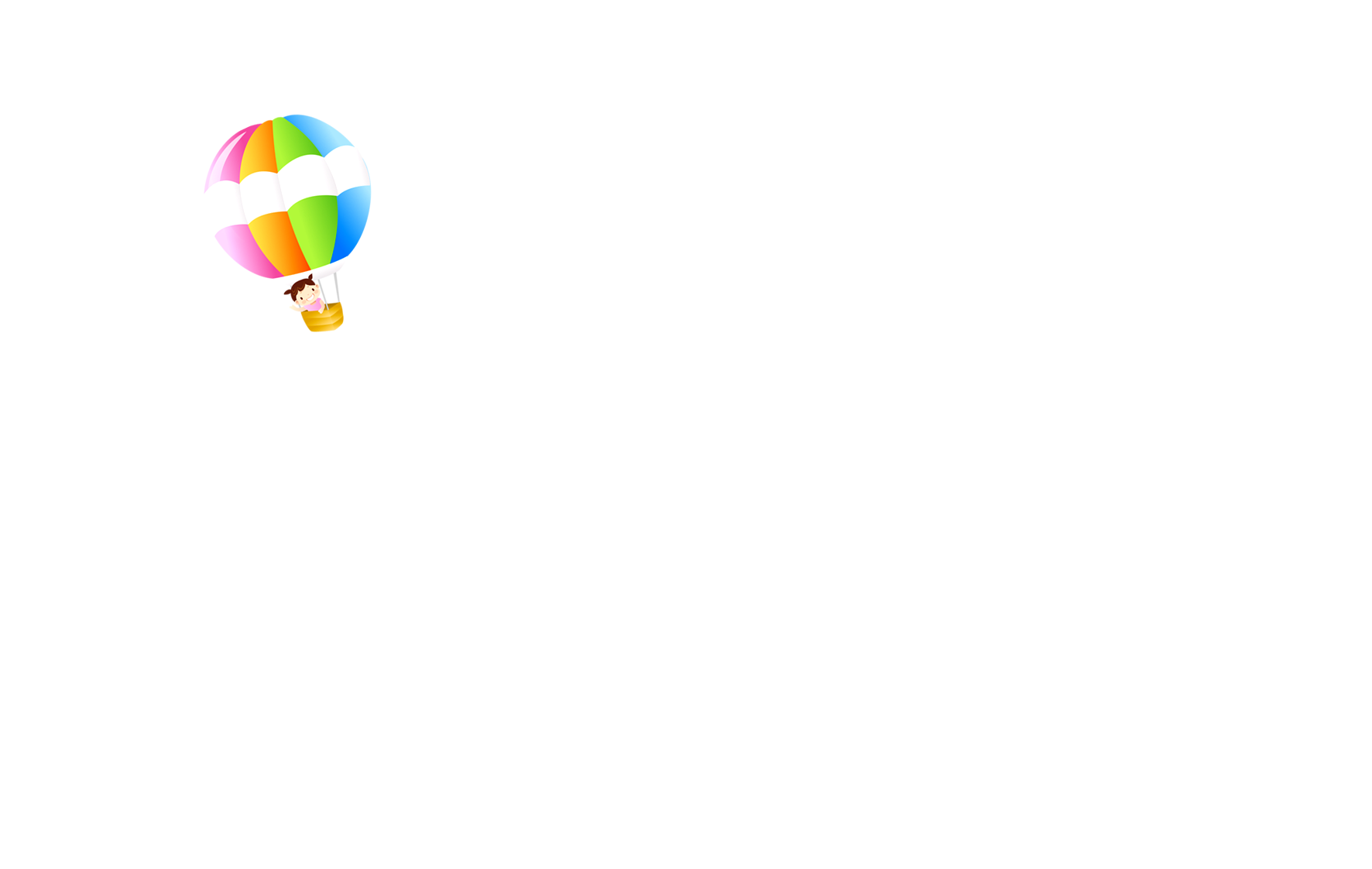 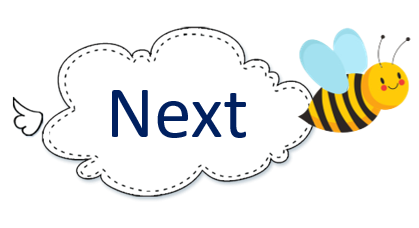 Click on the flowers  to choose.
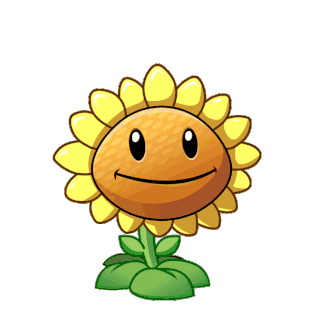 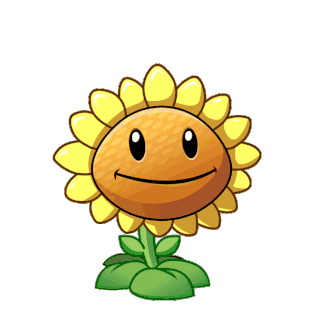 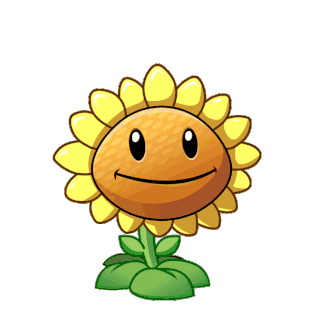 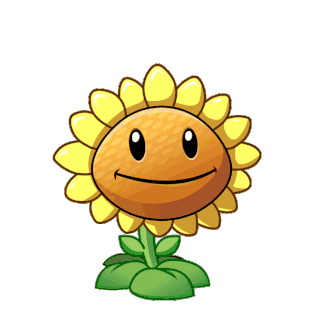 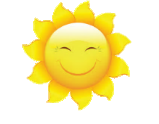 A
B
C
D
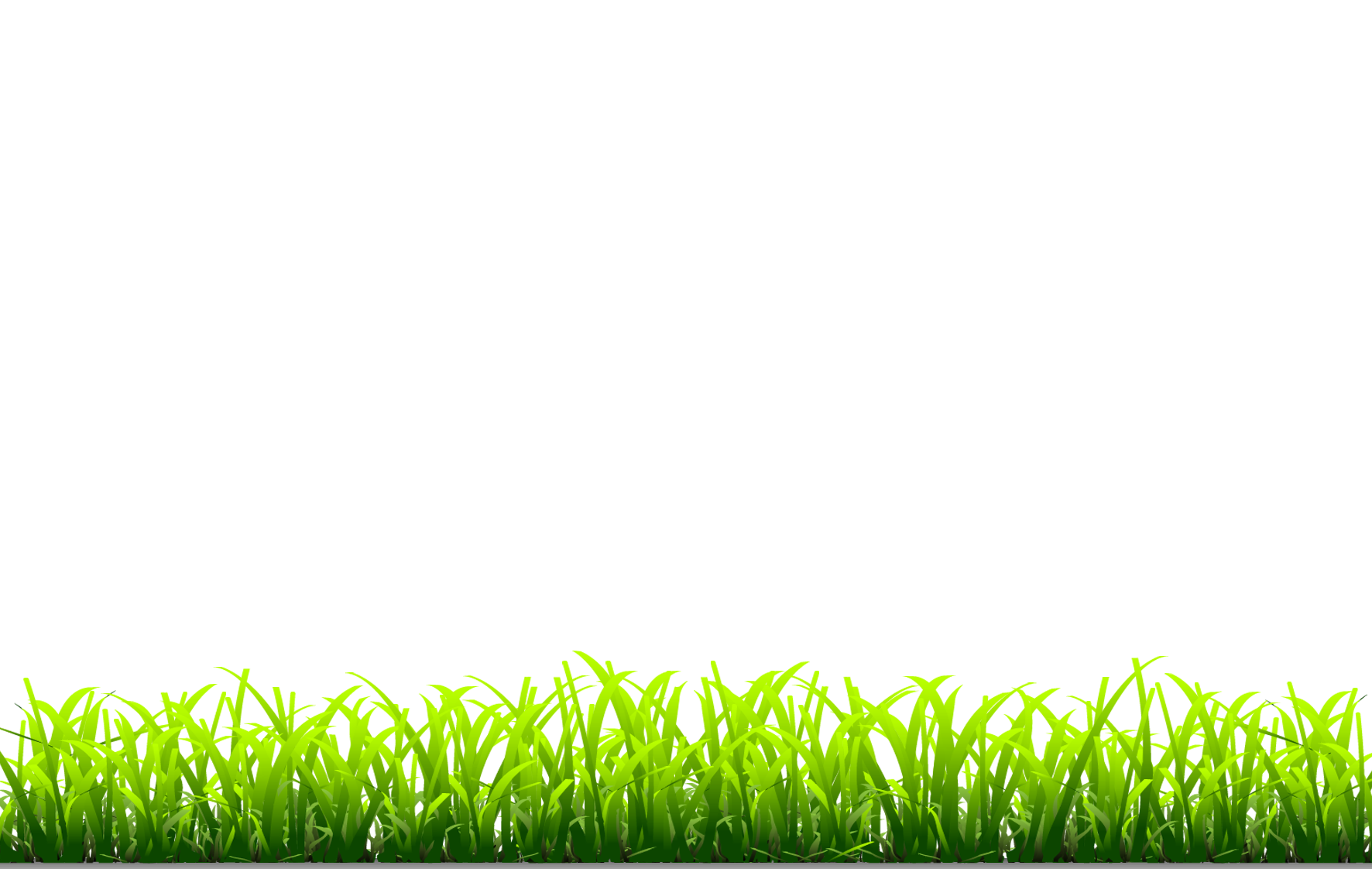 useful
good for group work
interesting
fun
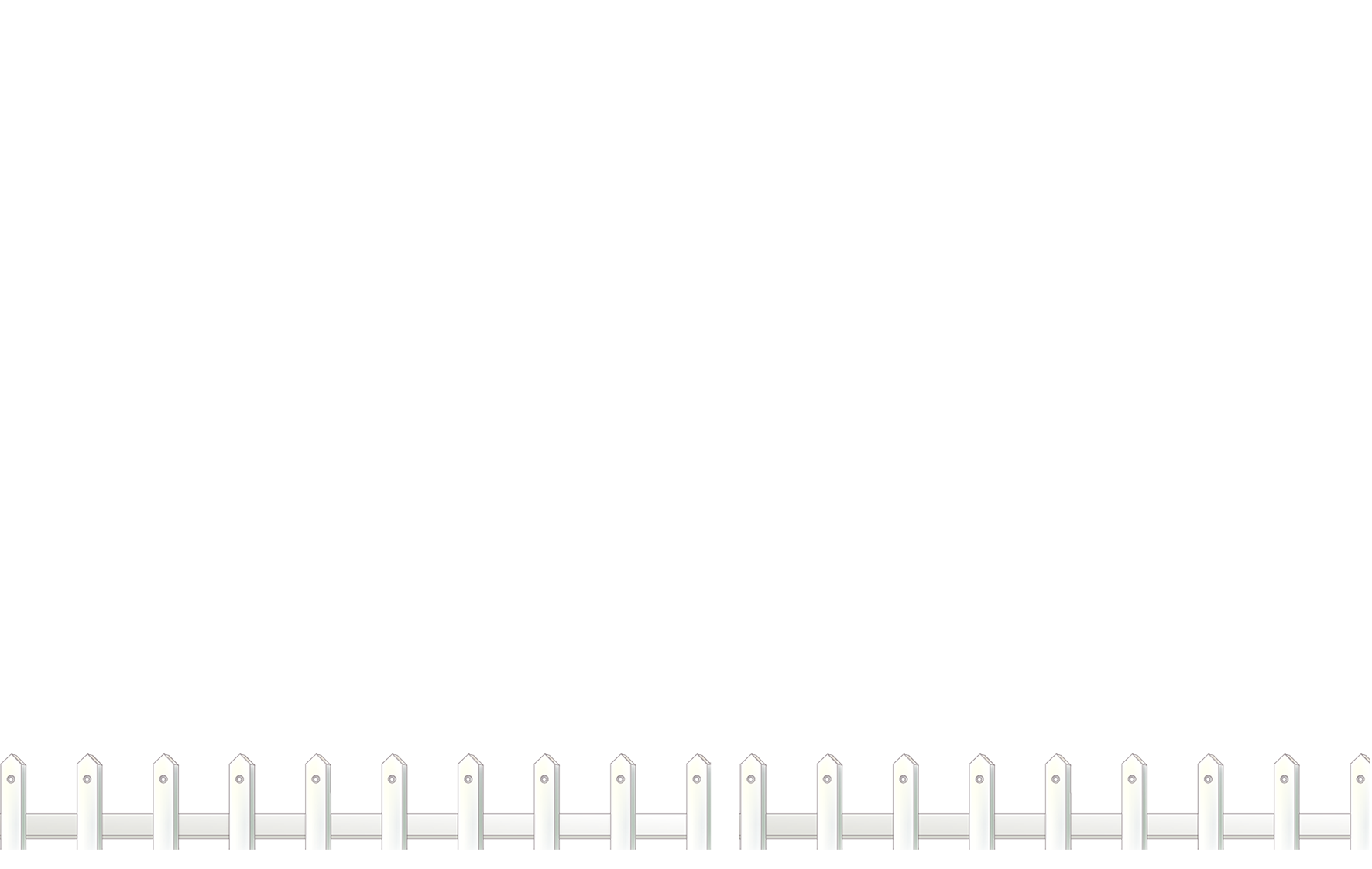 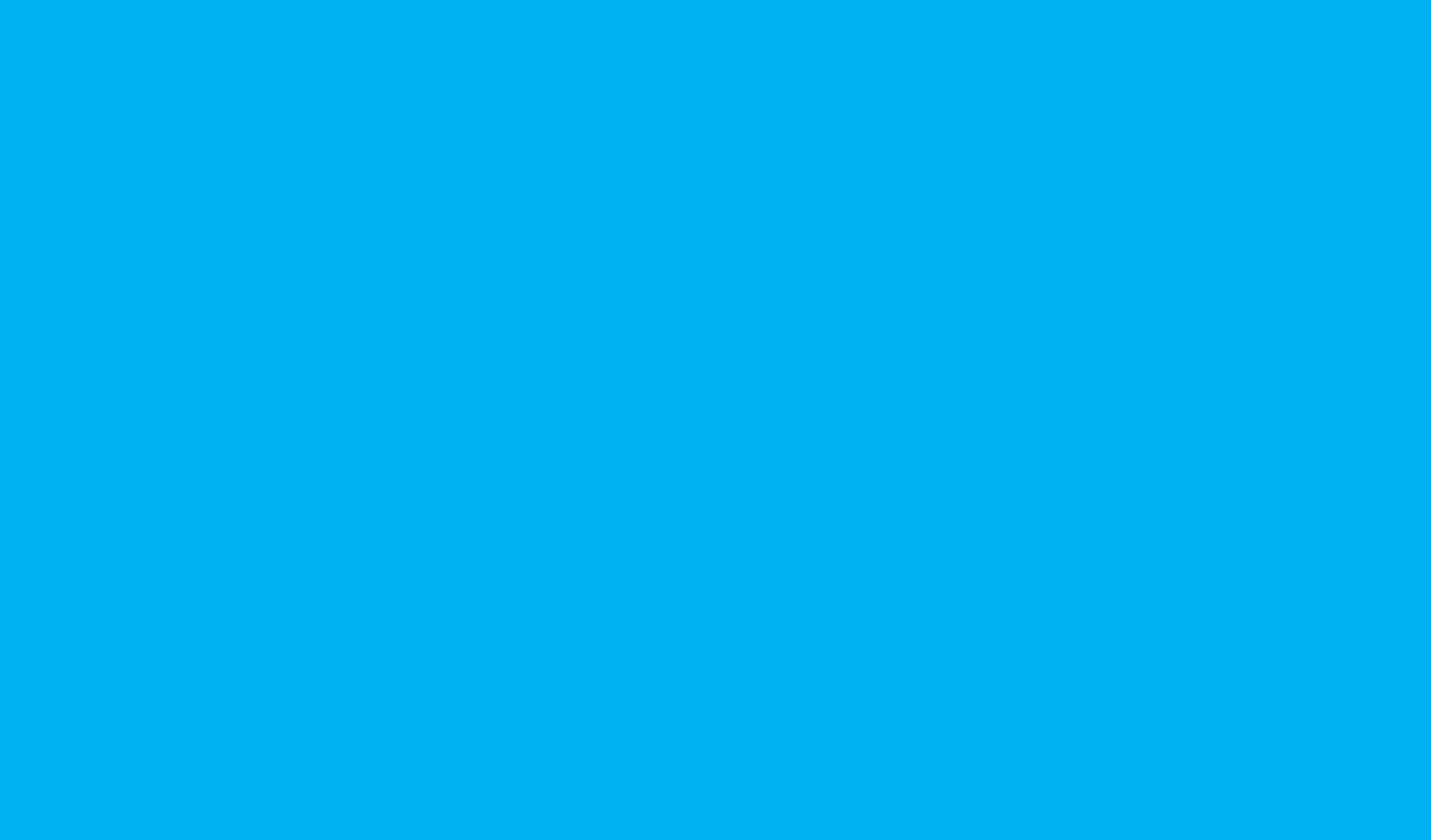 2/10
A: Why does she like reading books?
B: Because she thinks 
it’s ________.
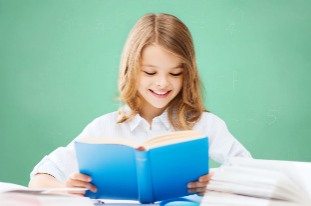 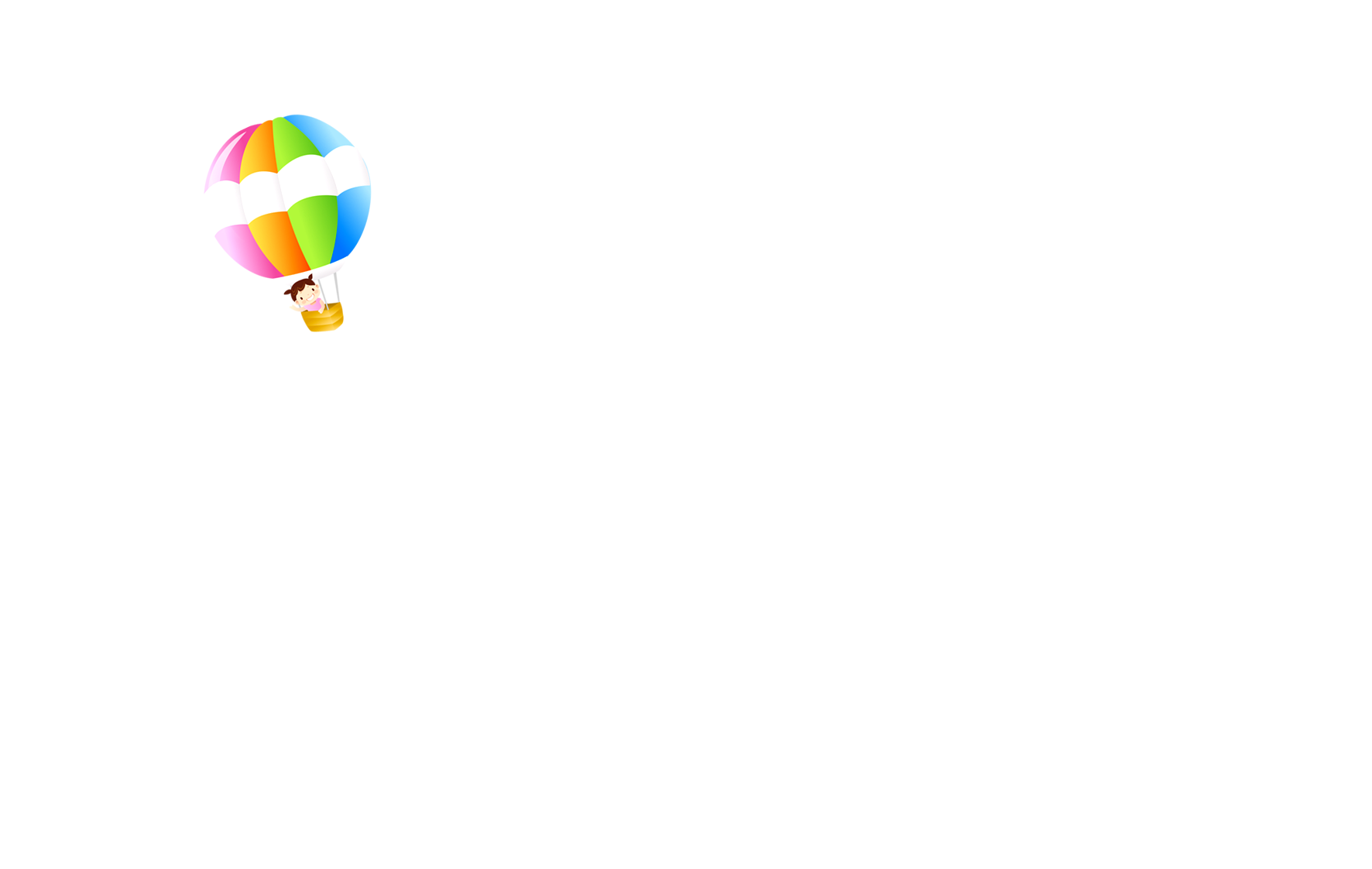 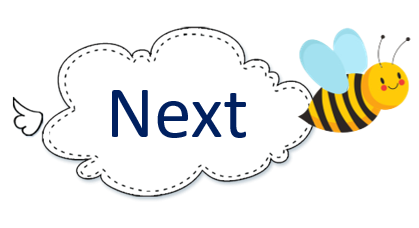 Click on the flowers  to choose.
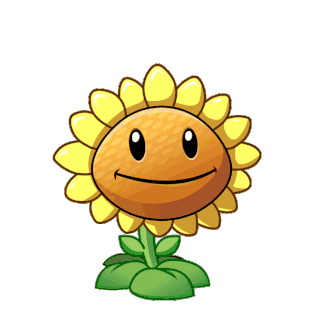 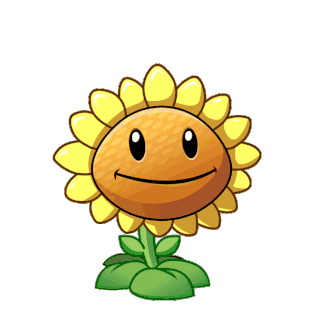 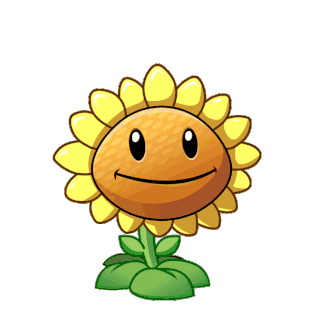 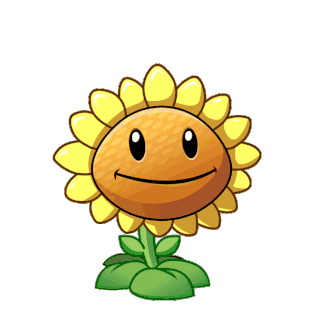 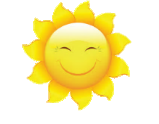 A
B
C
D
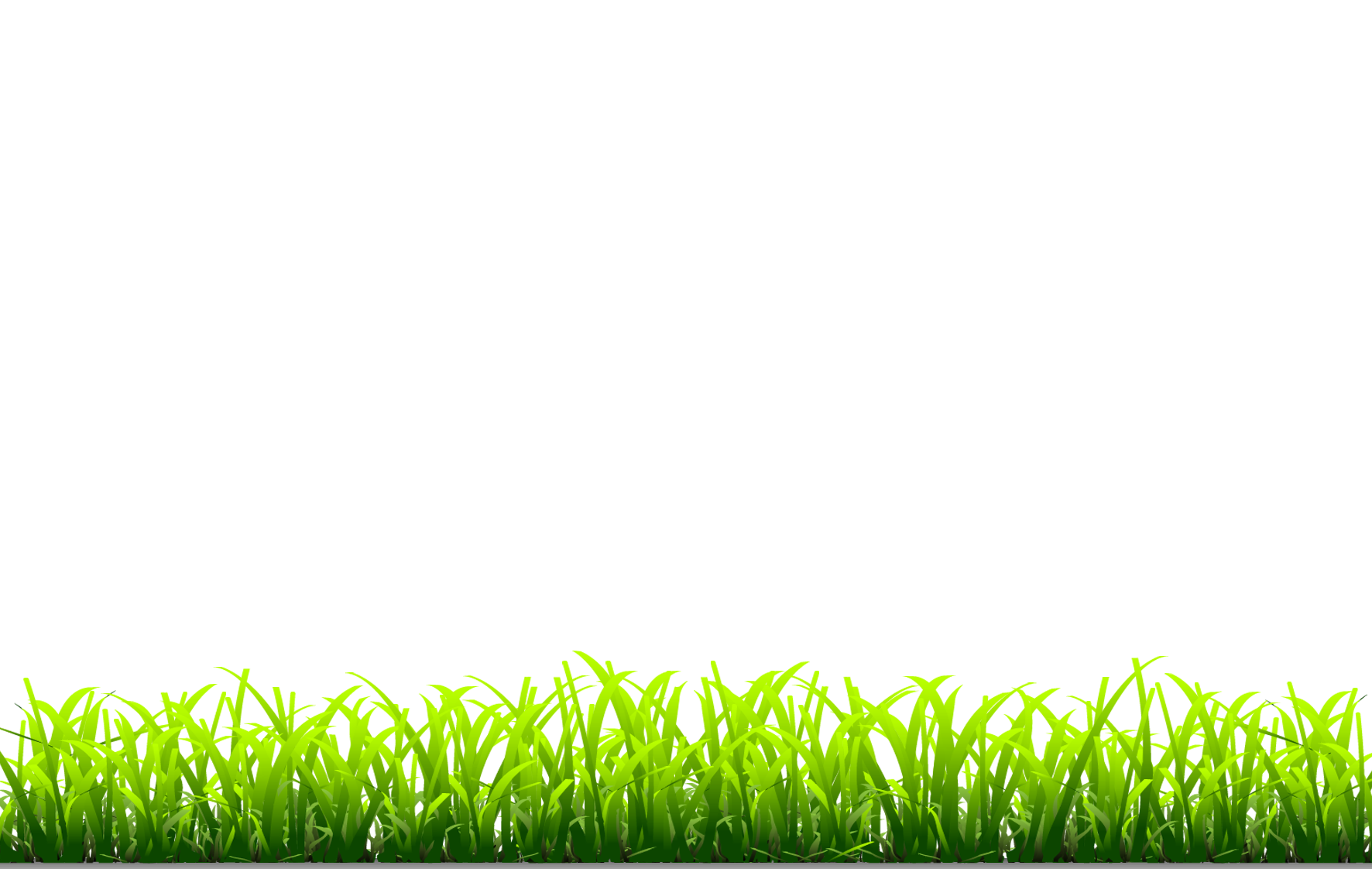 good for group work
fun
useful
interesting
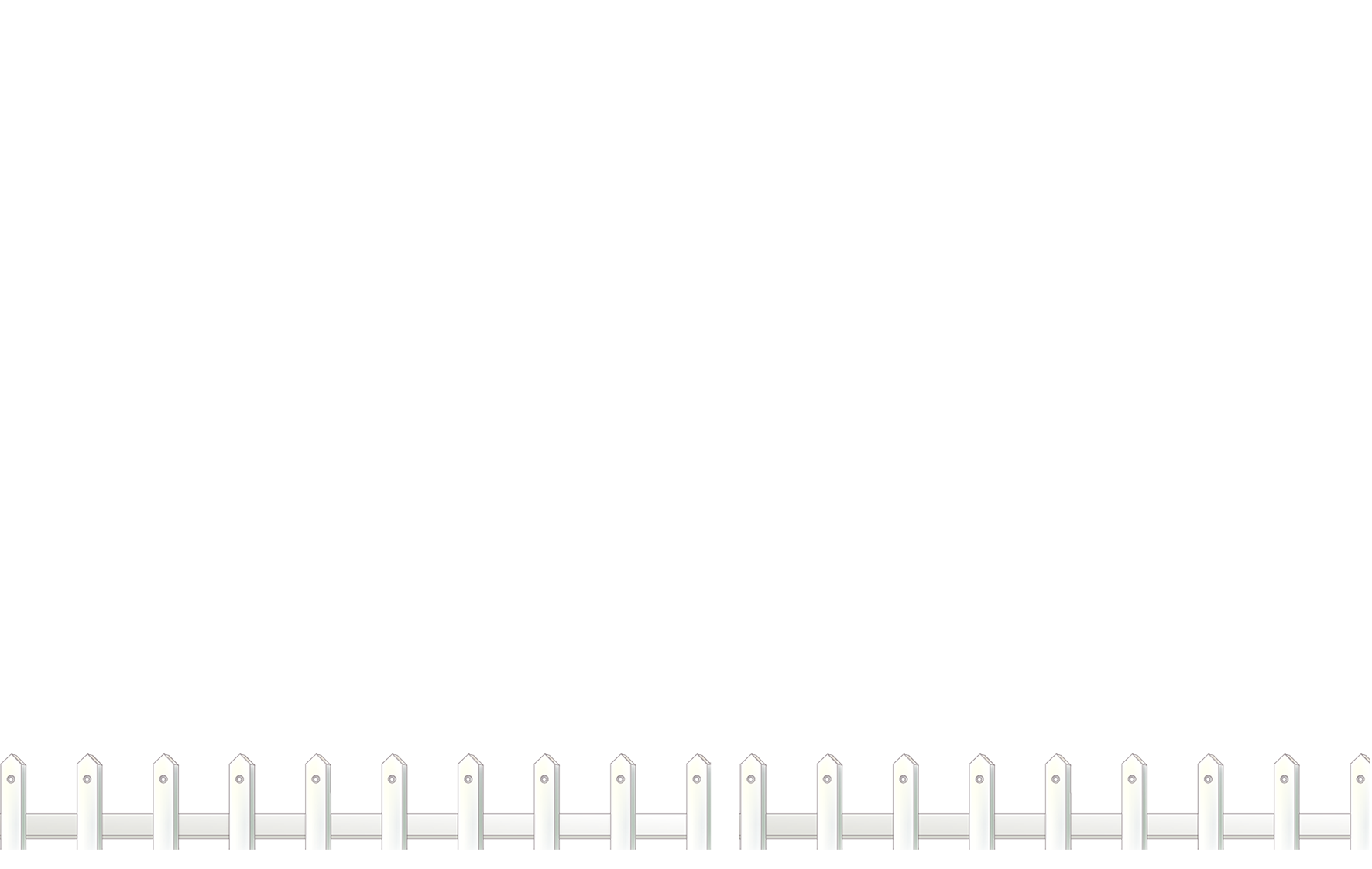 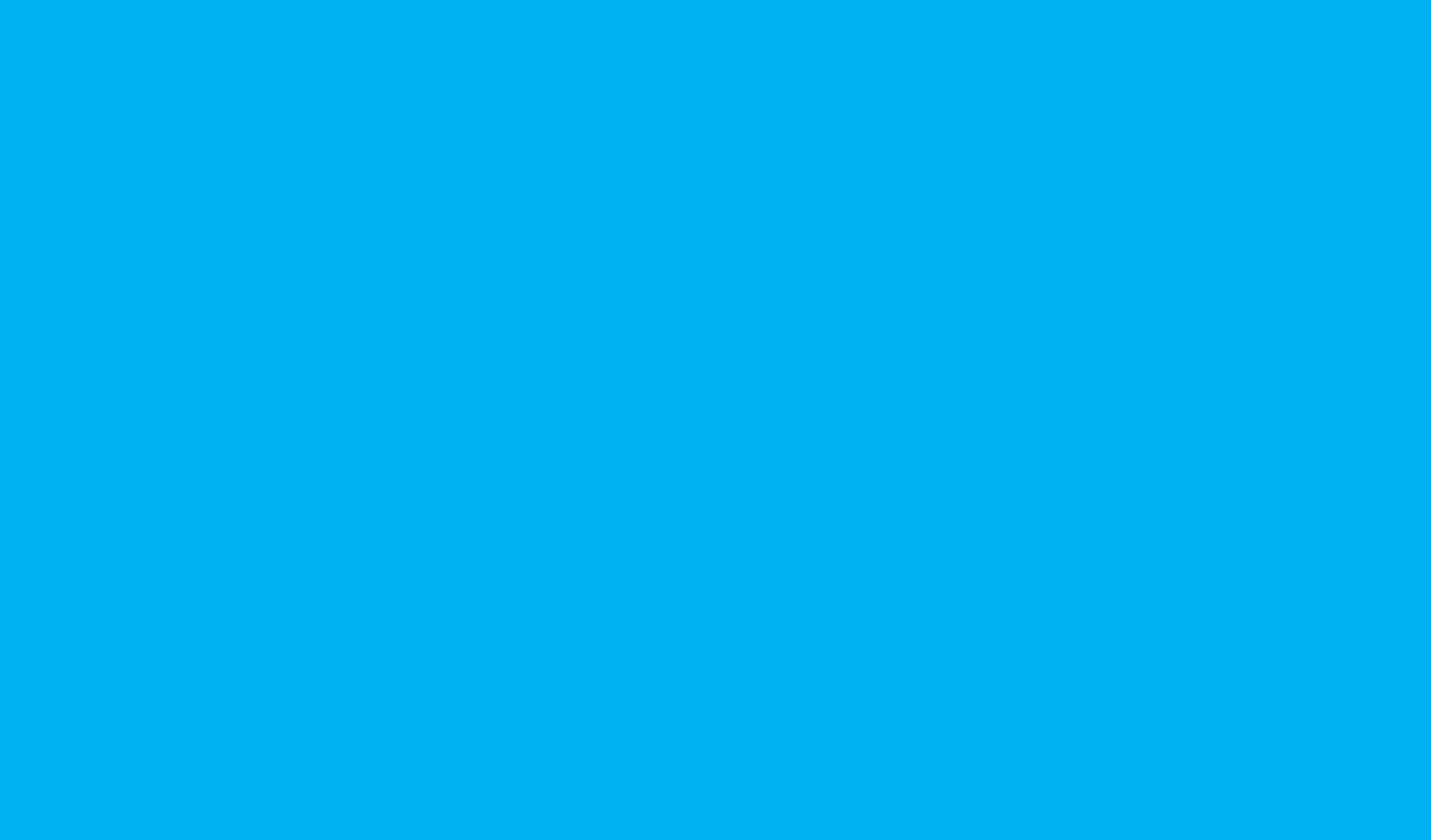 3/10
A: Why does she like playing games?
B: Because she 
thinks it’s _____.
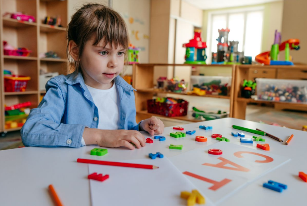 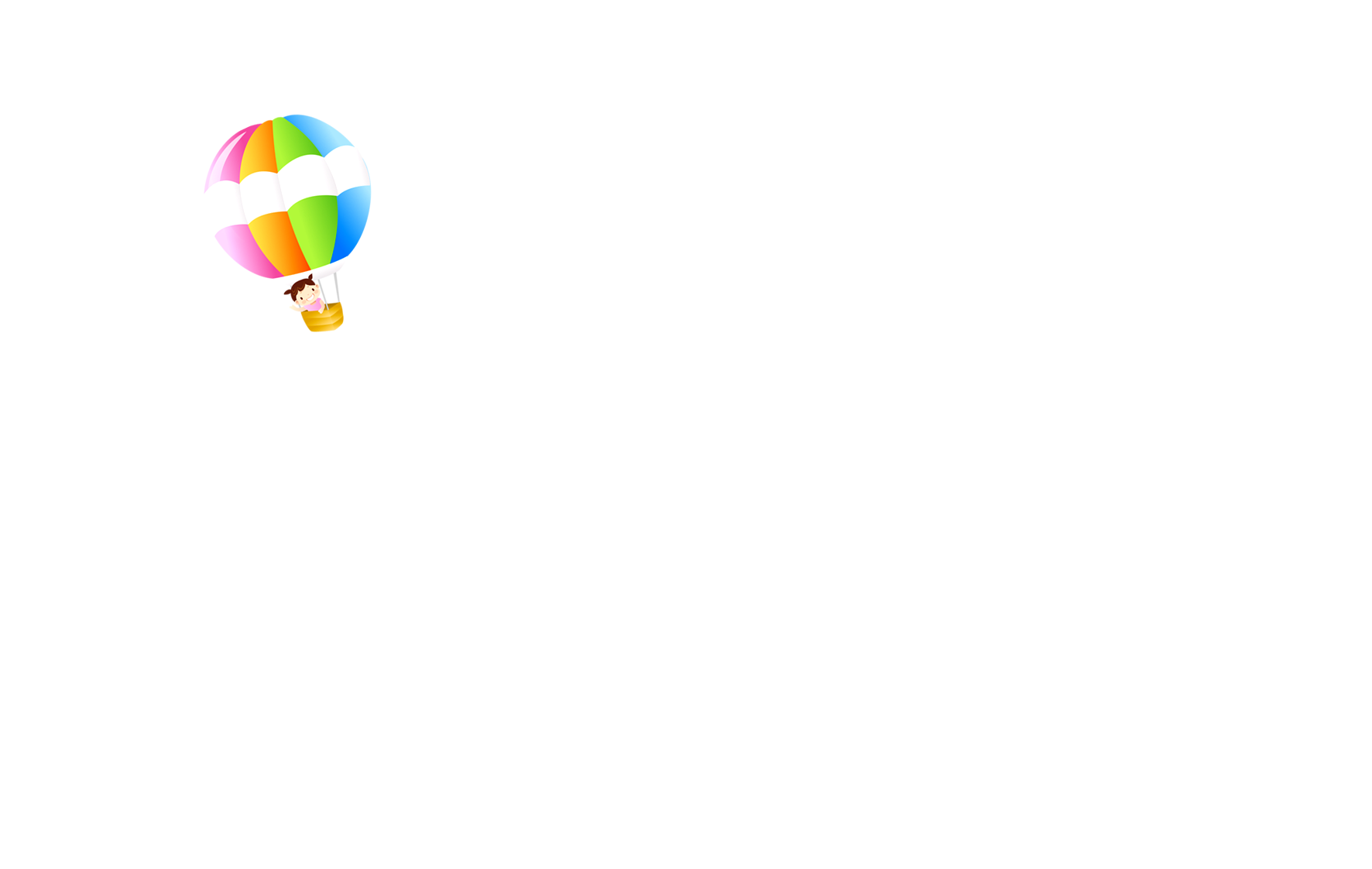 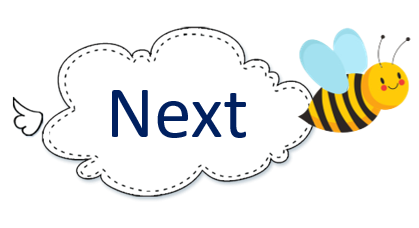 Click on the flowers  to choose.
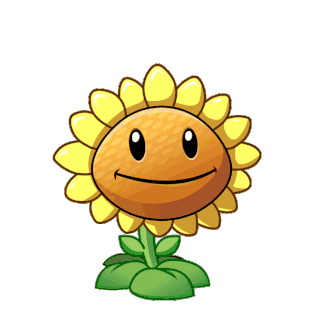 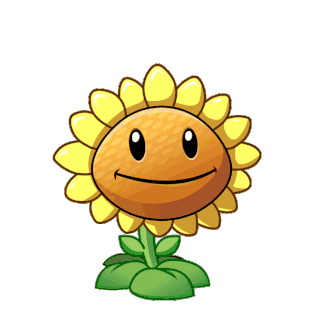 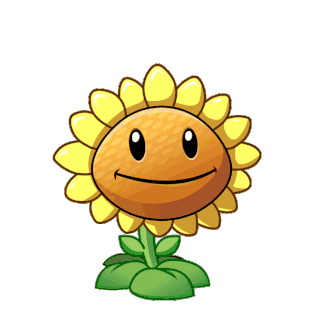 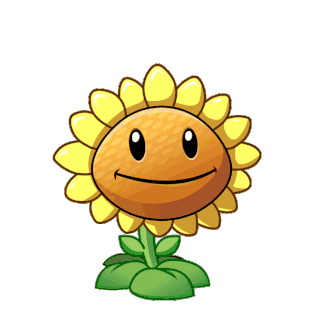 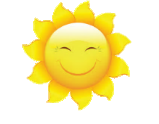 A
B
C
D
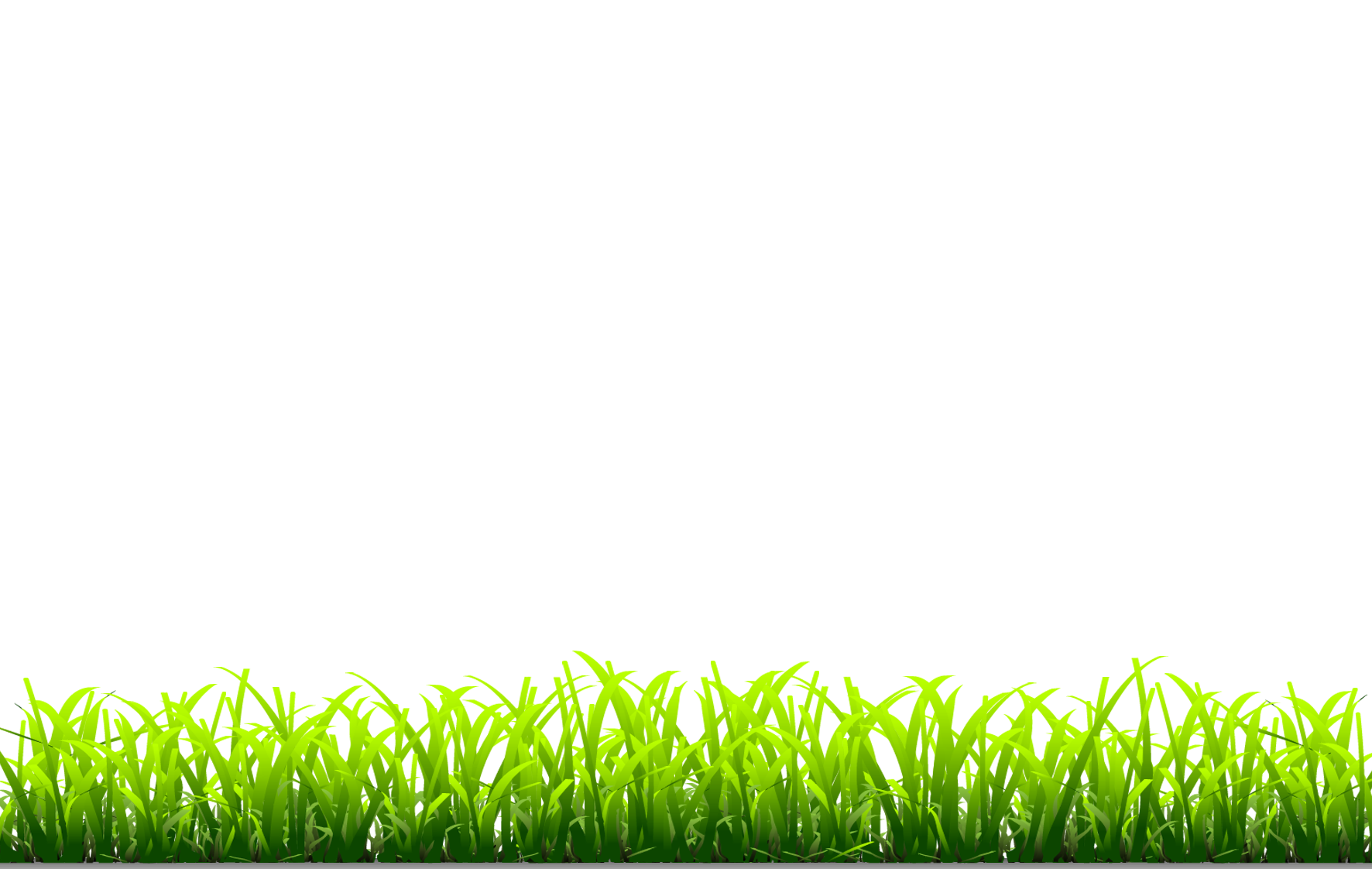 fun
interesting
useful
good for group work
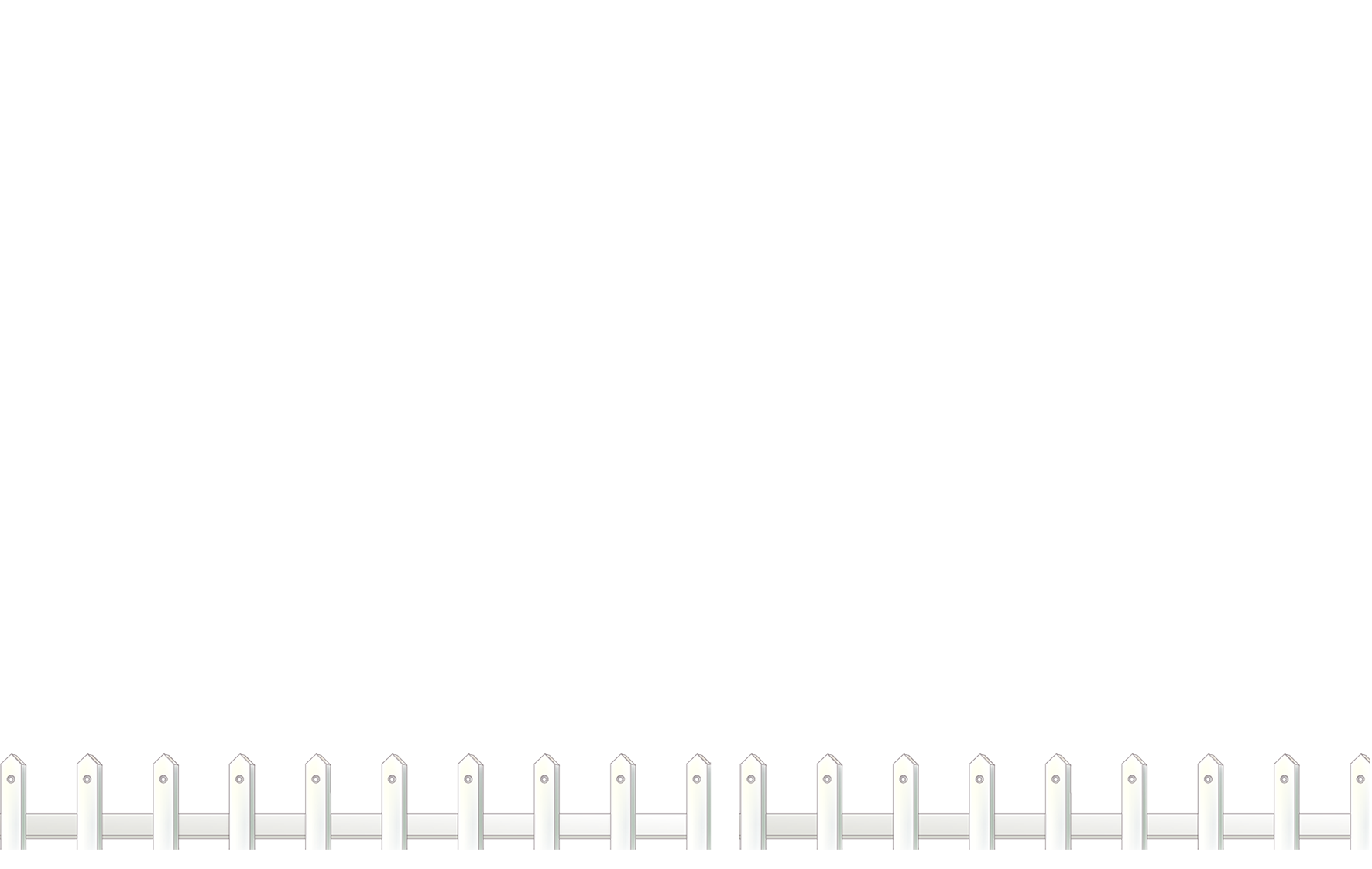 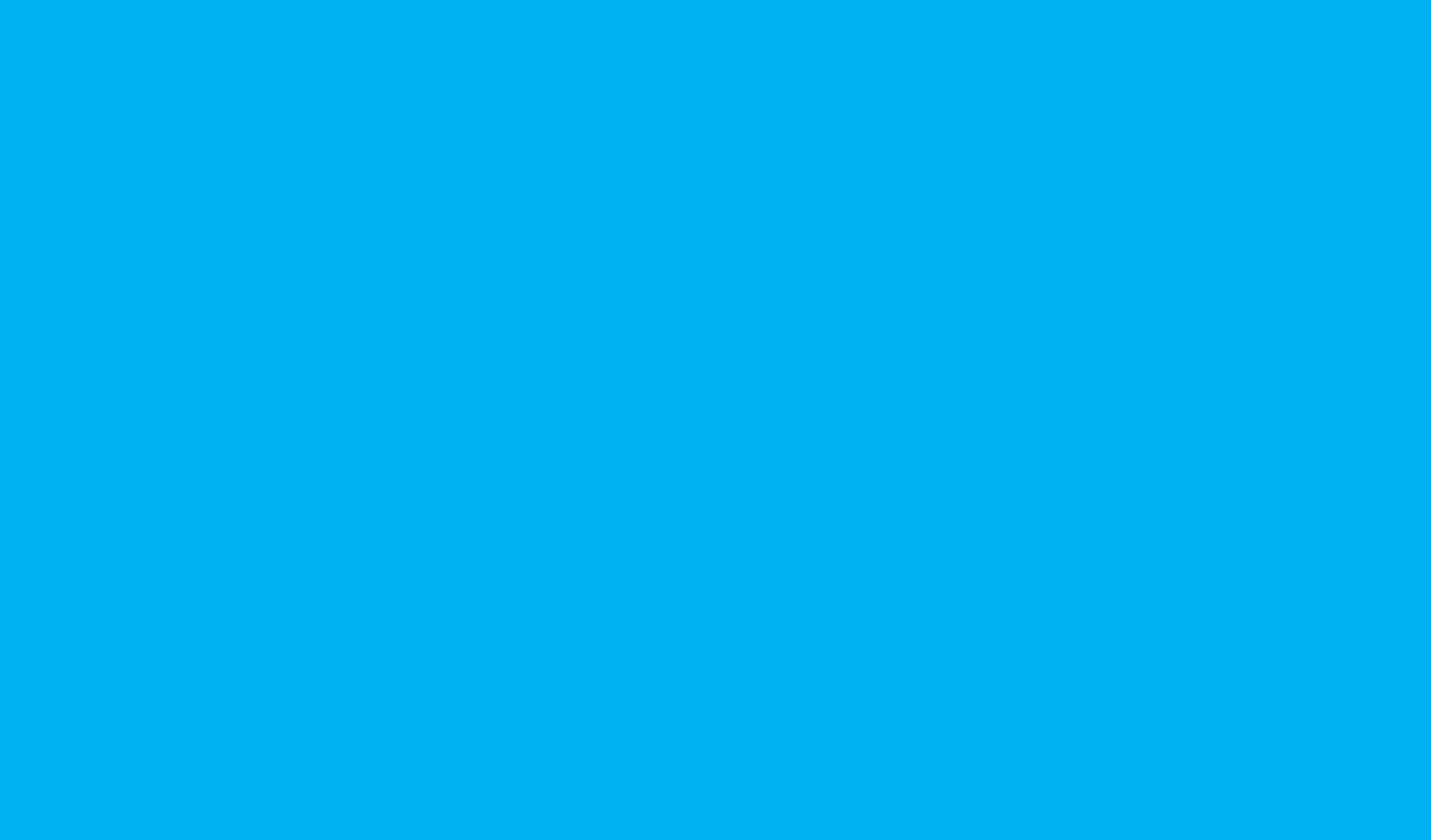 A: Why does he like doing projects?
B: : Because he 
thinks it’s ______.
4/10
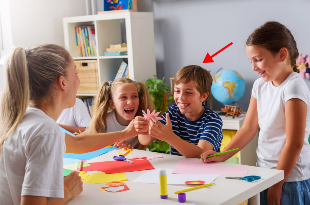 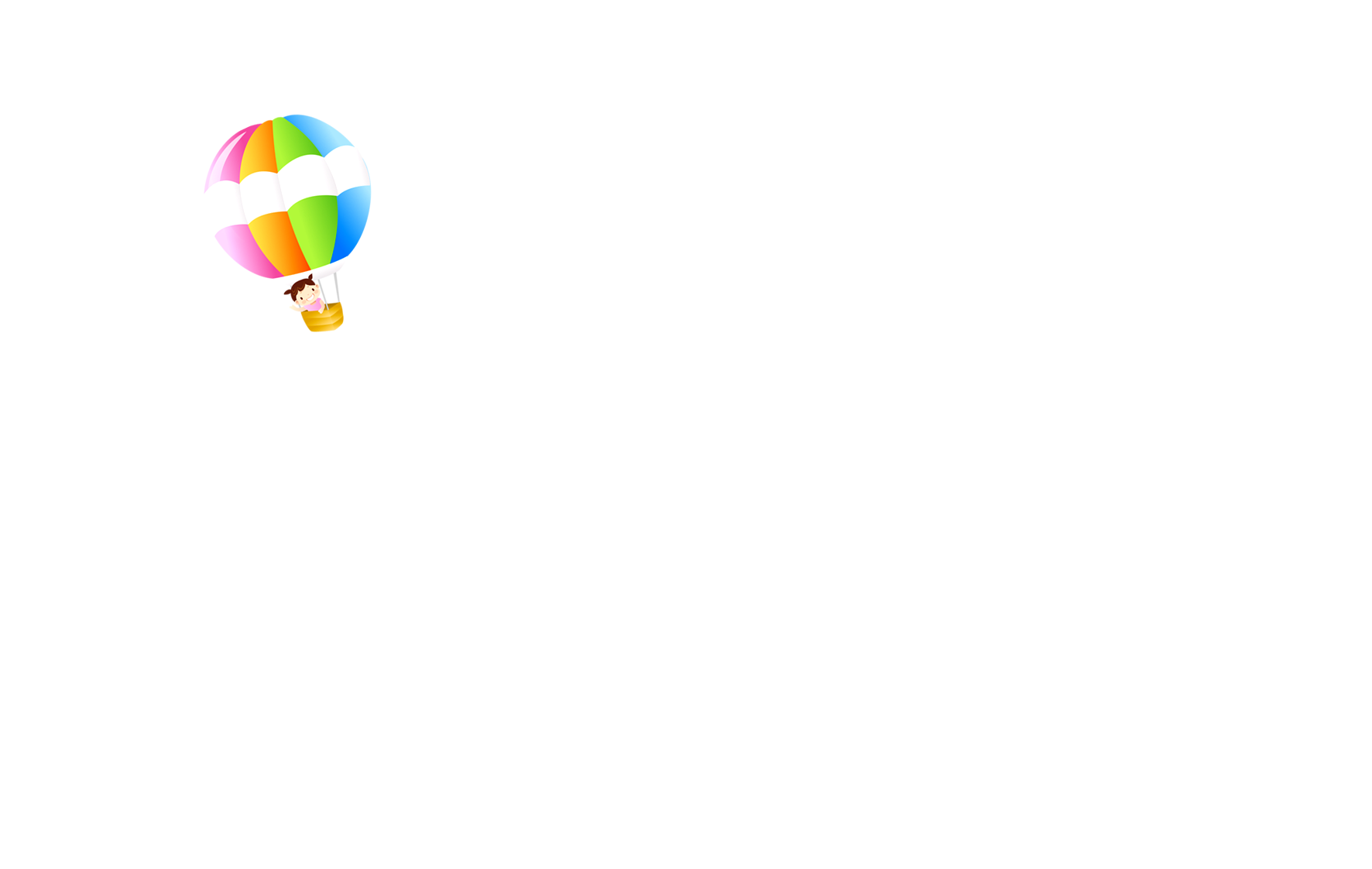 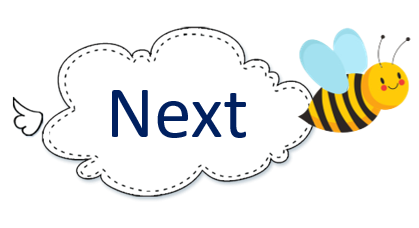 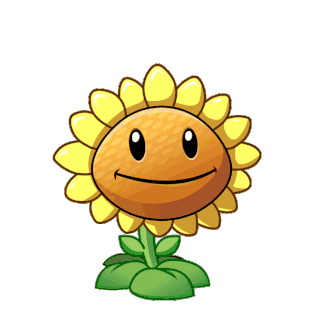 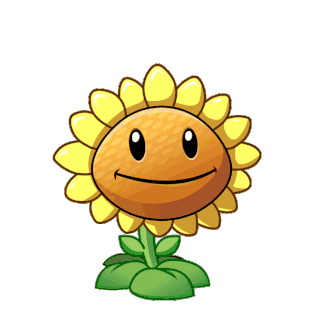 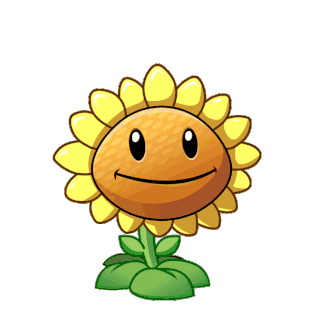 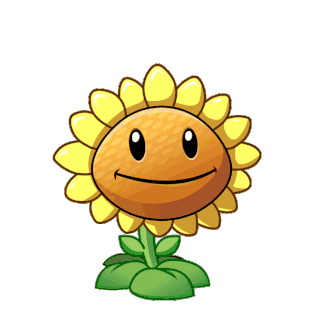 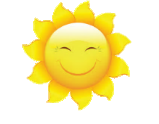 A
B
C
D
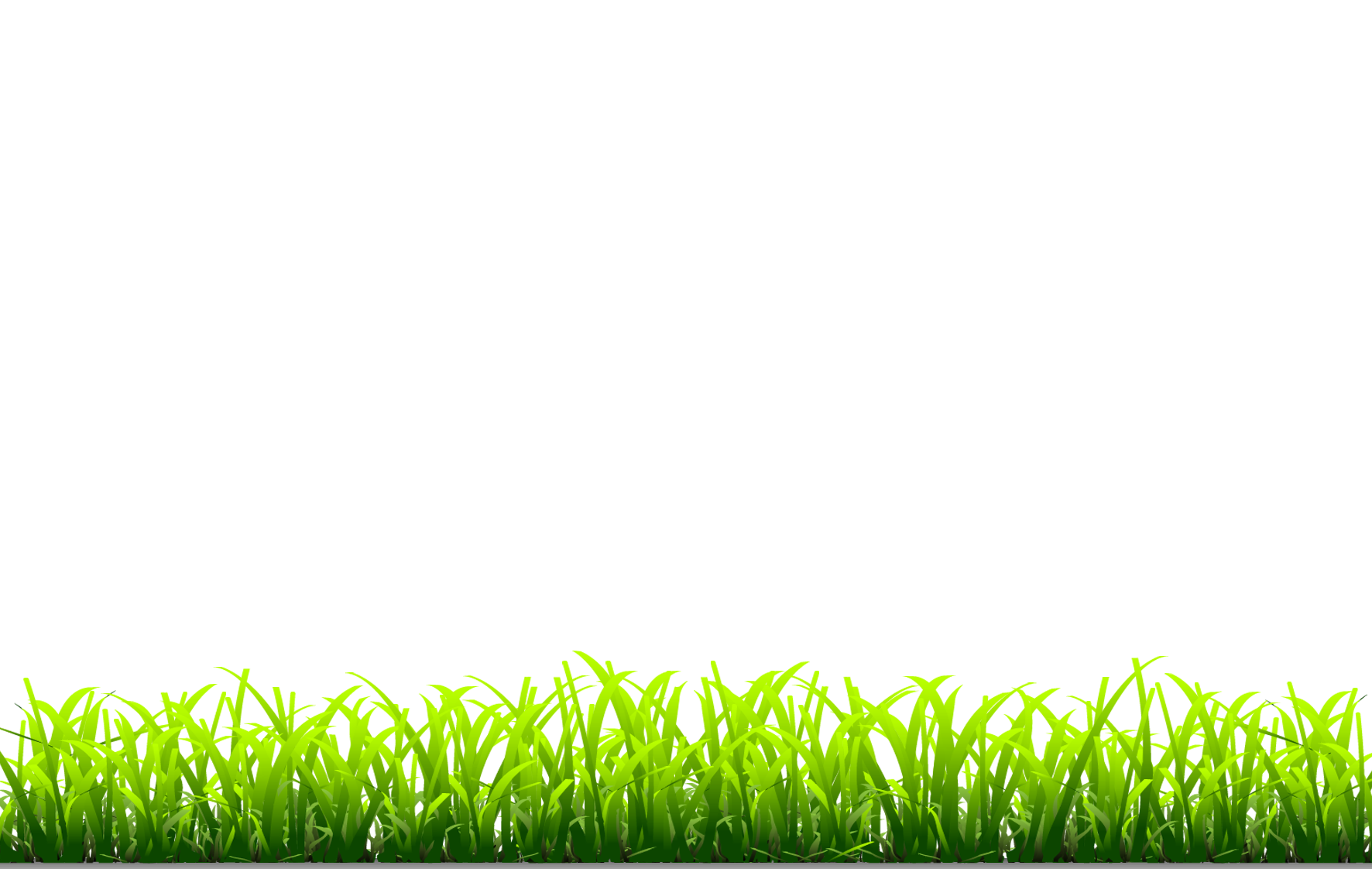 useful
fun
interesting
good for group work
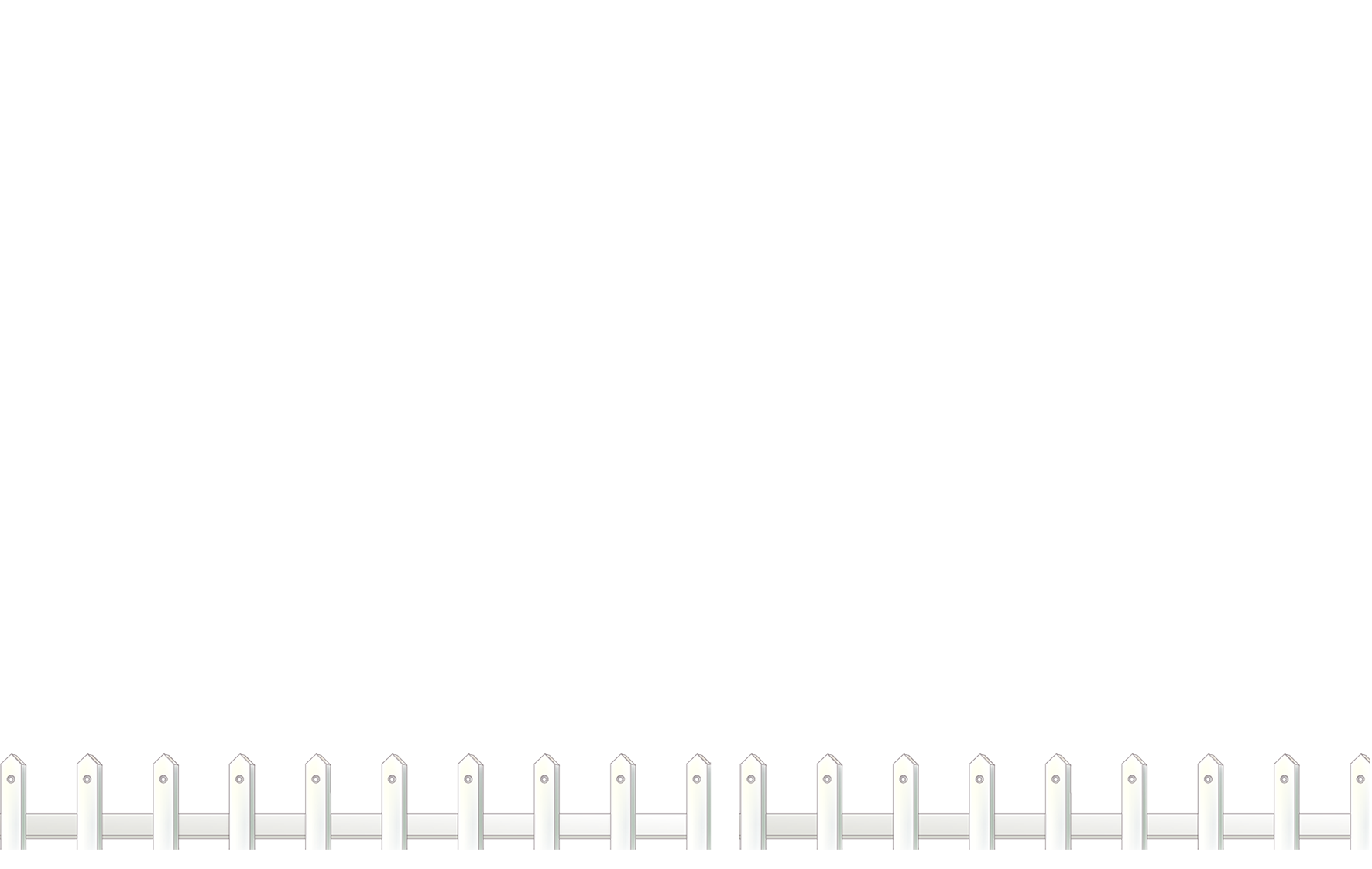 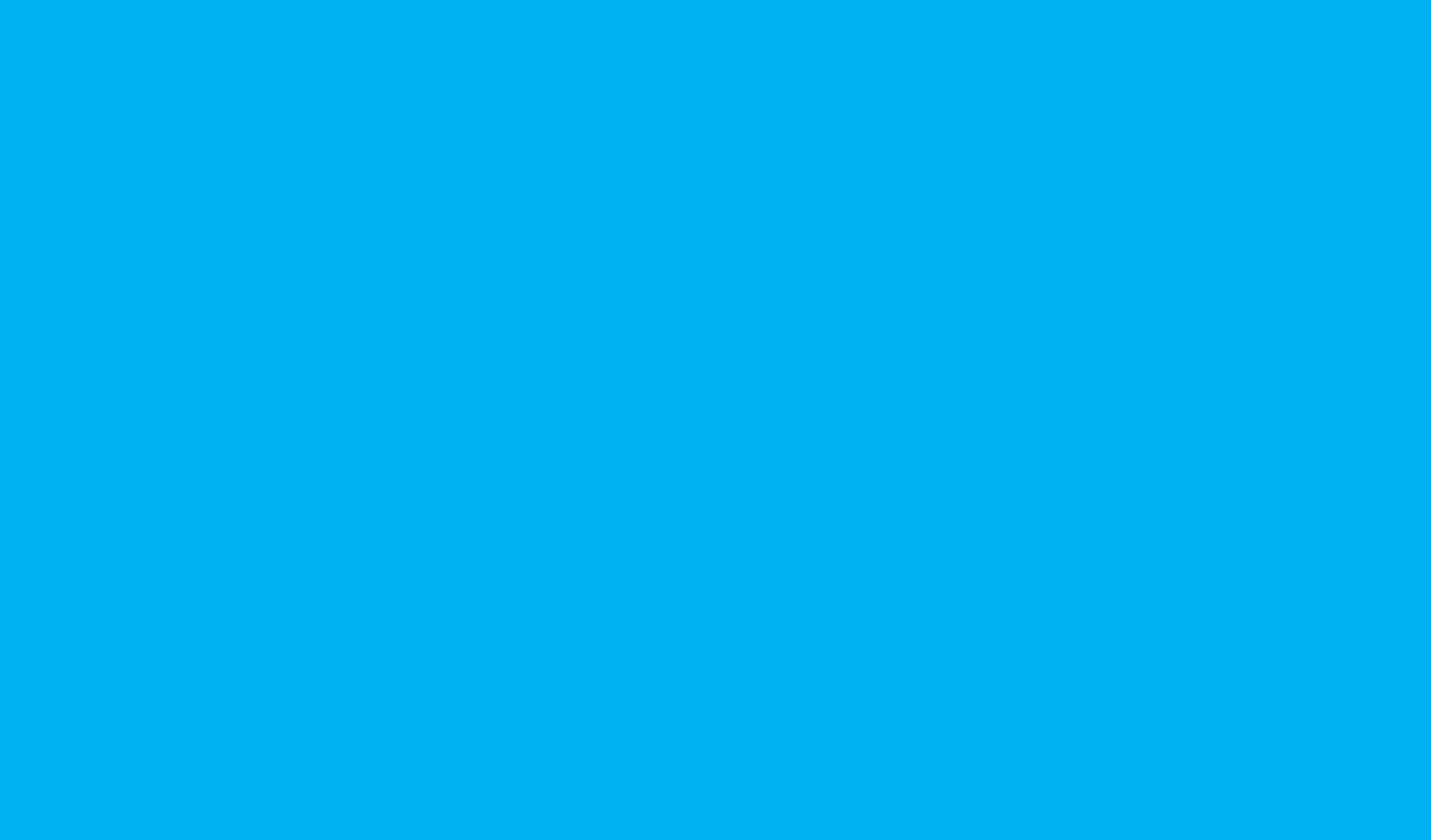 5/10
A: Why does she like playing games?
B: Because she thinks it’s fun.
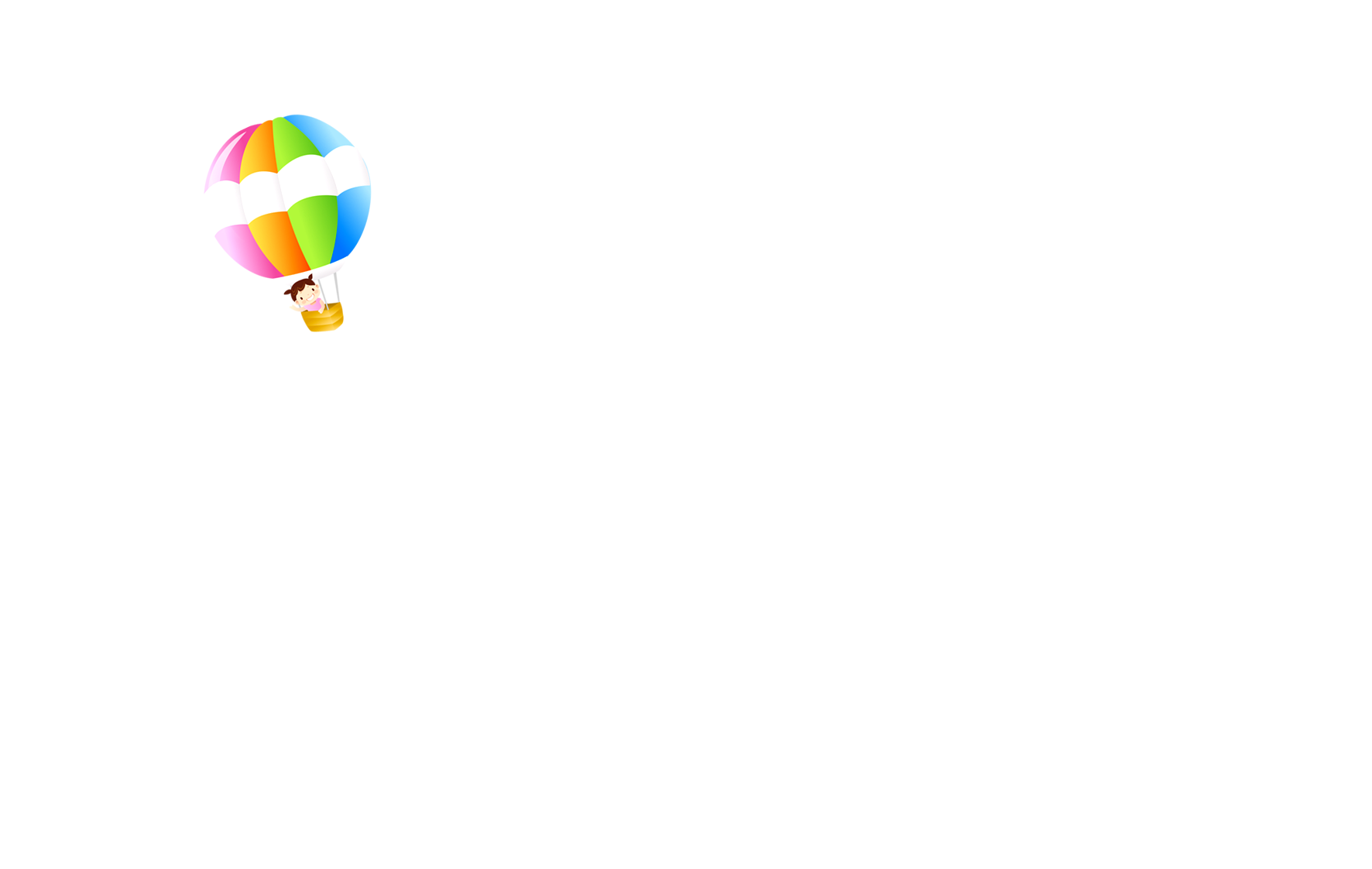 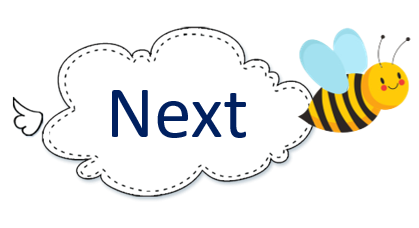 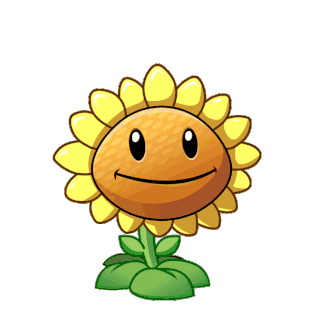 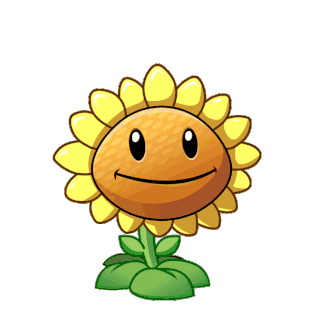 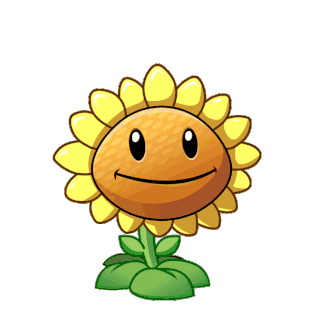 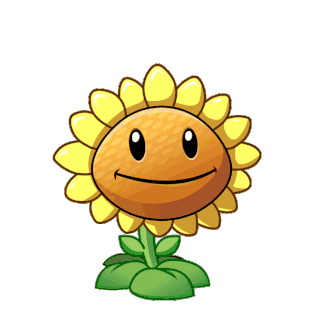 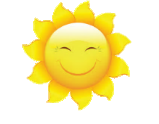 A
B
C
D
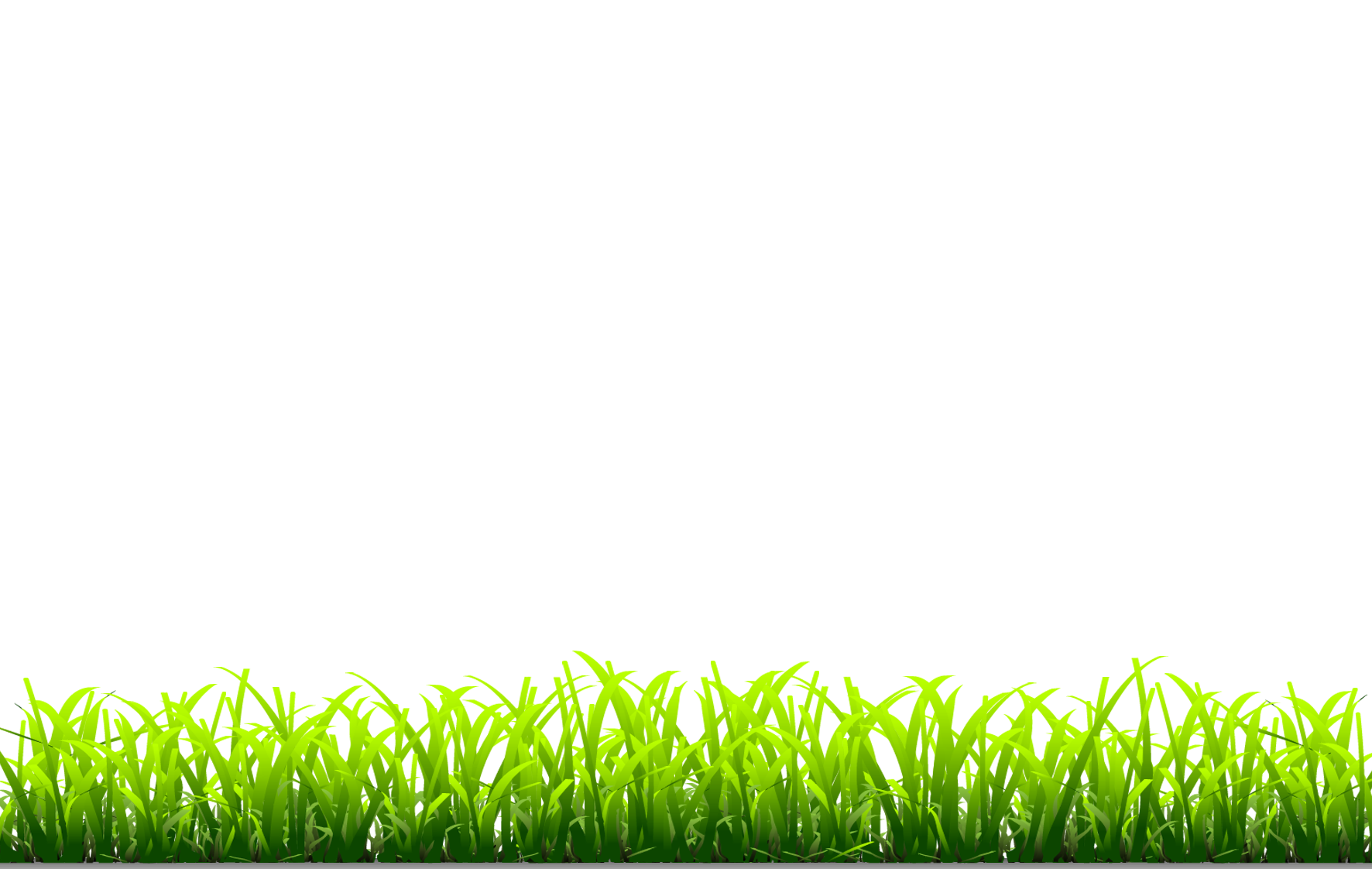 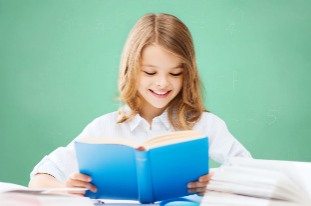 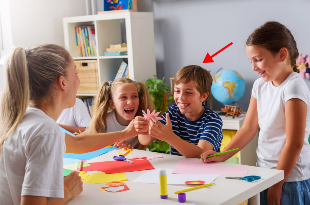 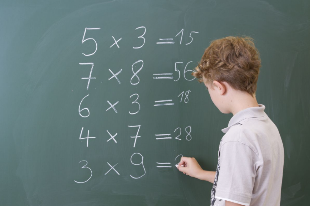 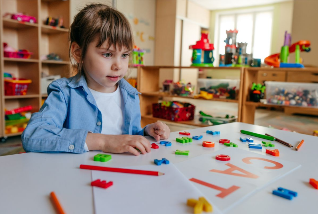 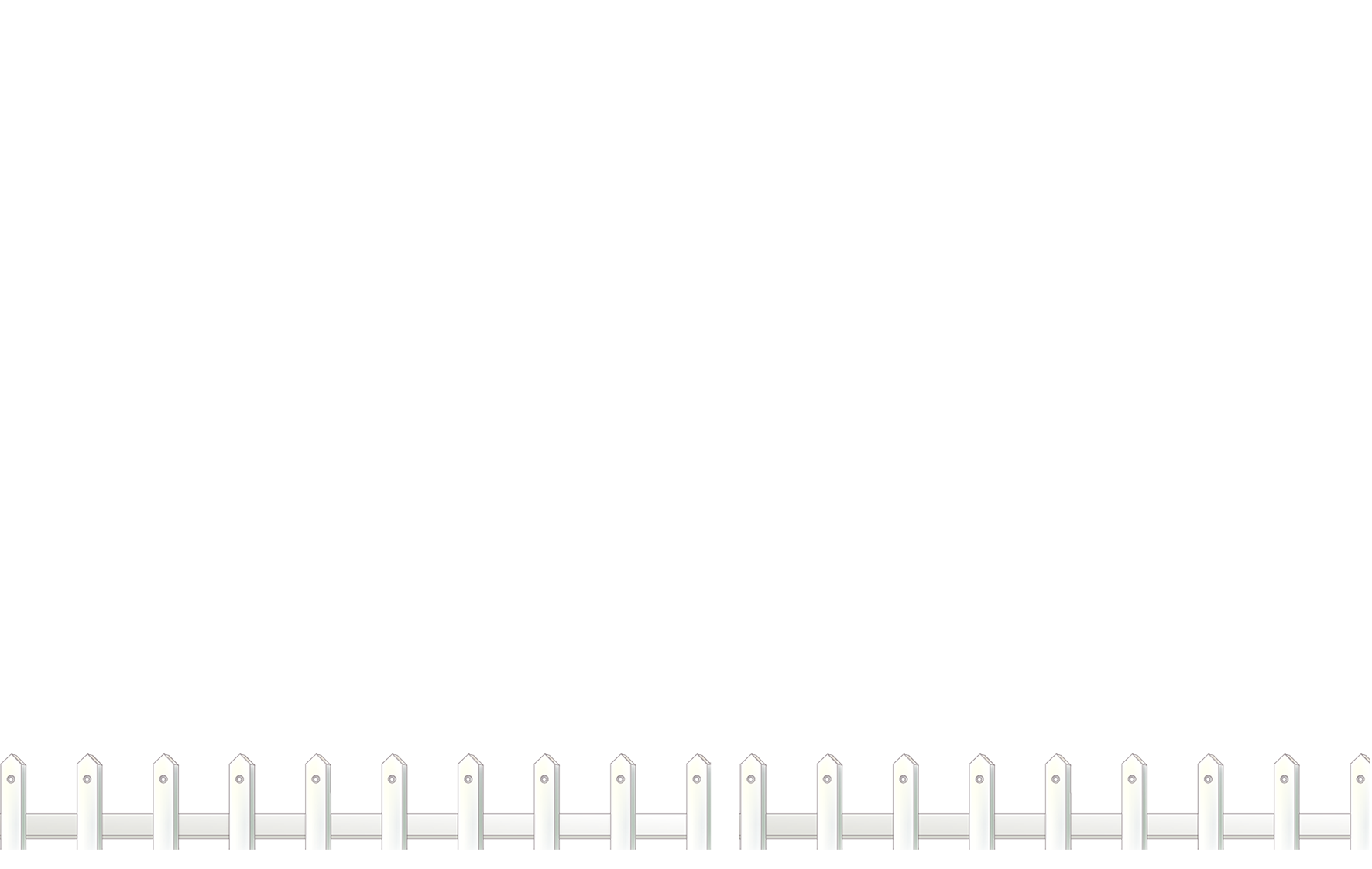 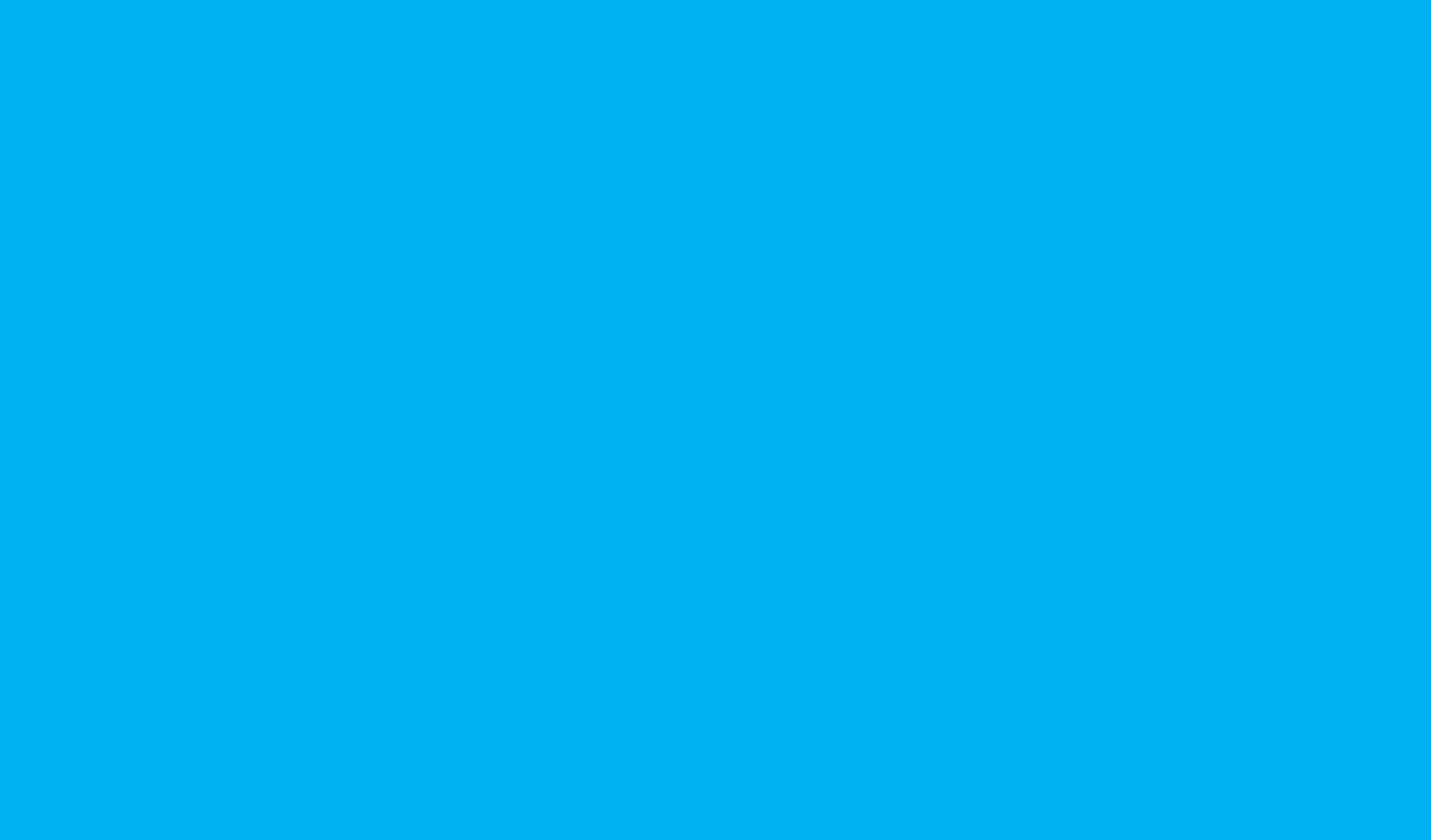 6/10
A: Why does she like reading books?
B: Because she thinks it’s interesting.
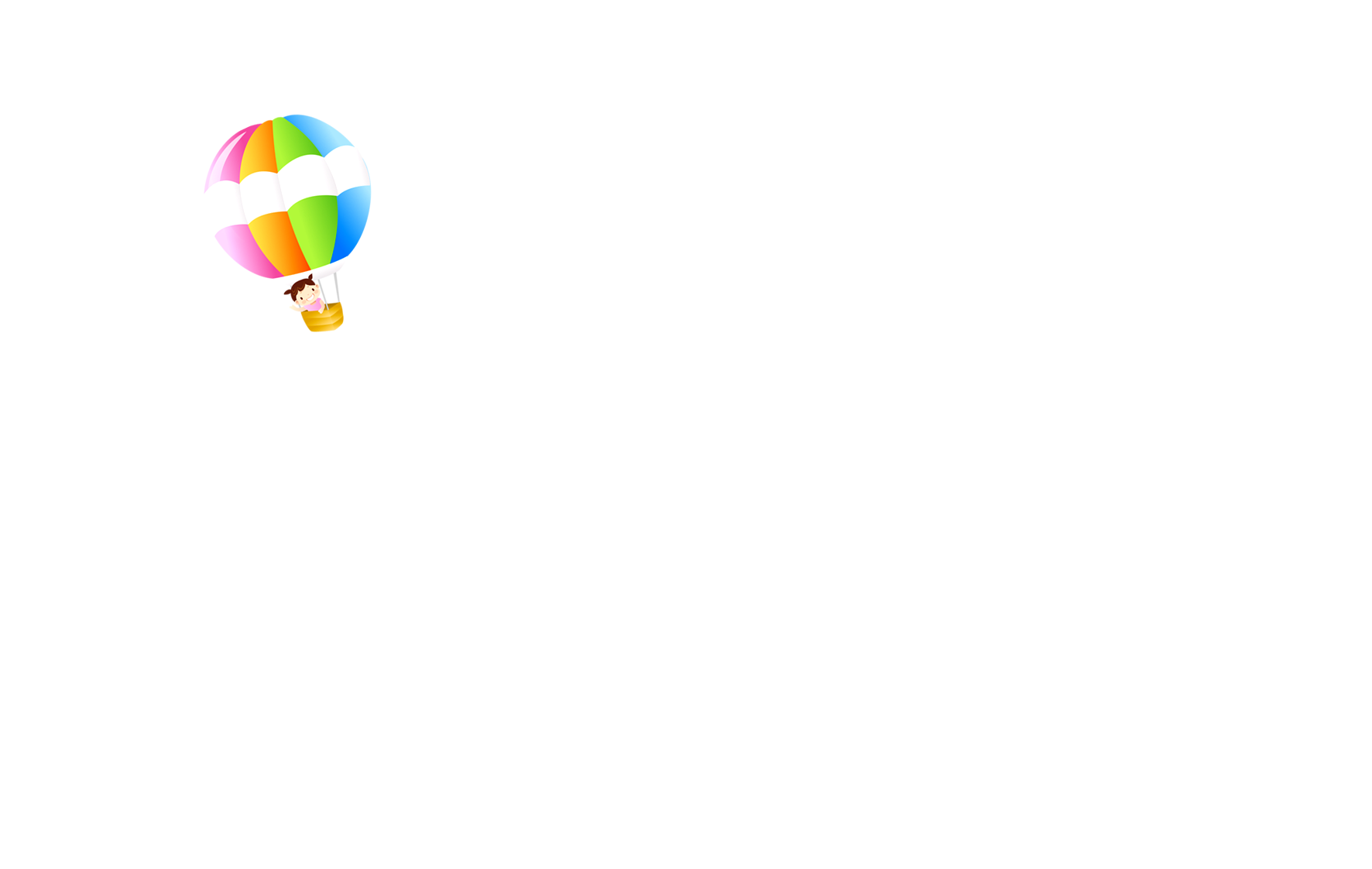 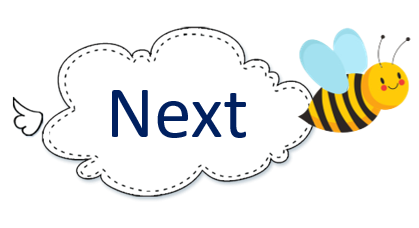 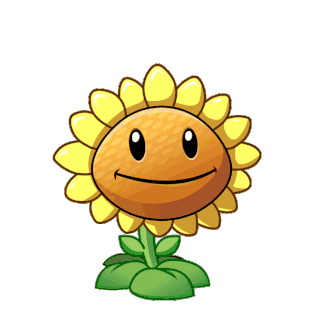 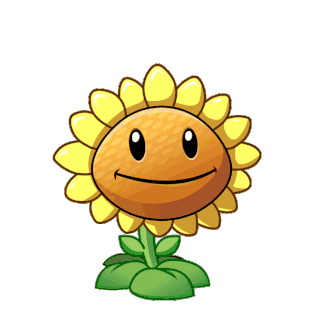 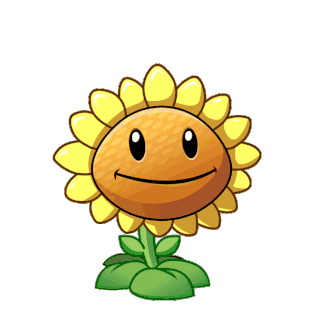 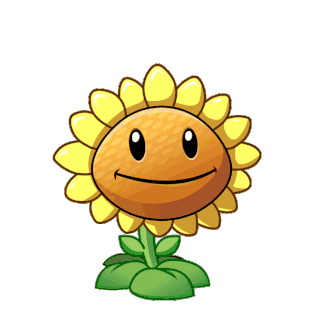 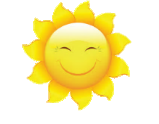 A
B
C
D
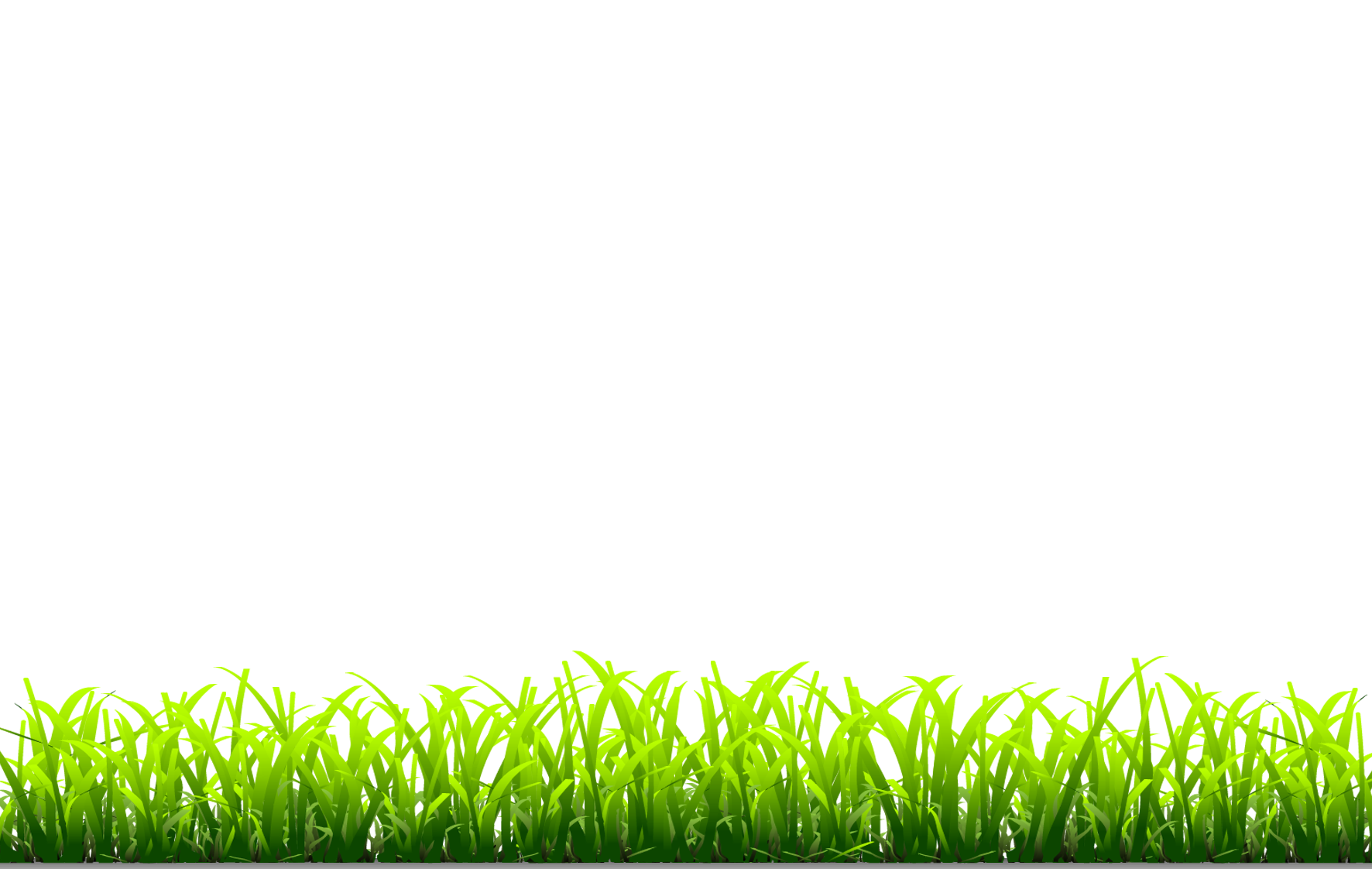 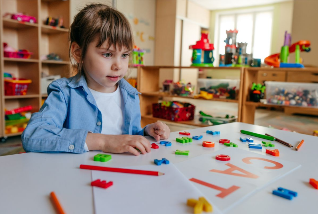 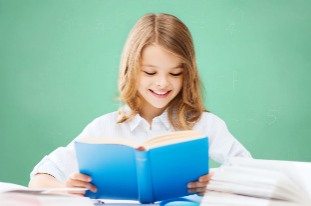 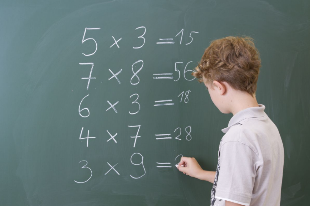 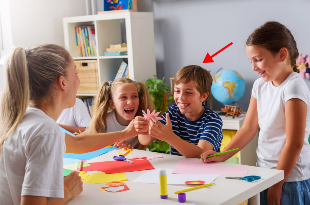 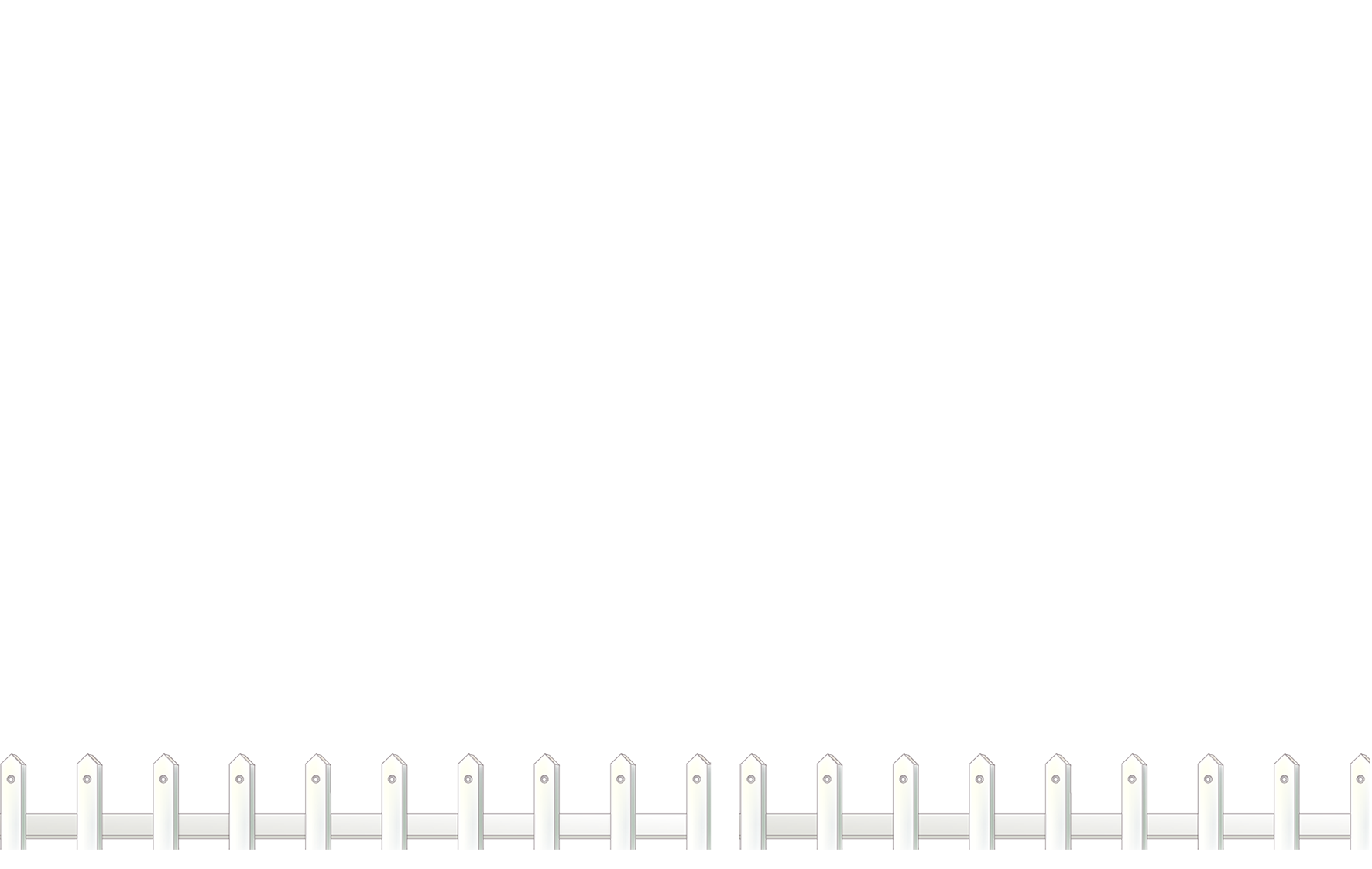 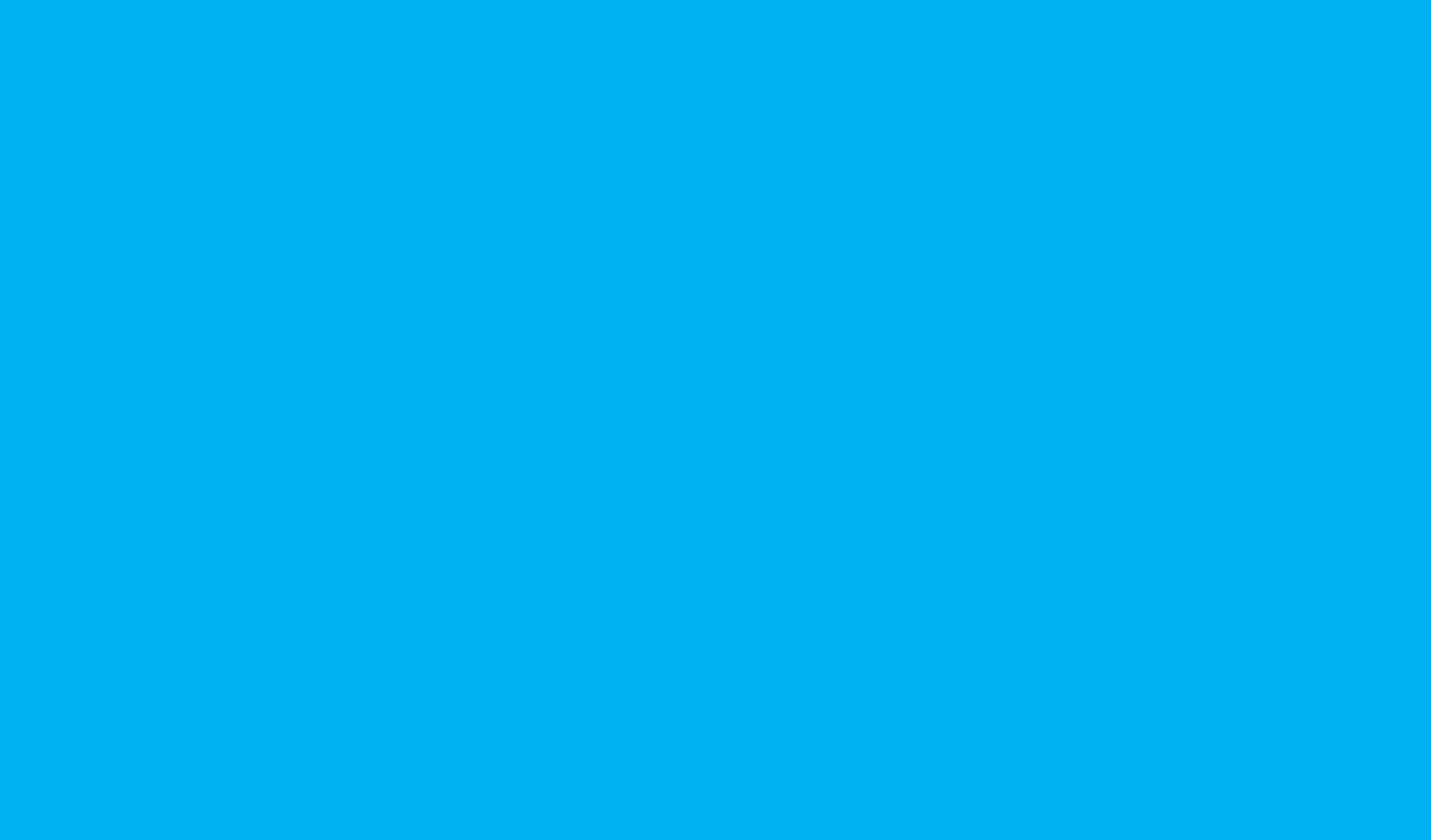 7/10
A: Why does he like solving maths problems?
B: Because he thinks it’s useful.
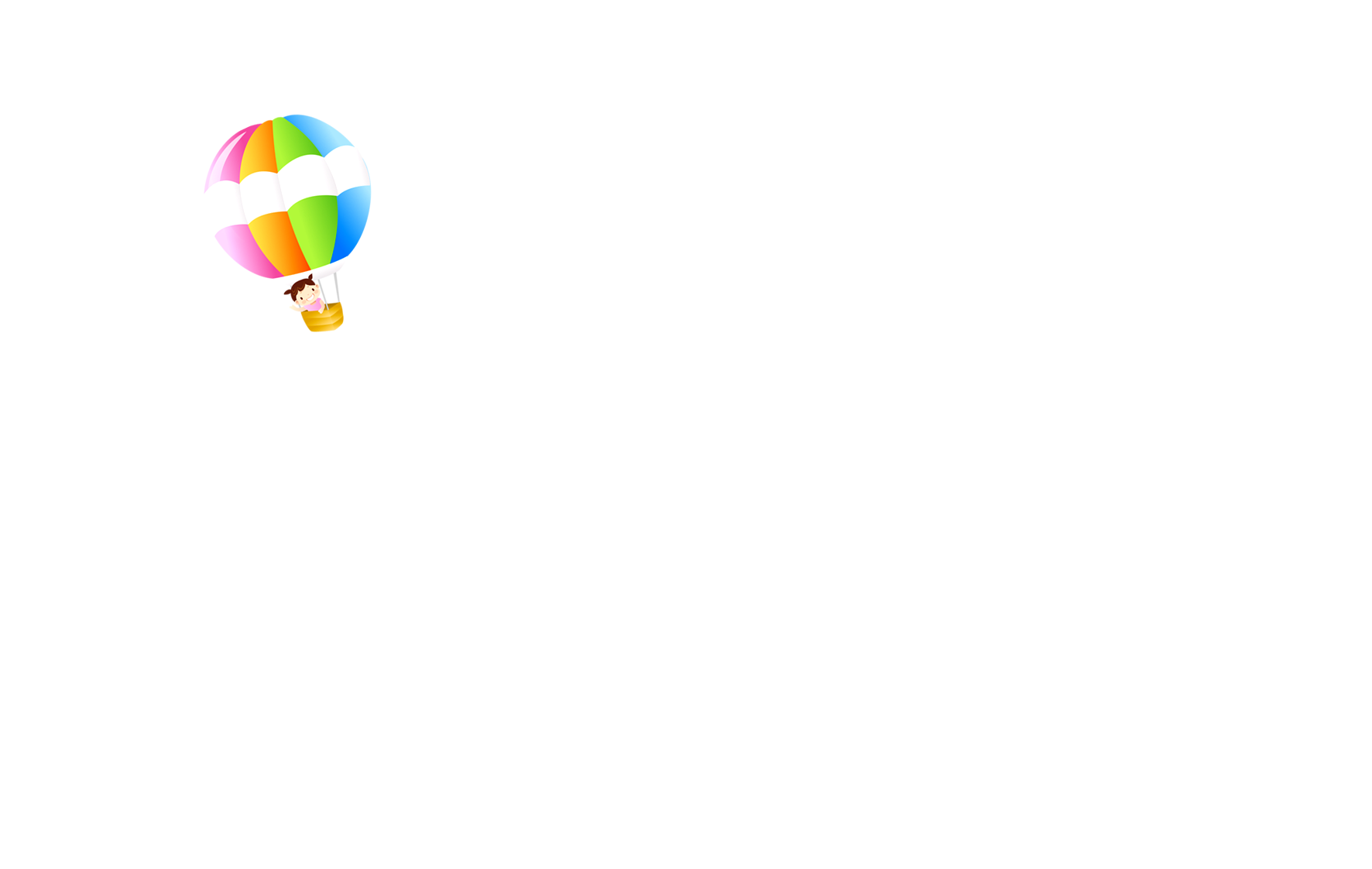 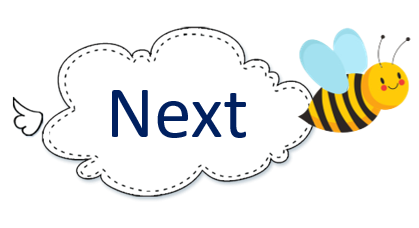 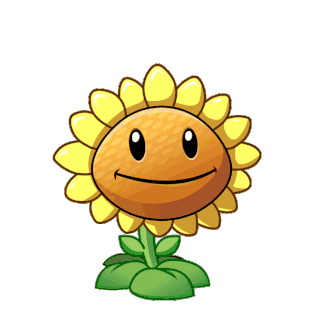 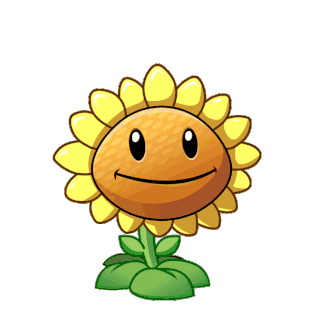 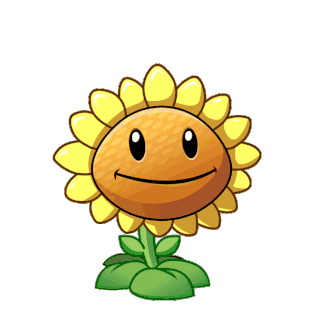 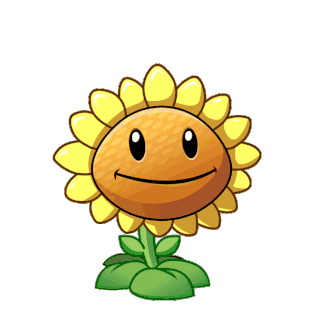 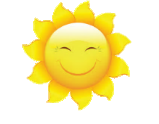 A
B
C
D
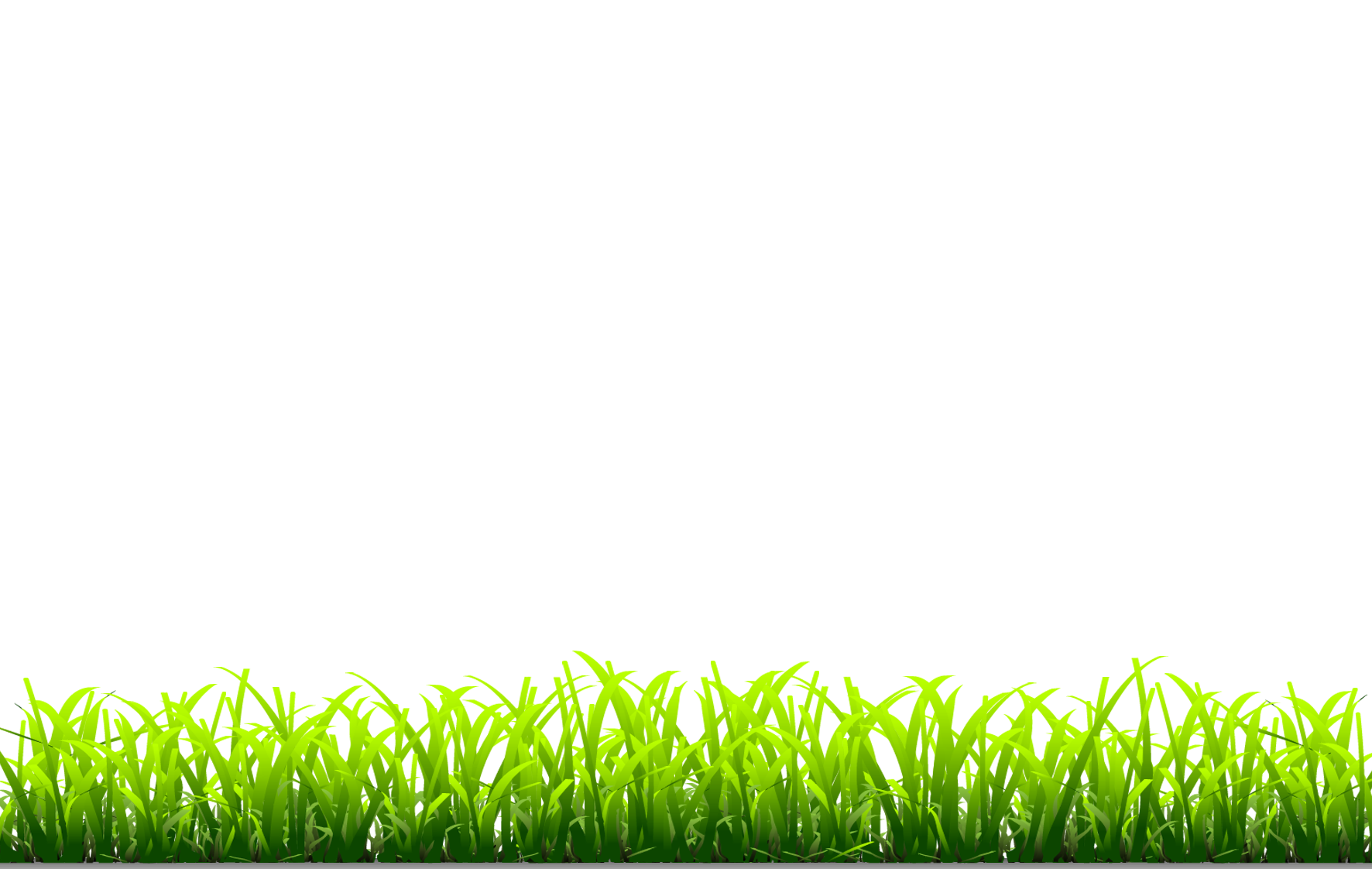 Sai
Sai
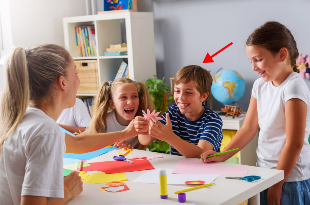 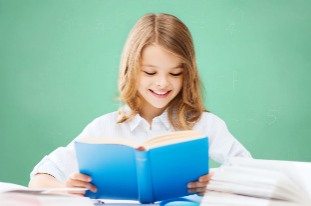 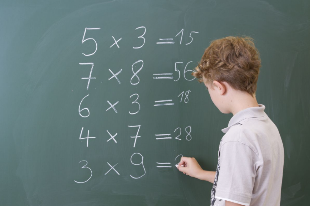 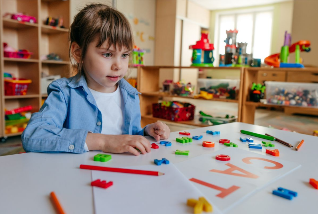 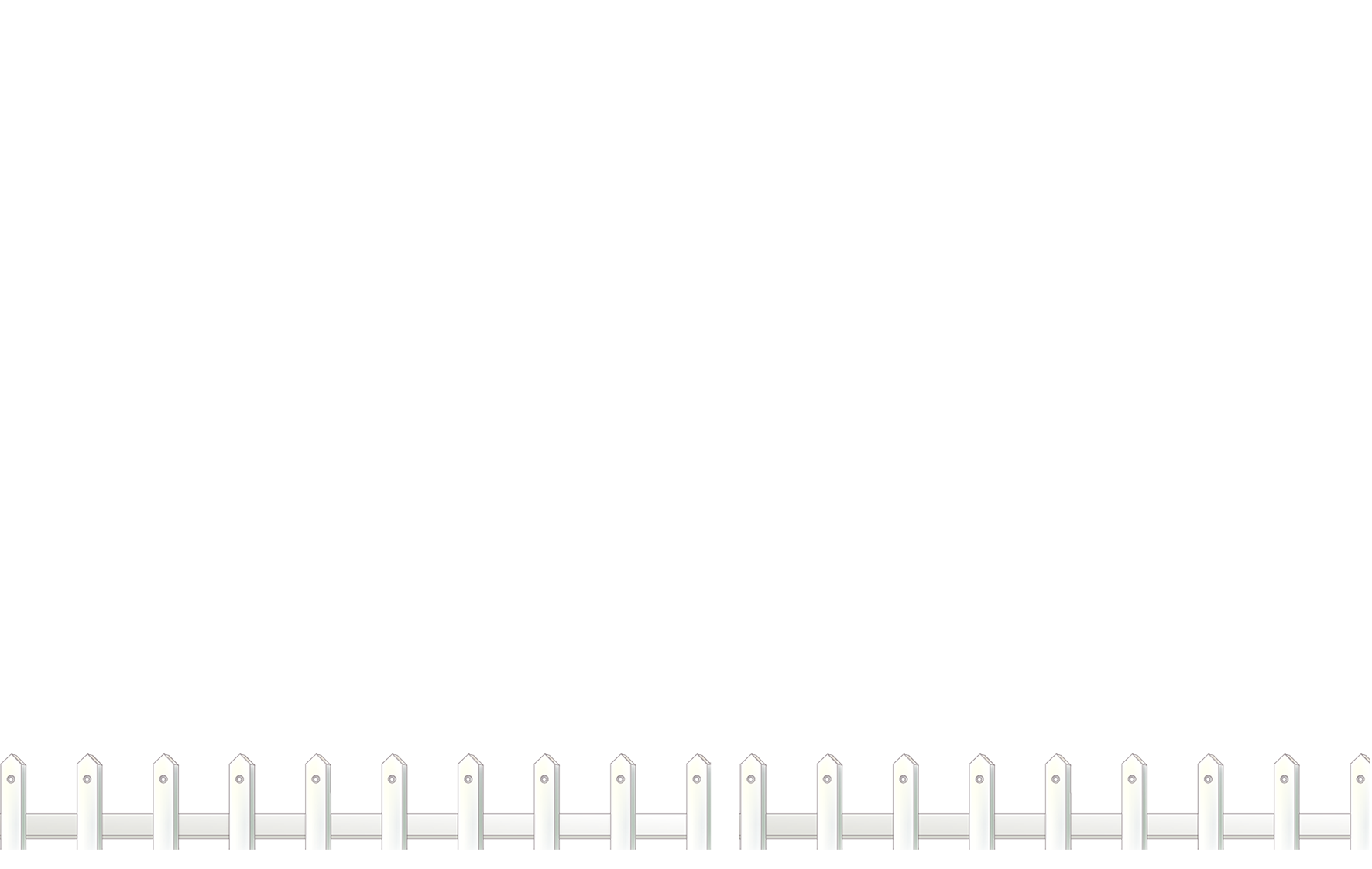 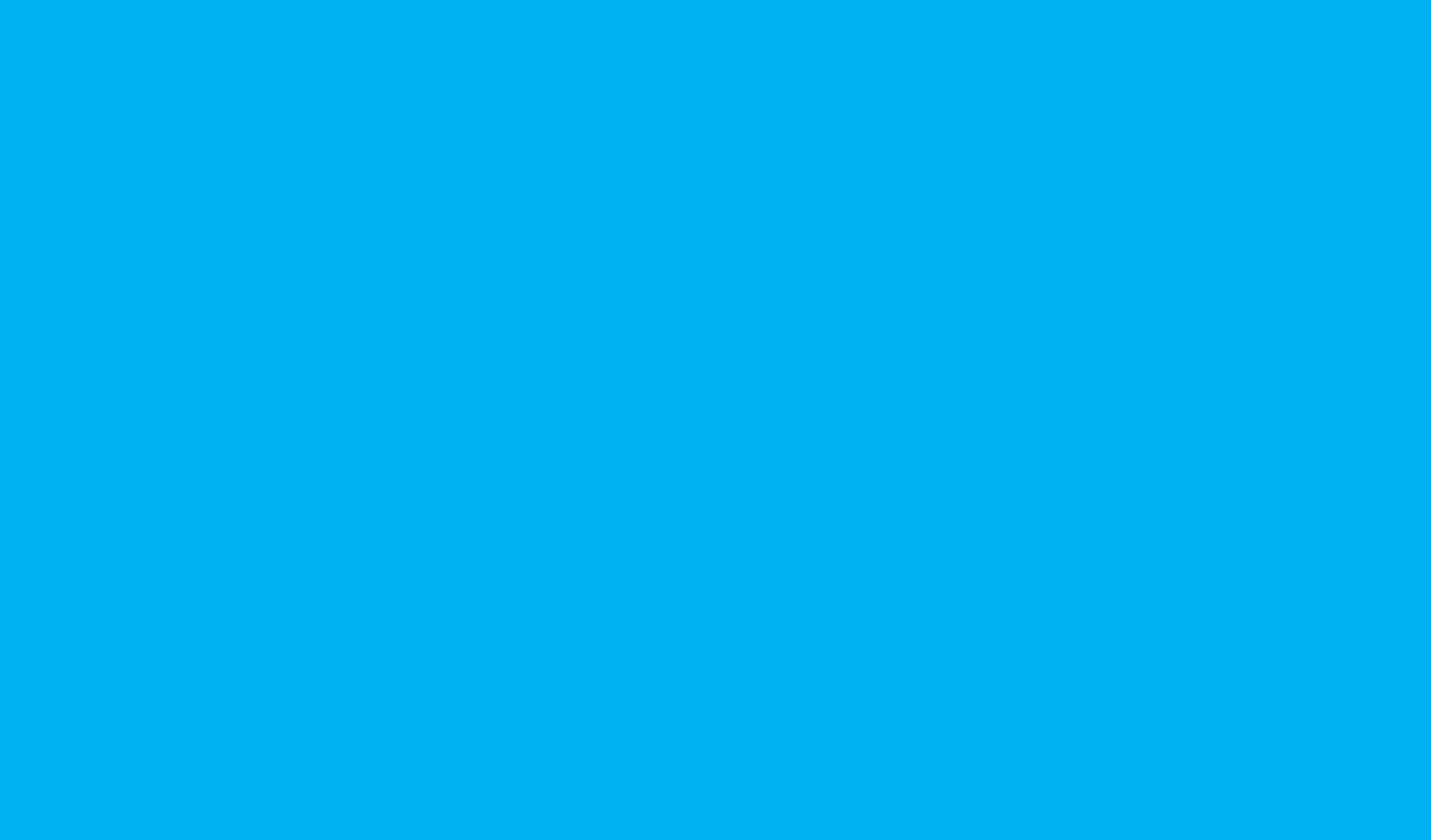 8/10
A: Why does he like doing projects?
B: Because he thinks it’s good for group work.
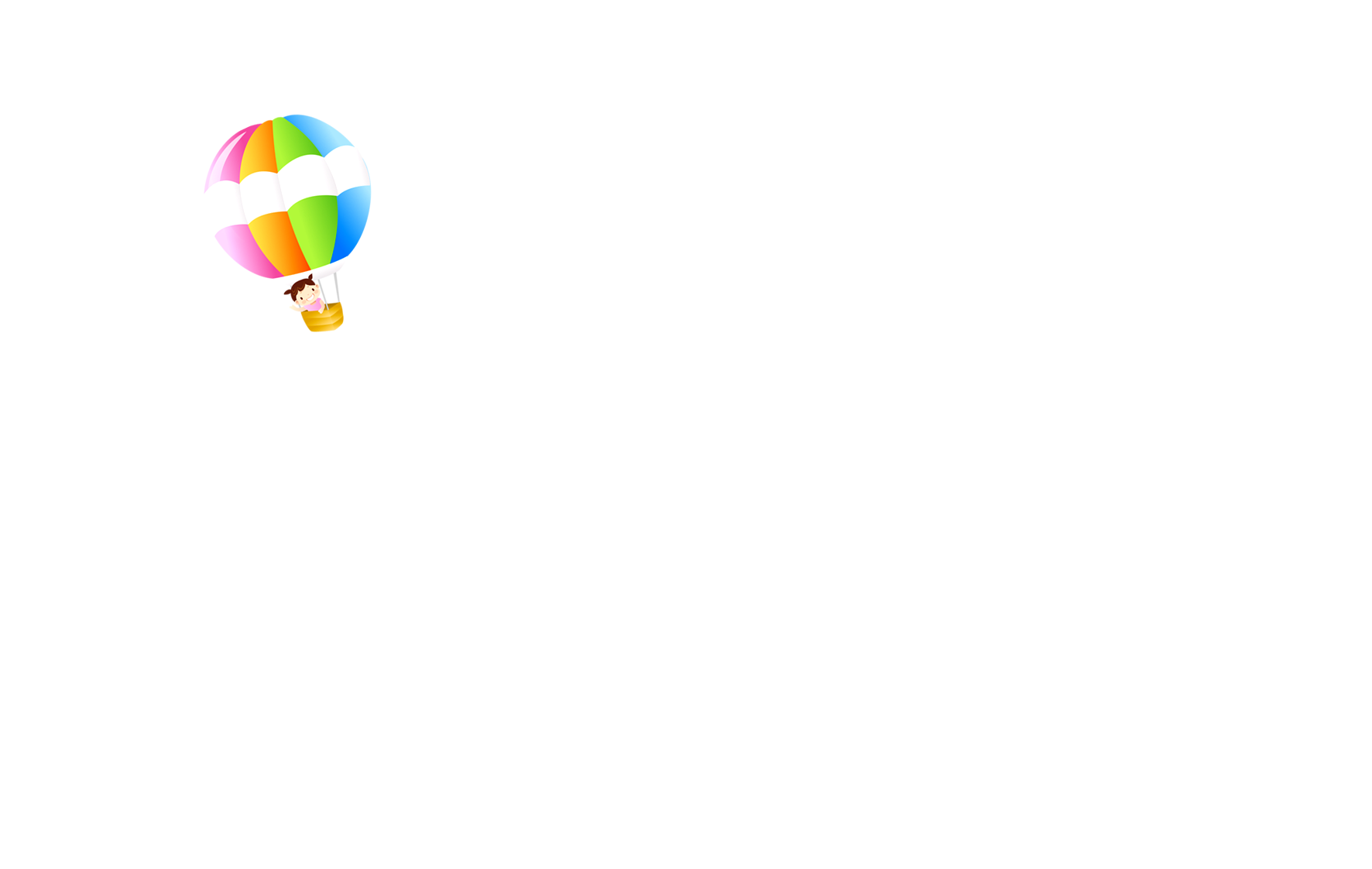 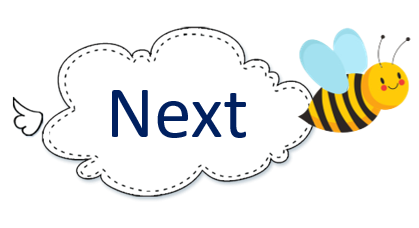 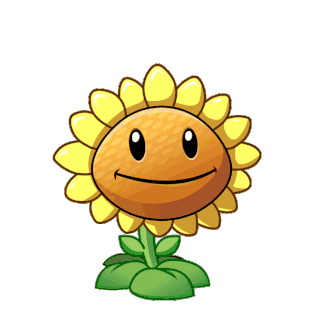 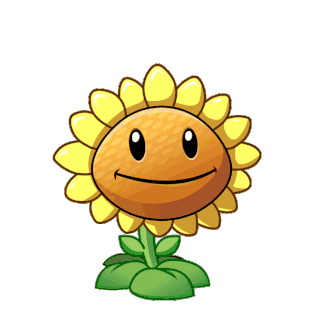 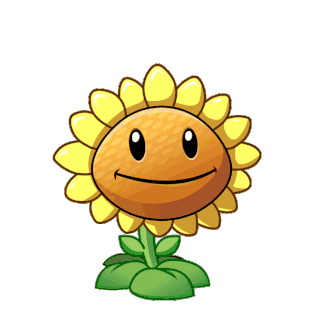 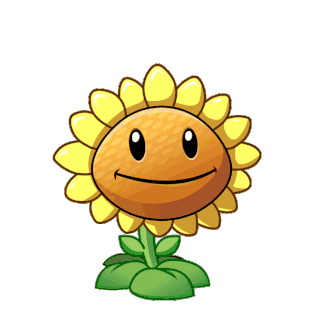 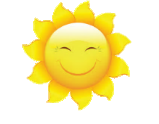 A
B
C
D
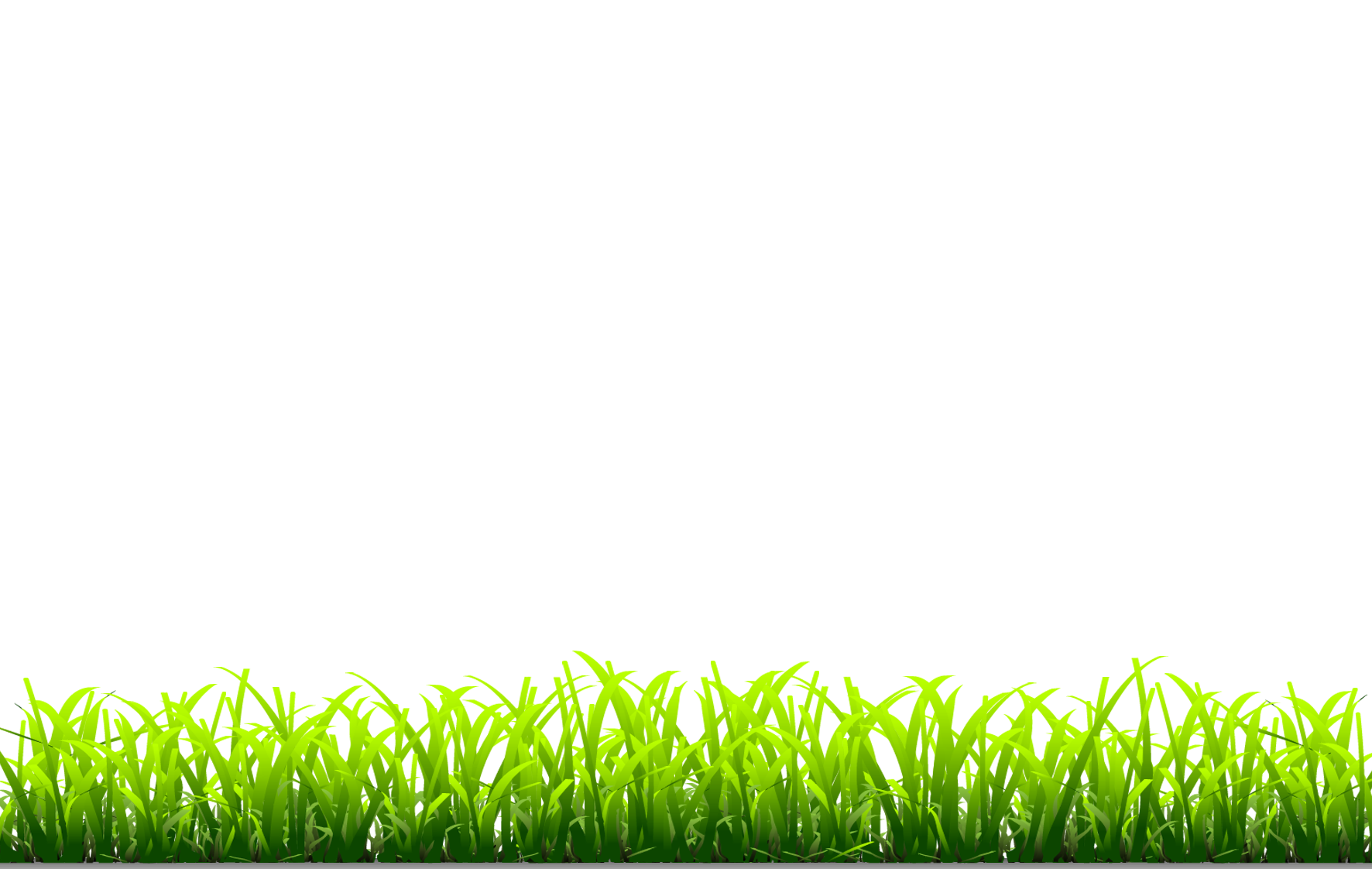 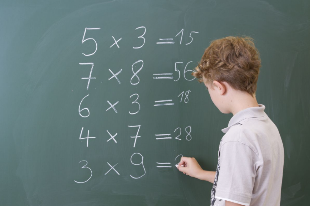 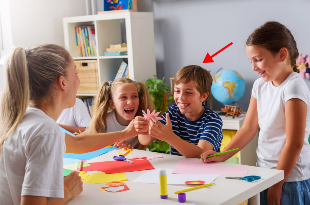 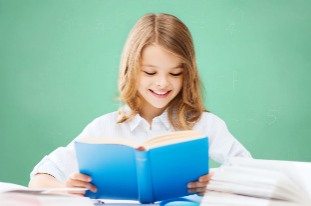 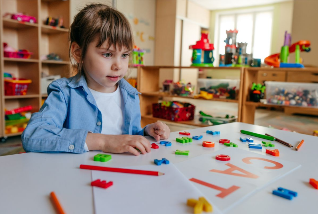 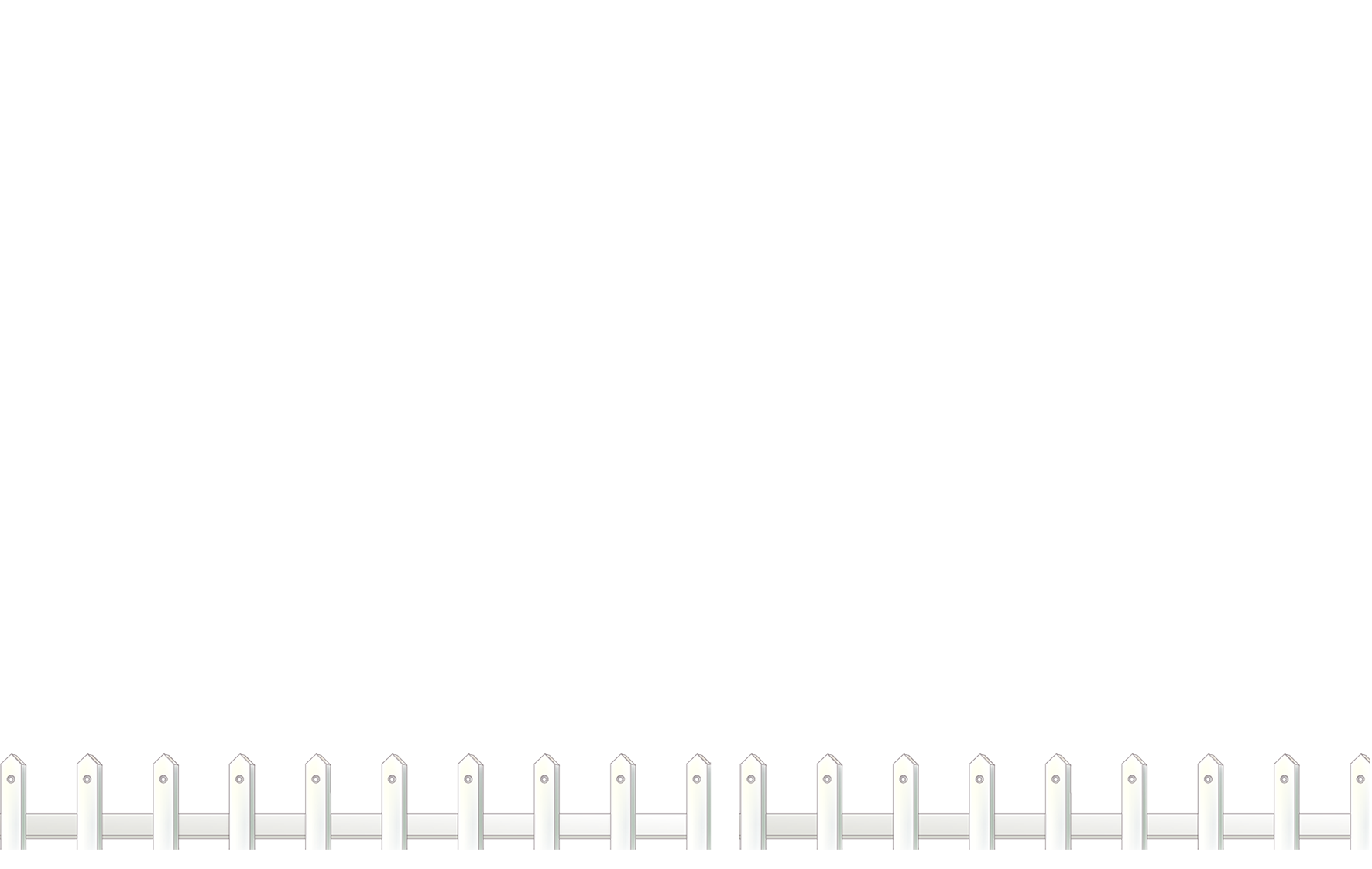 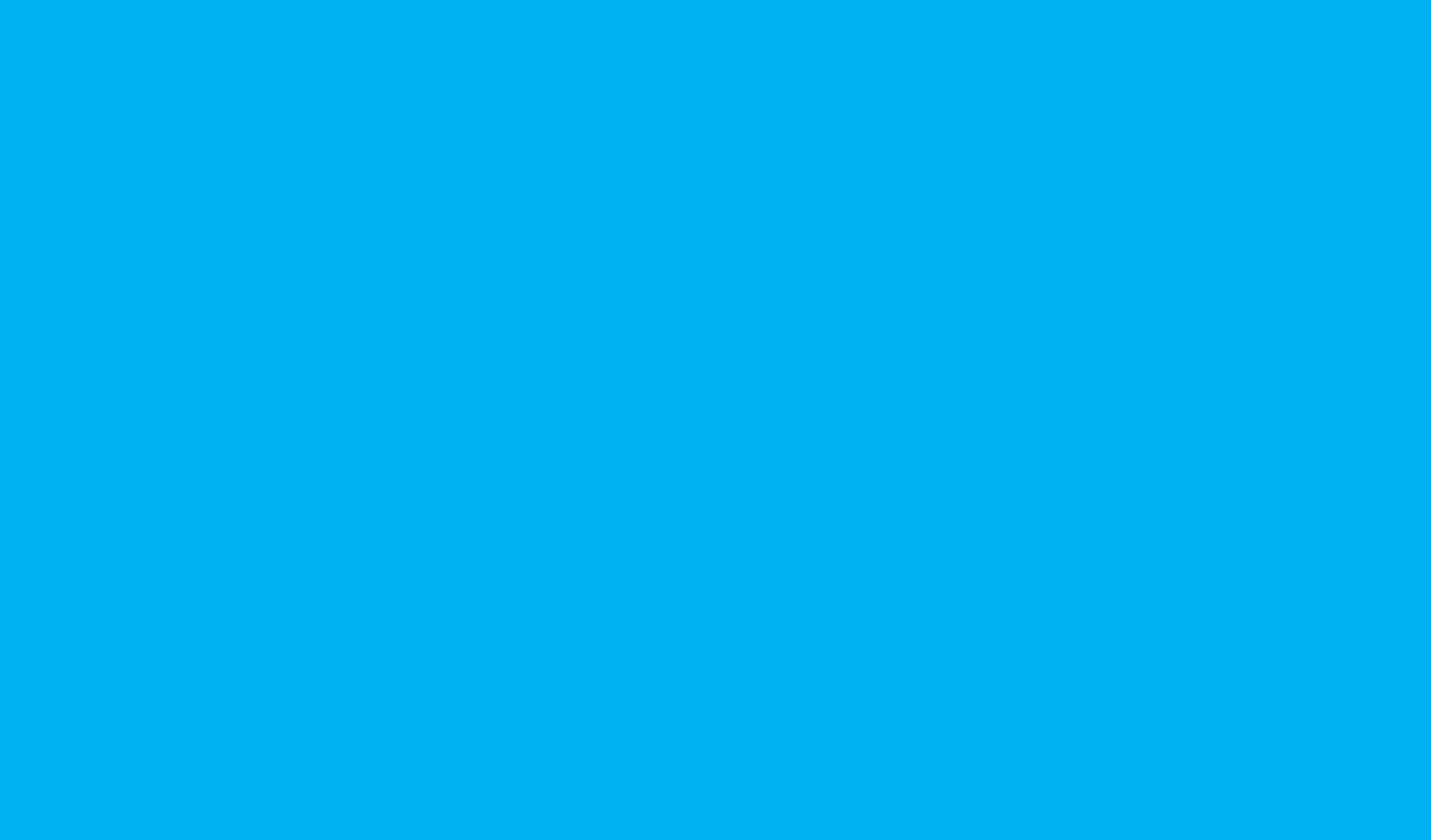 A: ________________
B: Because she thinks it’s interesting.
9/10
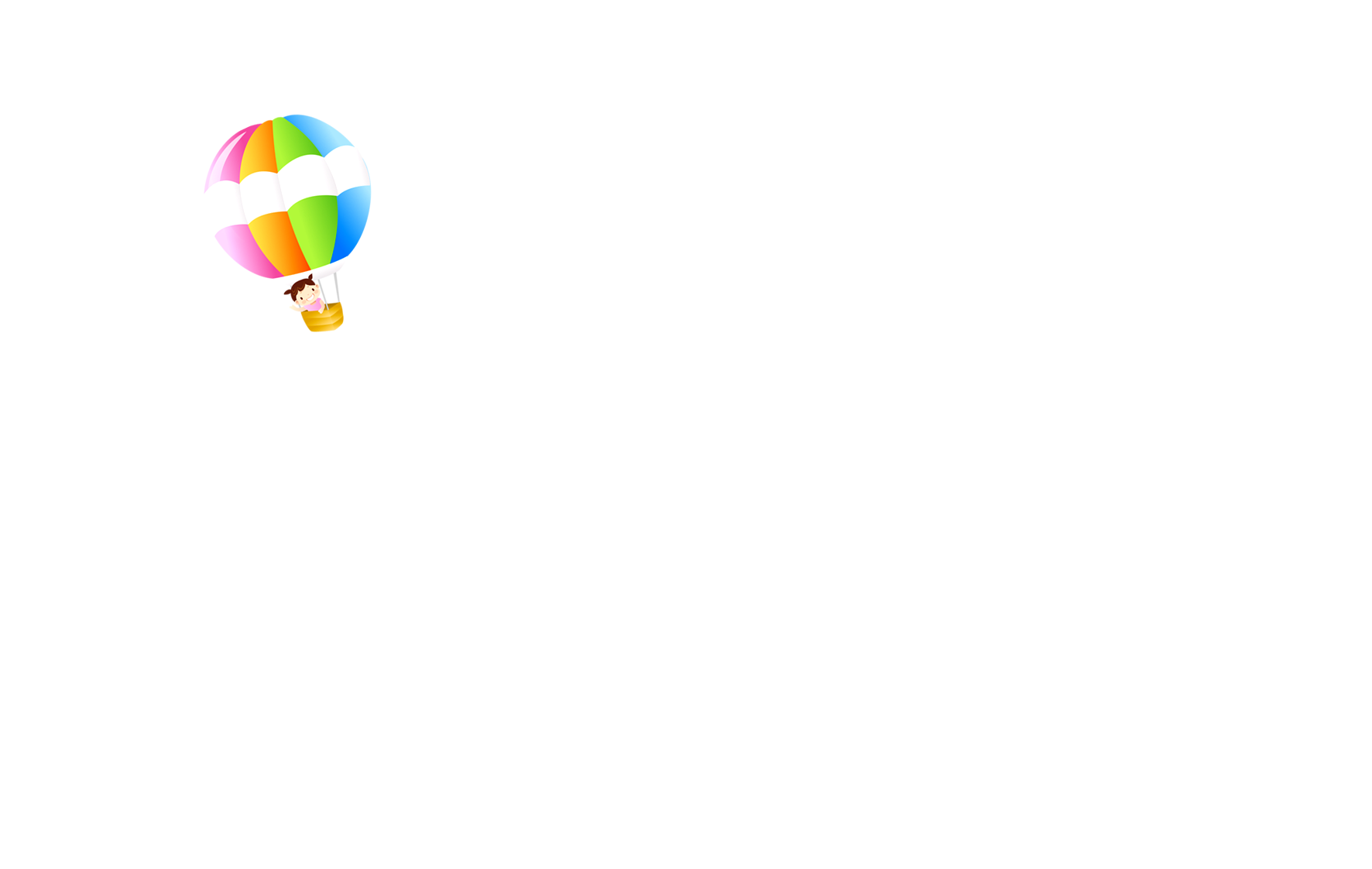 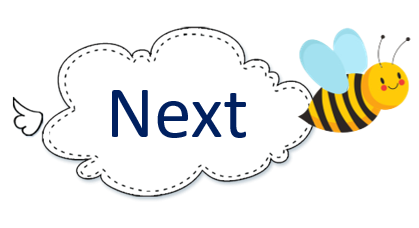 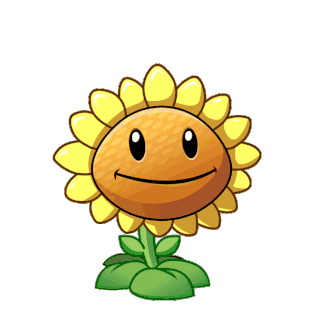 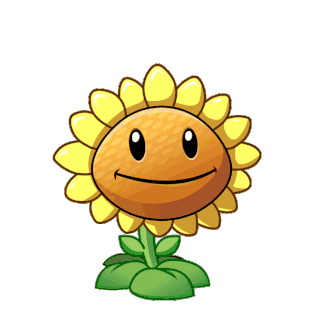 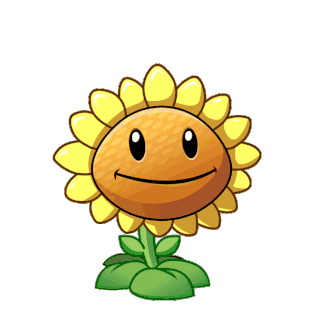 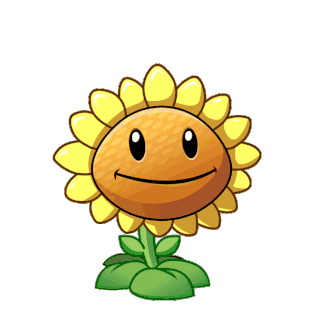 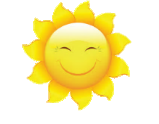 A
B
C
D
Why does he likes reading books?
Why would you like to be a doctor?
What school activity does she like?
Why does she likes reading books?
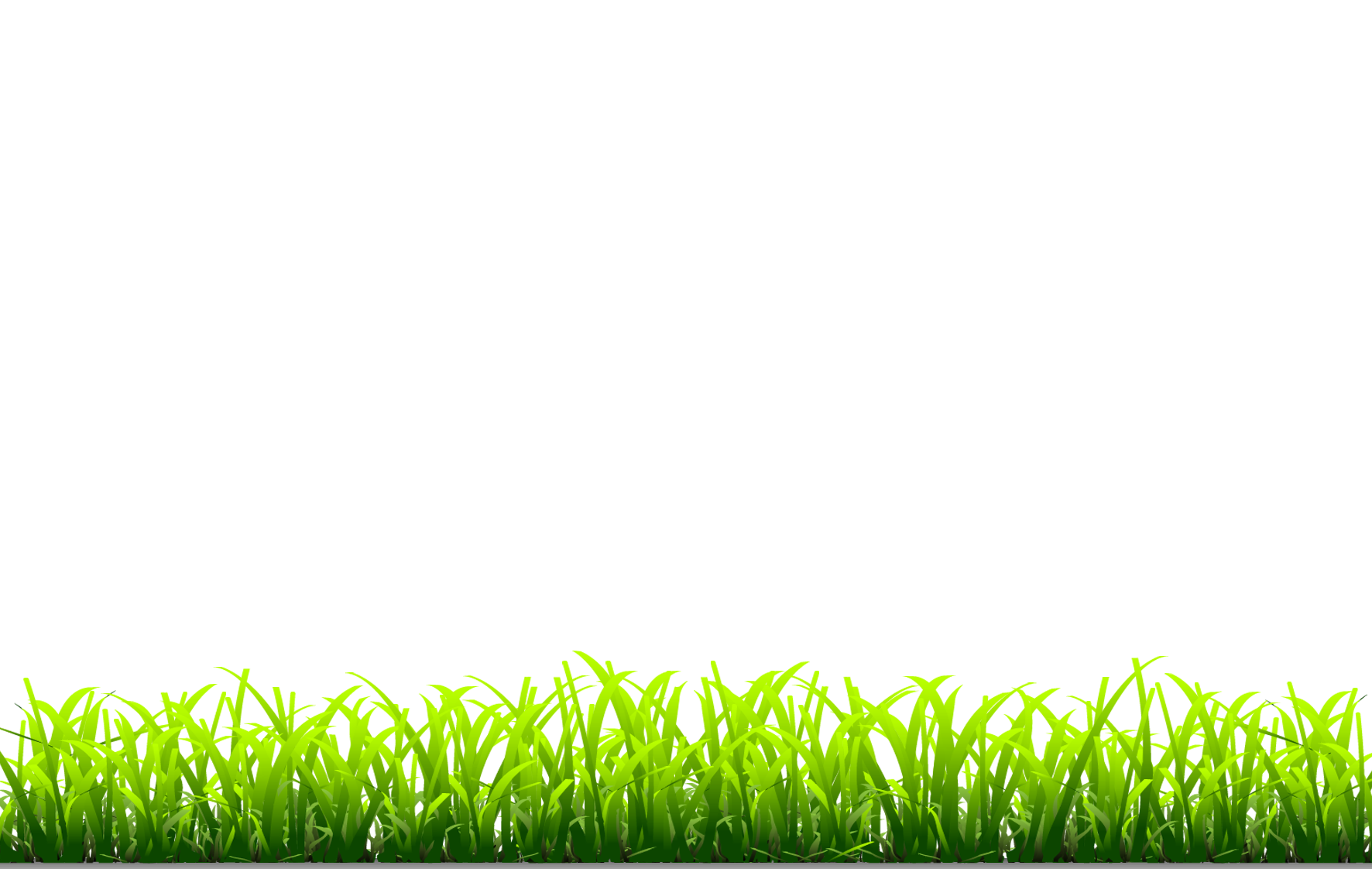 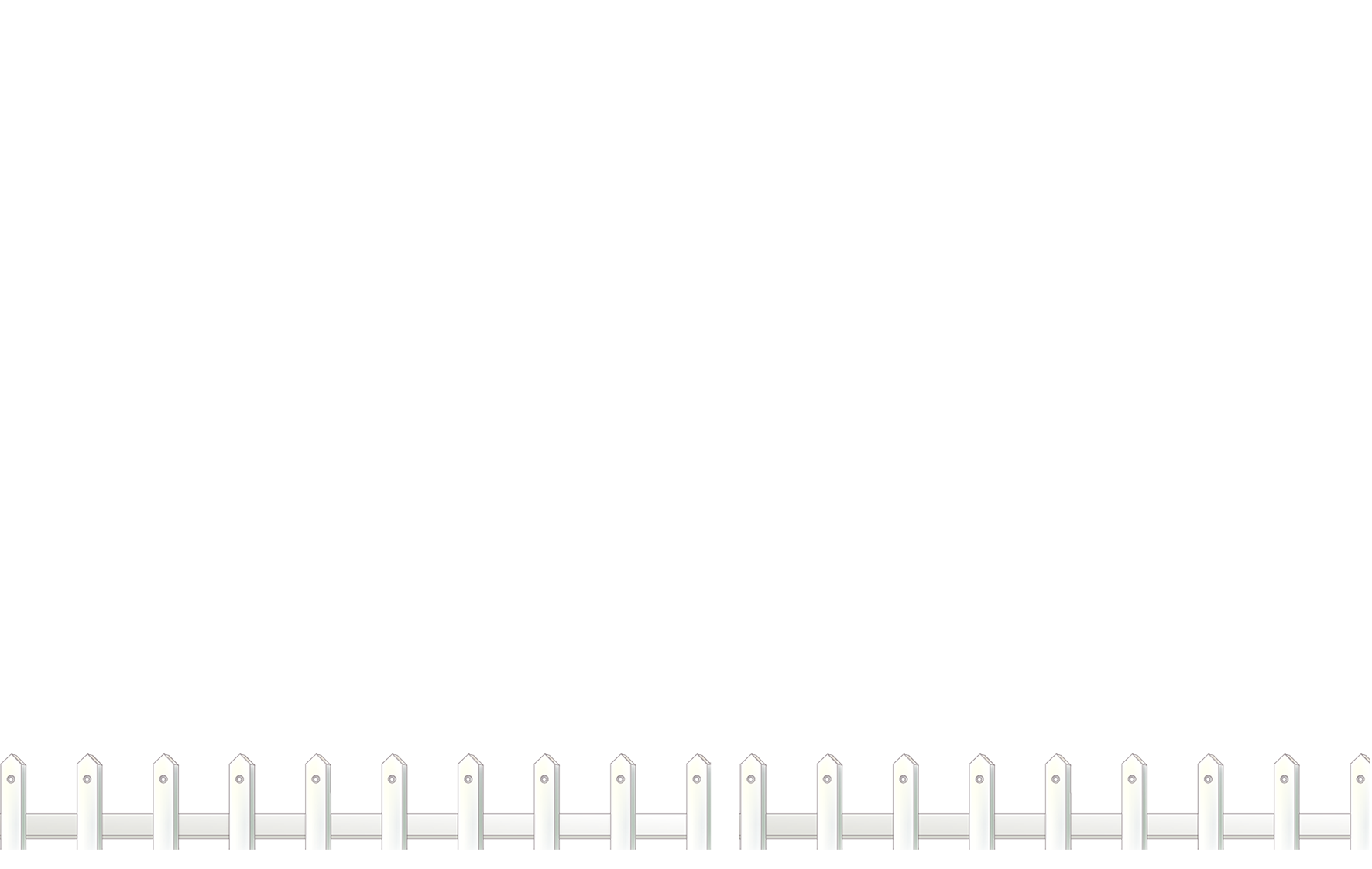 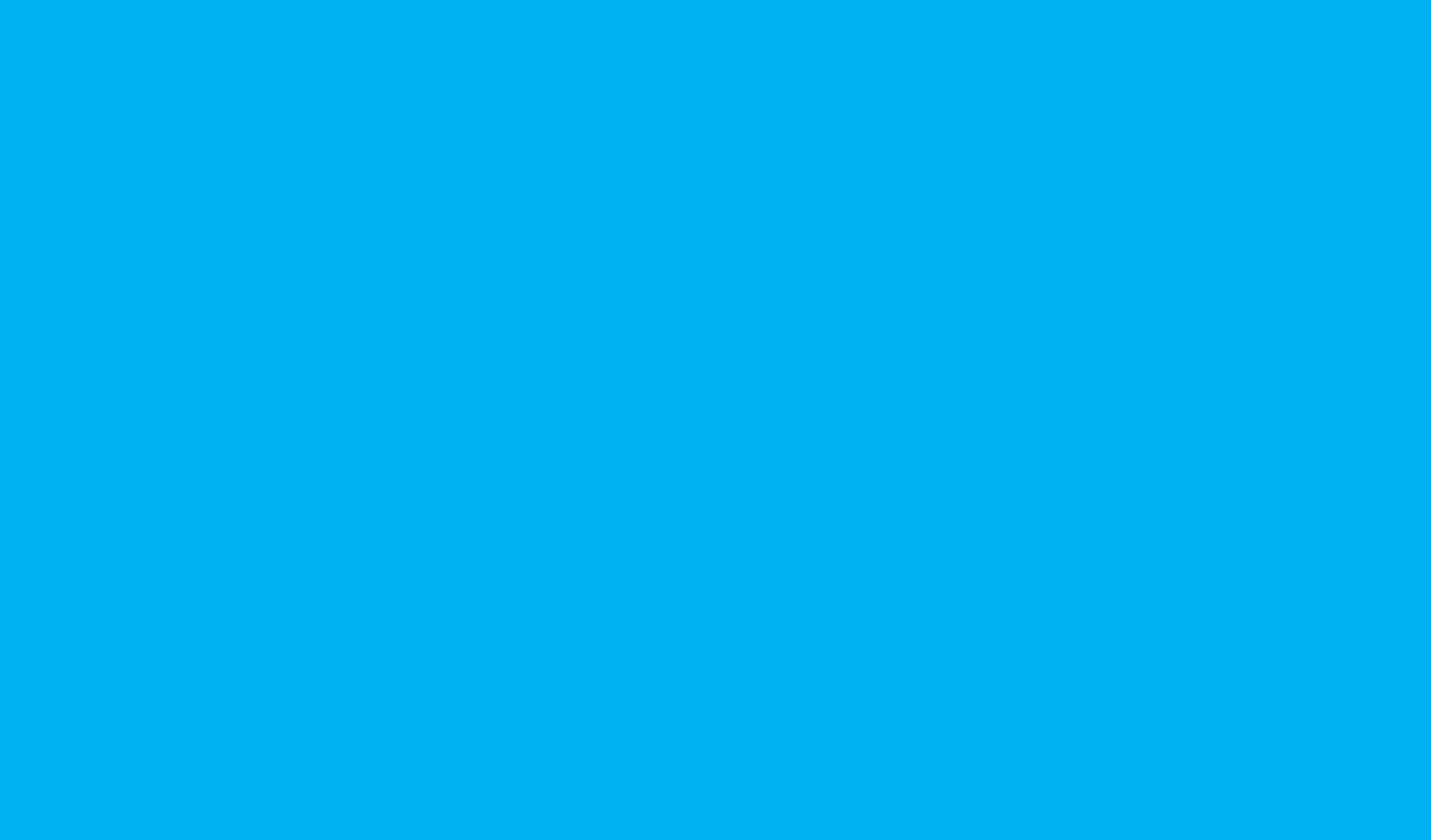 A: ________________
B: Because he thinks it’s good for group work.
10/10
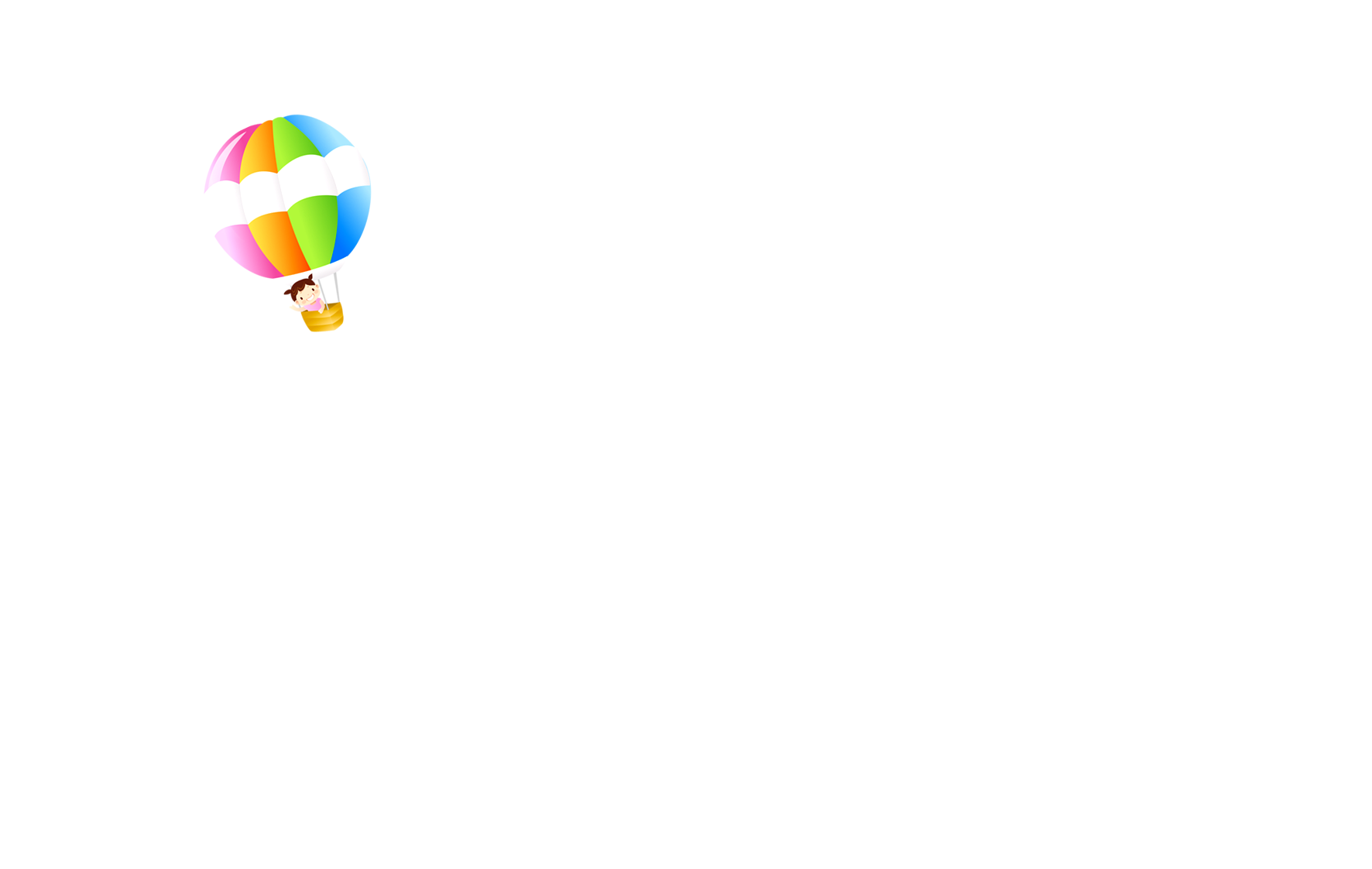 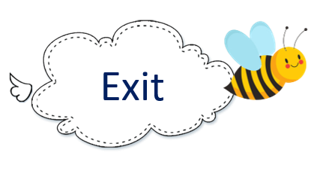 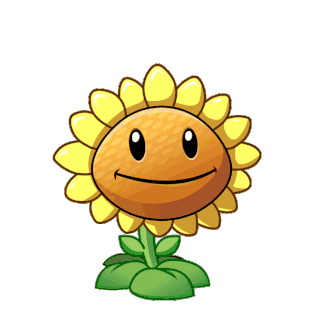 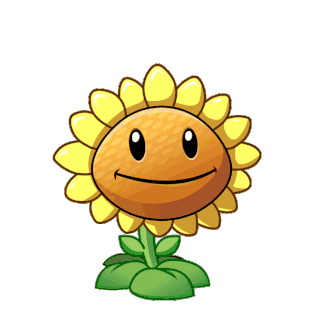 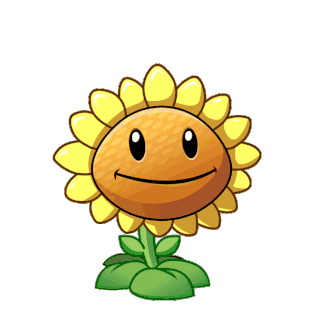 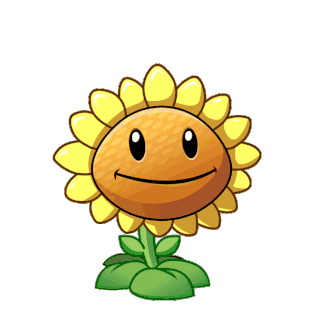 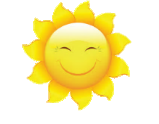 A
B
C
D
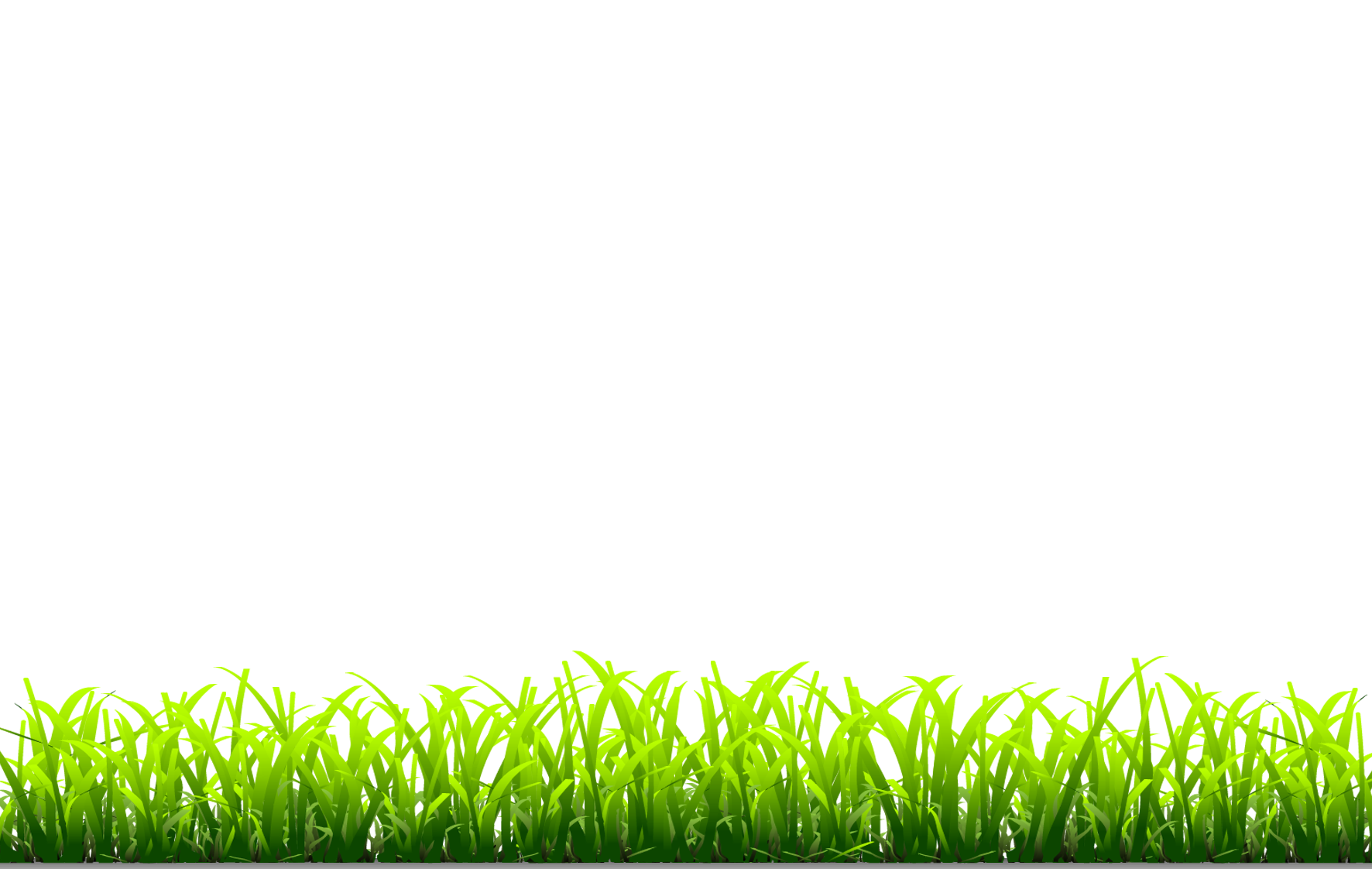 Why does she likes doing projects?
Why does he likes doing projects?
What school activity does he like?
Why does he likes reading books?
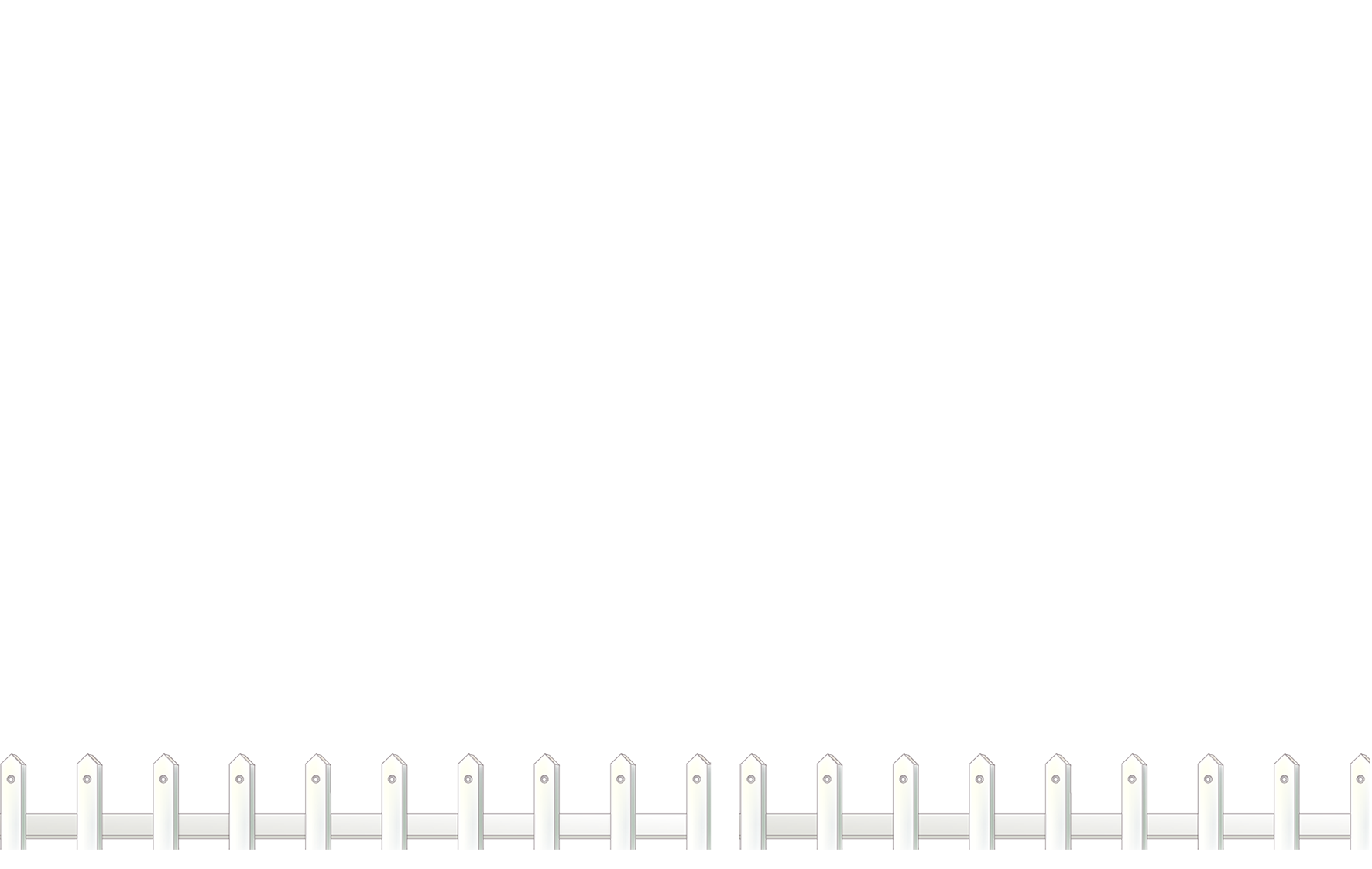 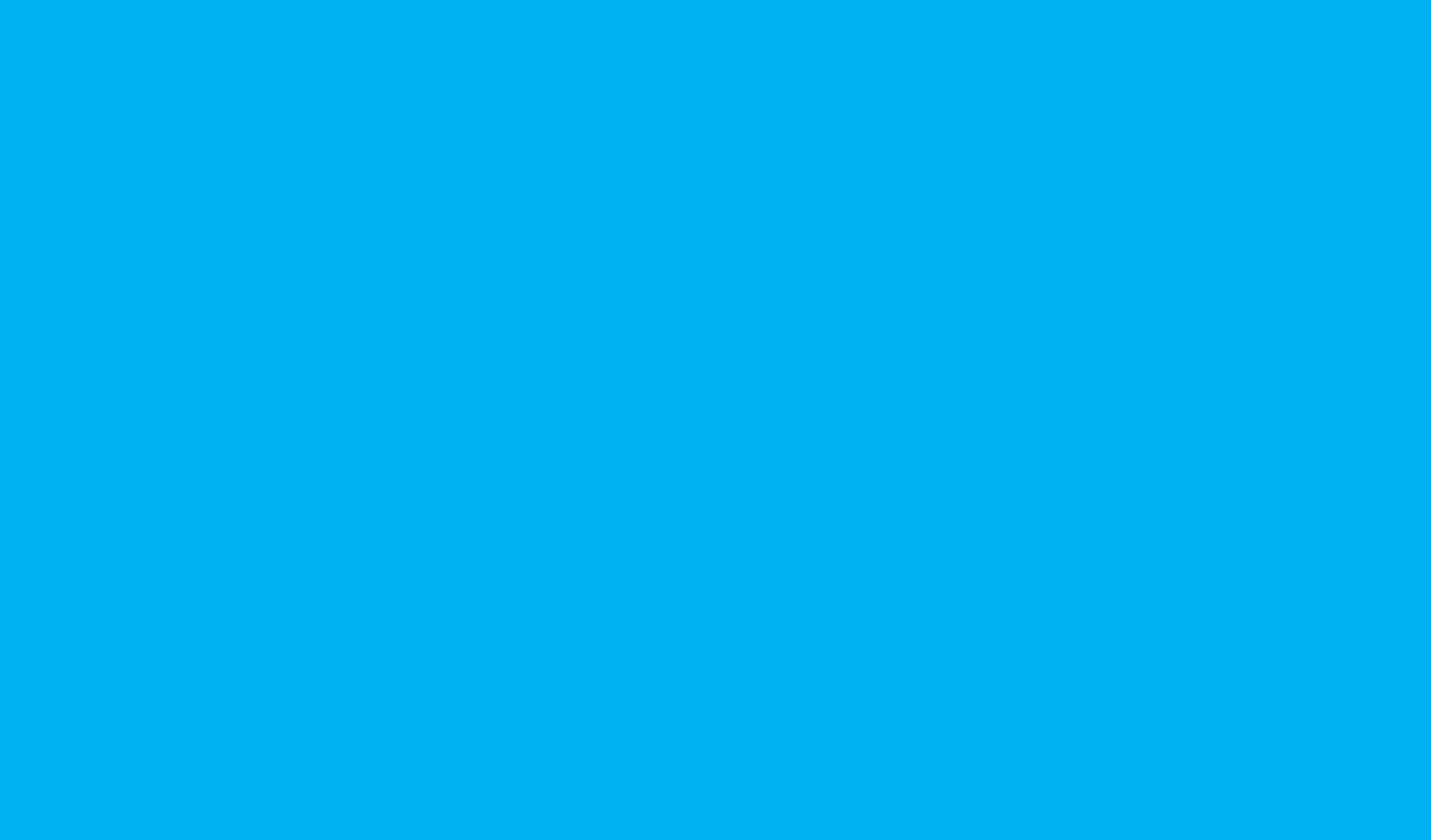 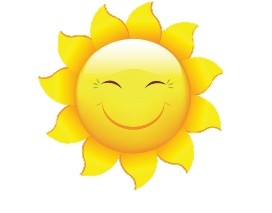 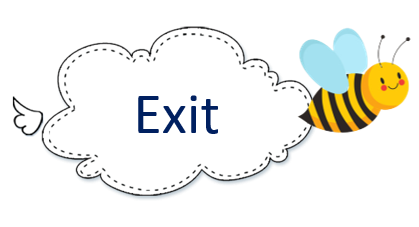 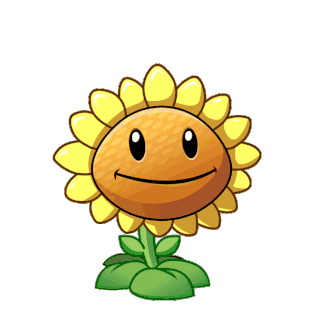 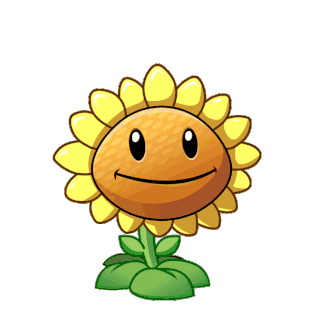 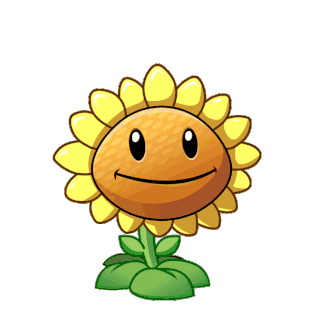 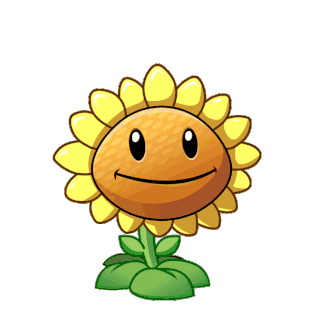 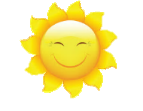 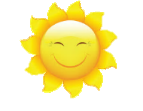 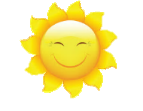 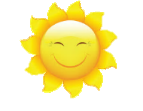 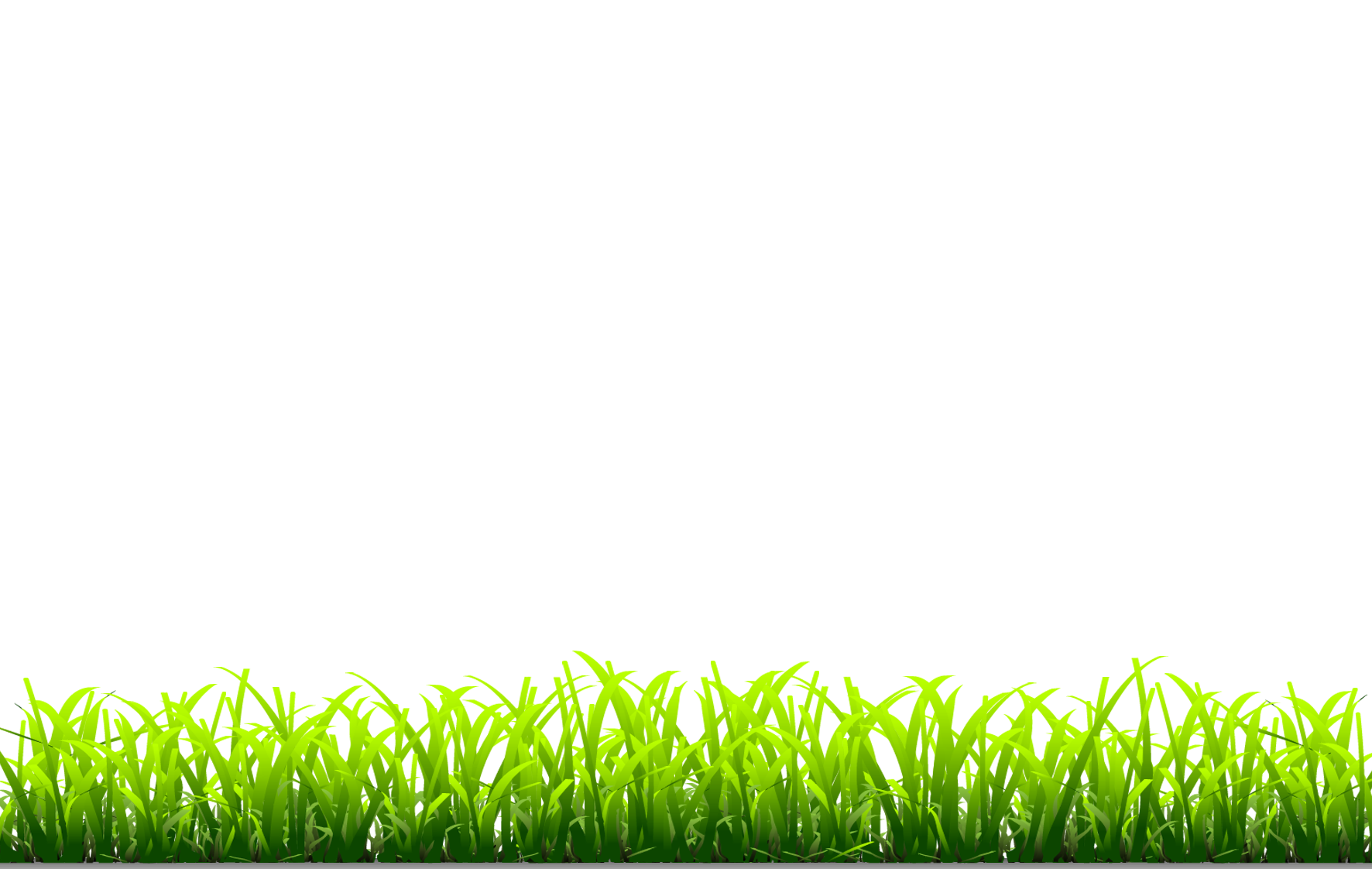 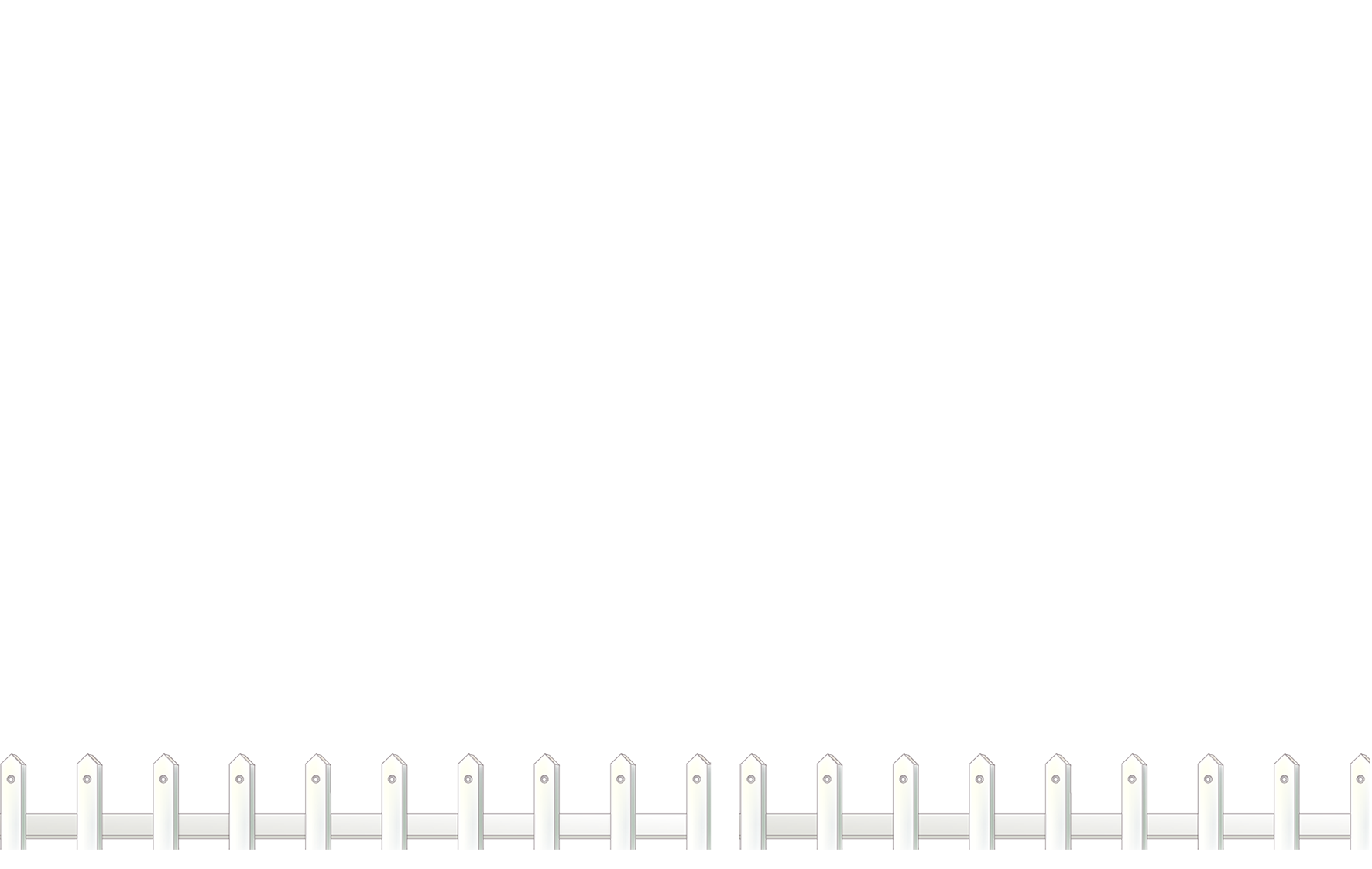 Review
Why does he / she like _____?
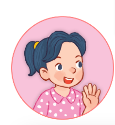 Because he / she thinks it’s _____.
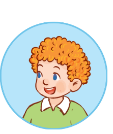 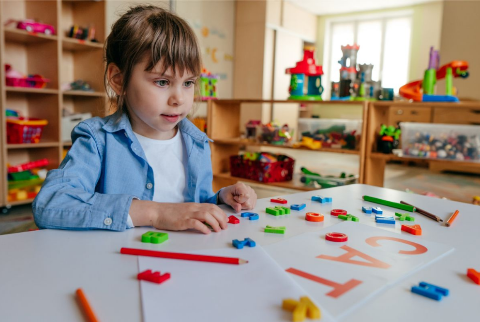 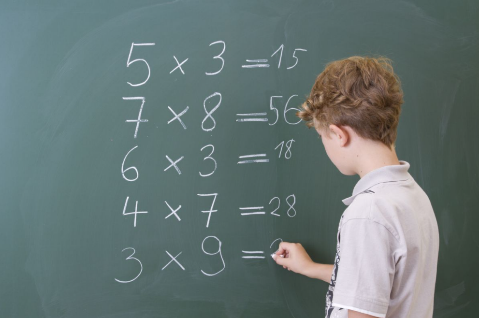 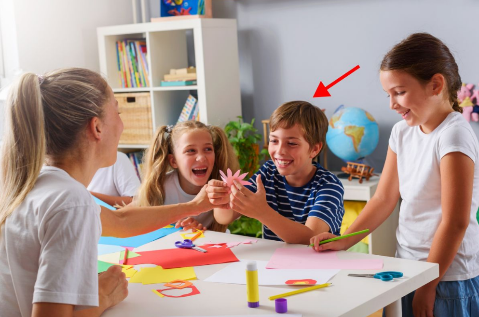 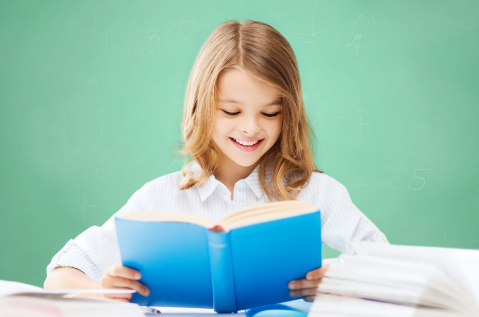 solve maths problems / useful
play games / fun
read books / interesting
do projects / good for group work
Homework
Learn by heart all the new words and the model sentences.
Read again the dialogue in part 1.Prepare for lesson 2 (4+5+6)
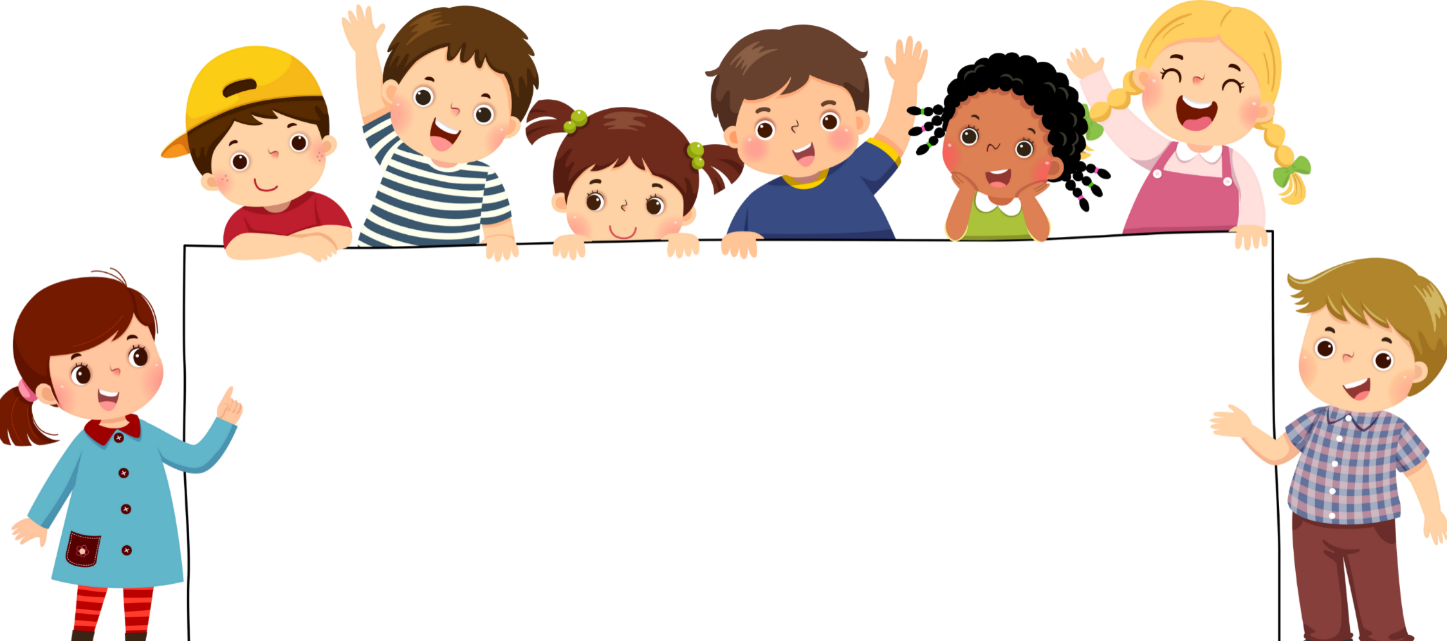 Goodbye!